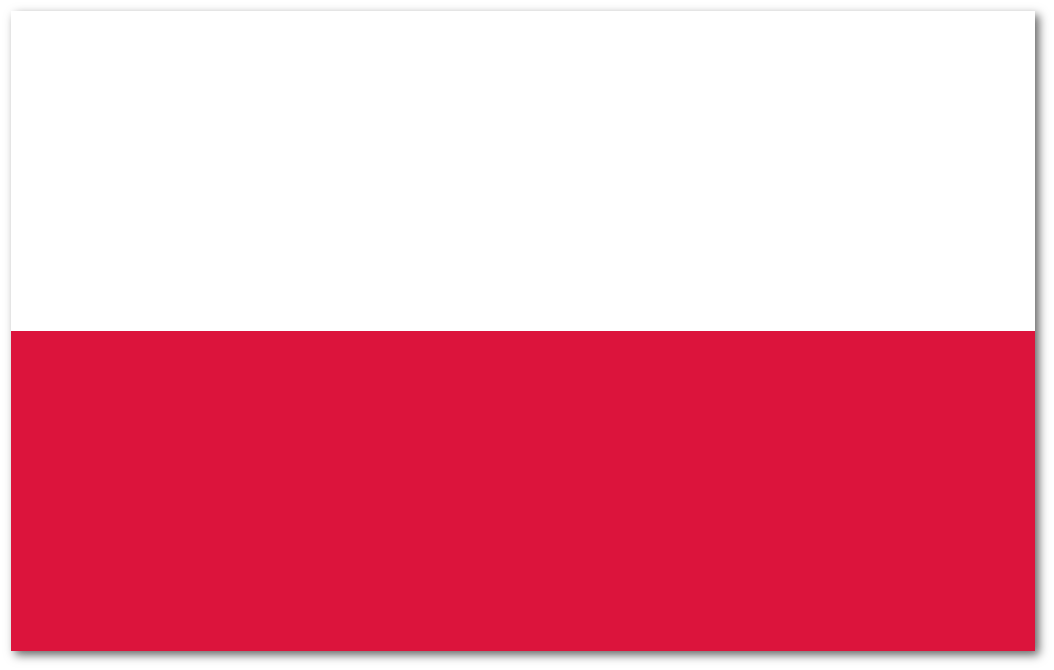 Cześć
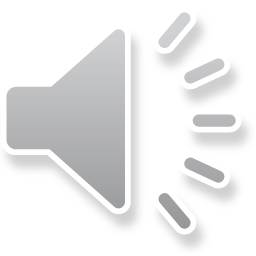 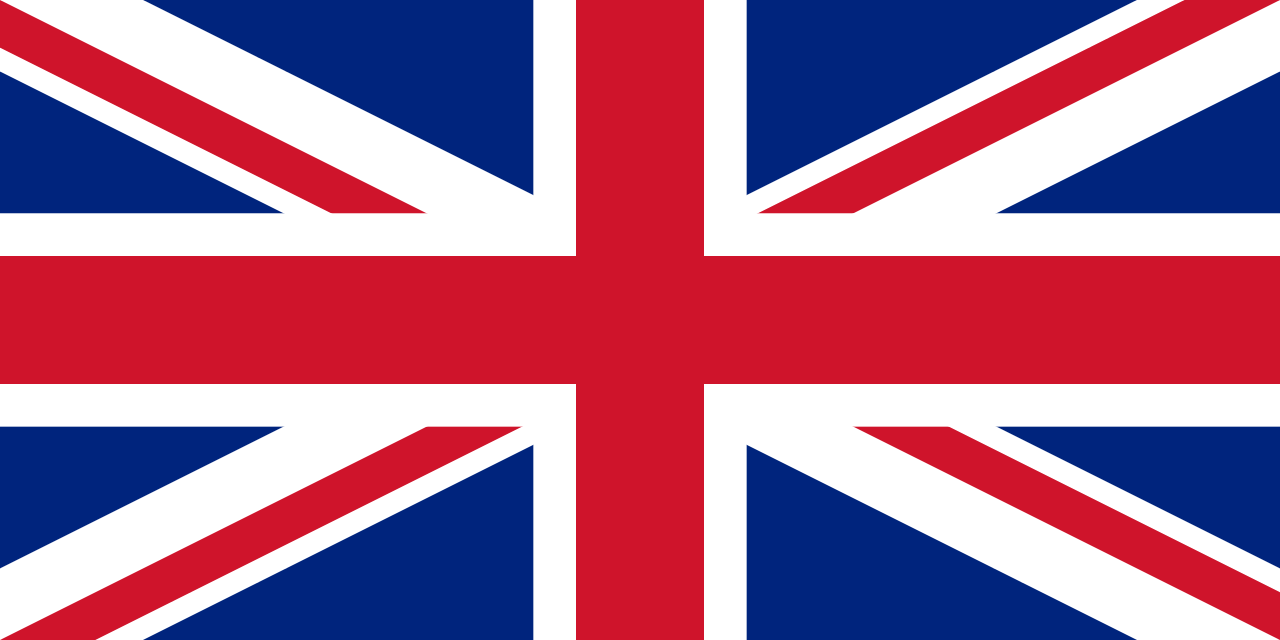 hello
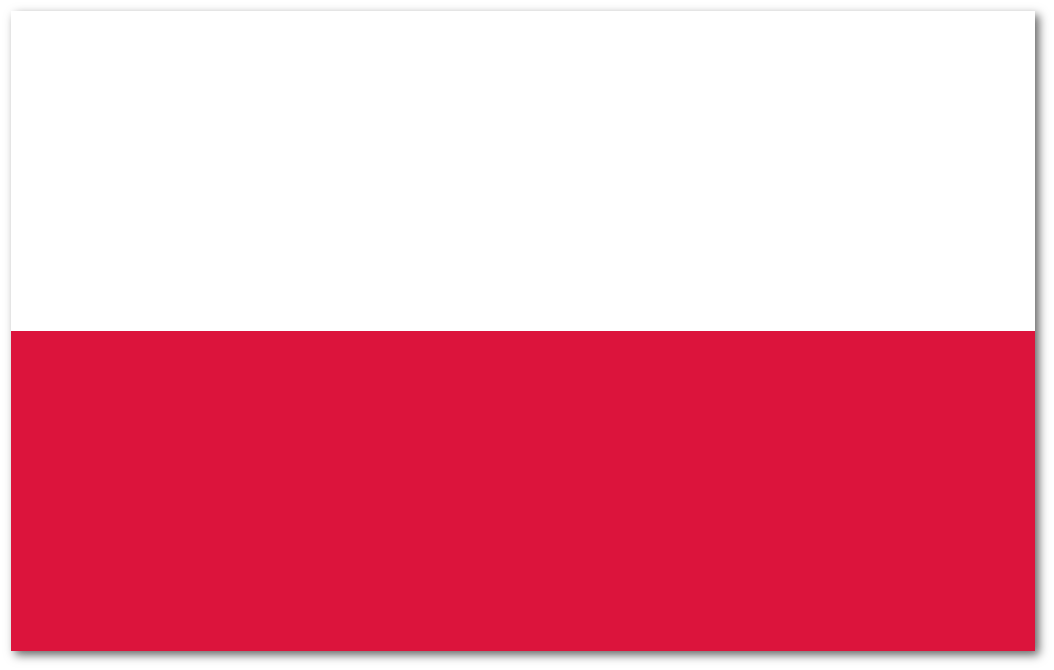 do widzenia
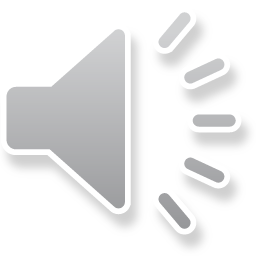 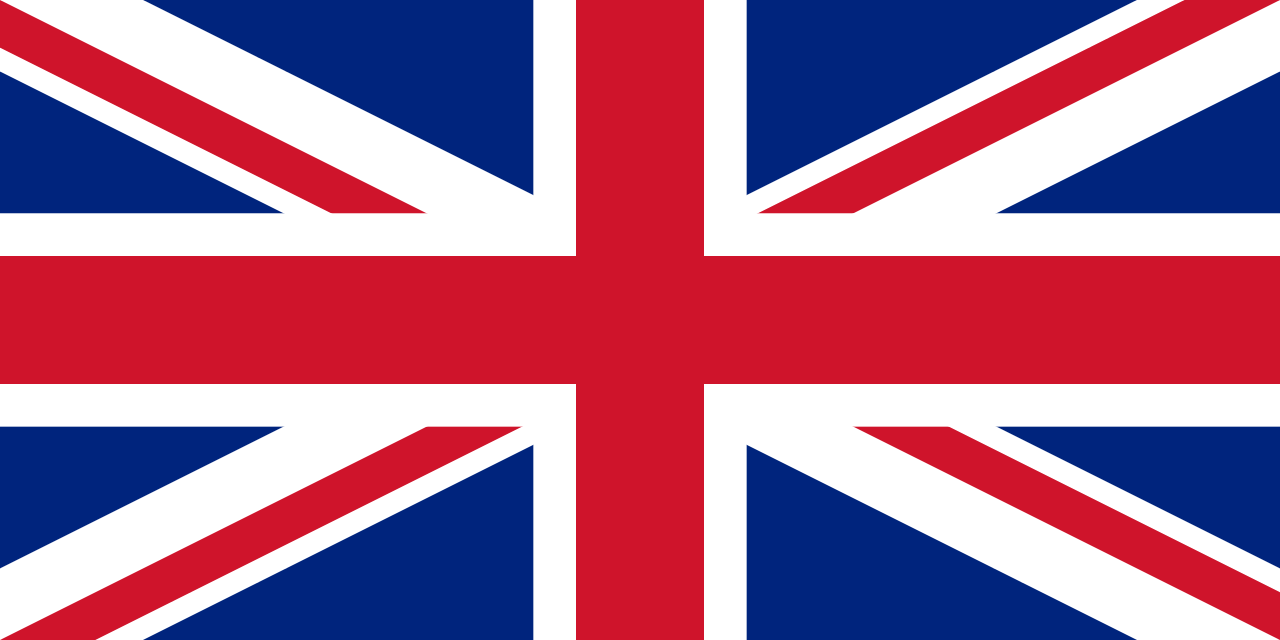 goodbye
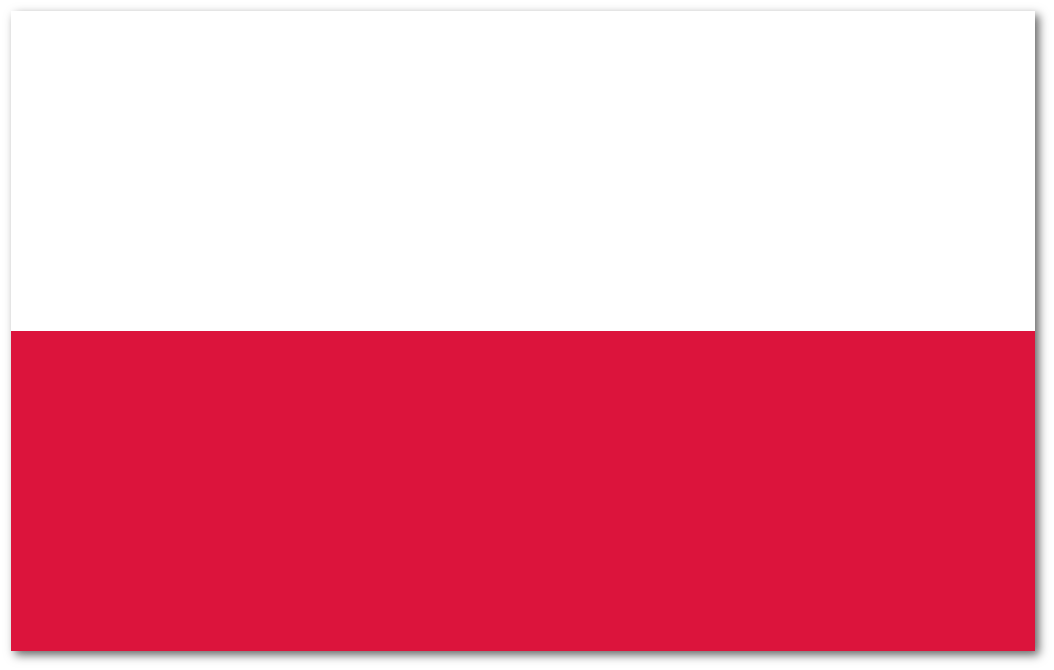 tak
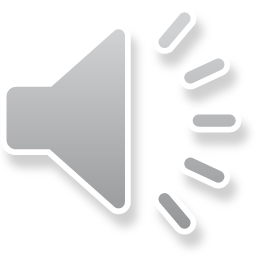 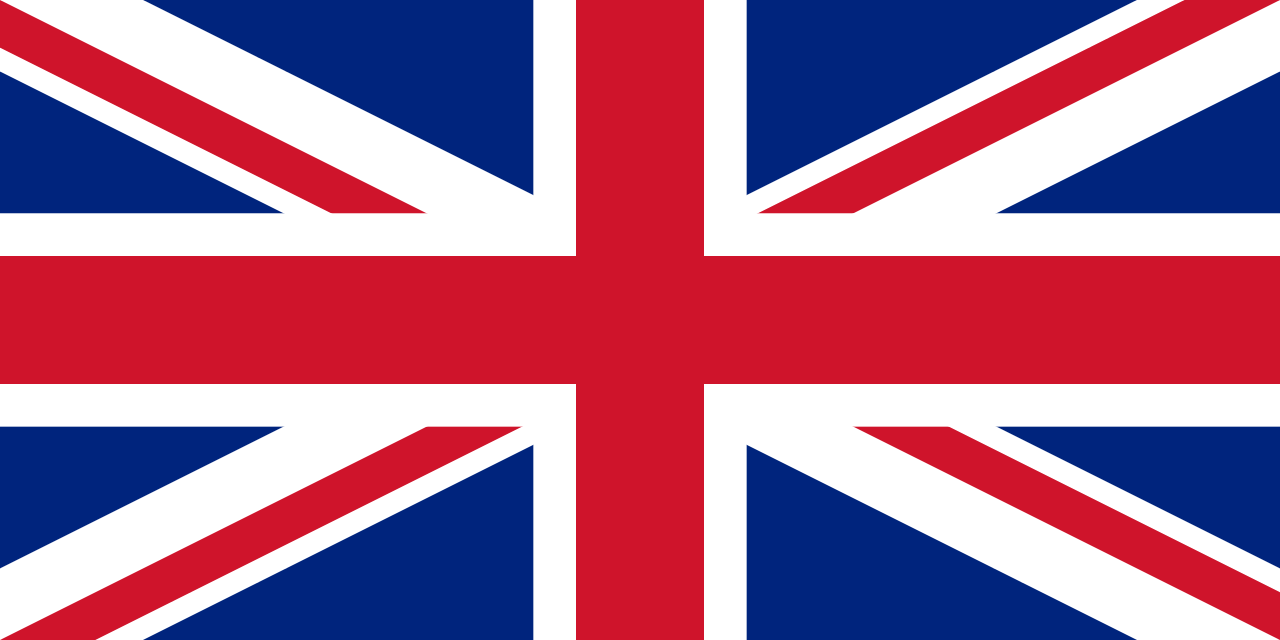 yes
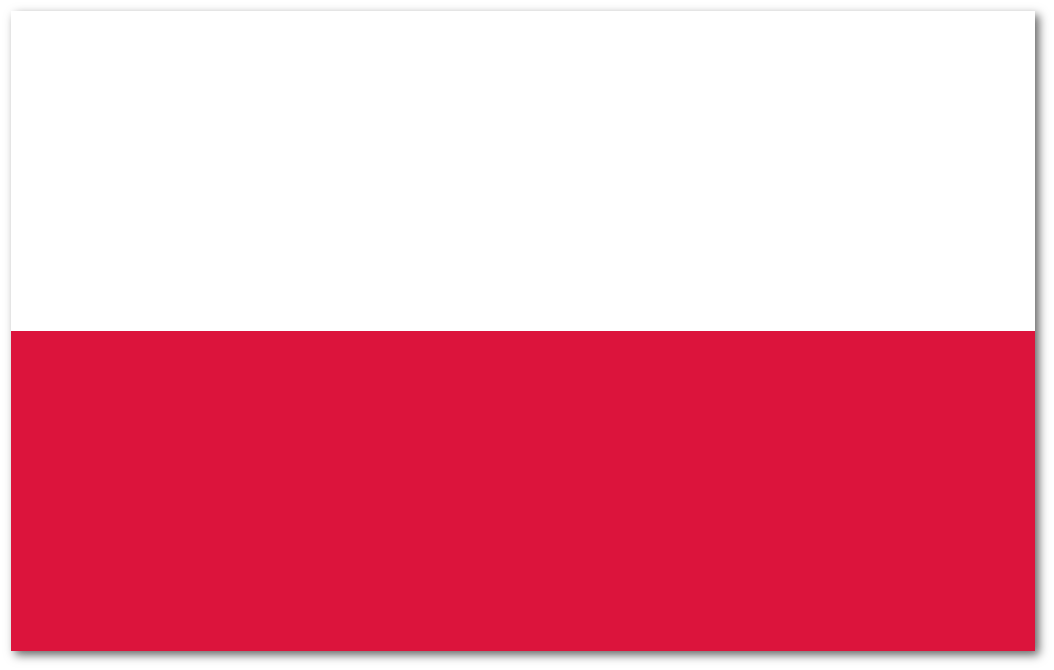 nie
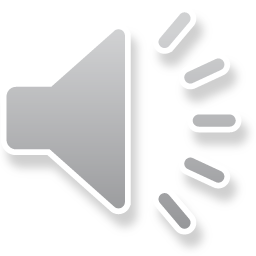 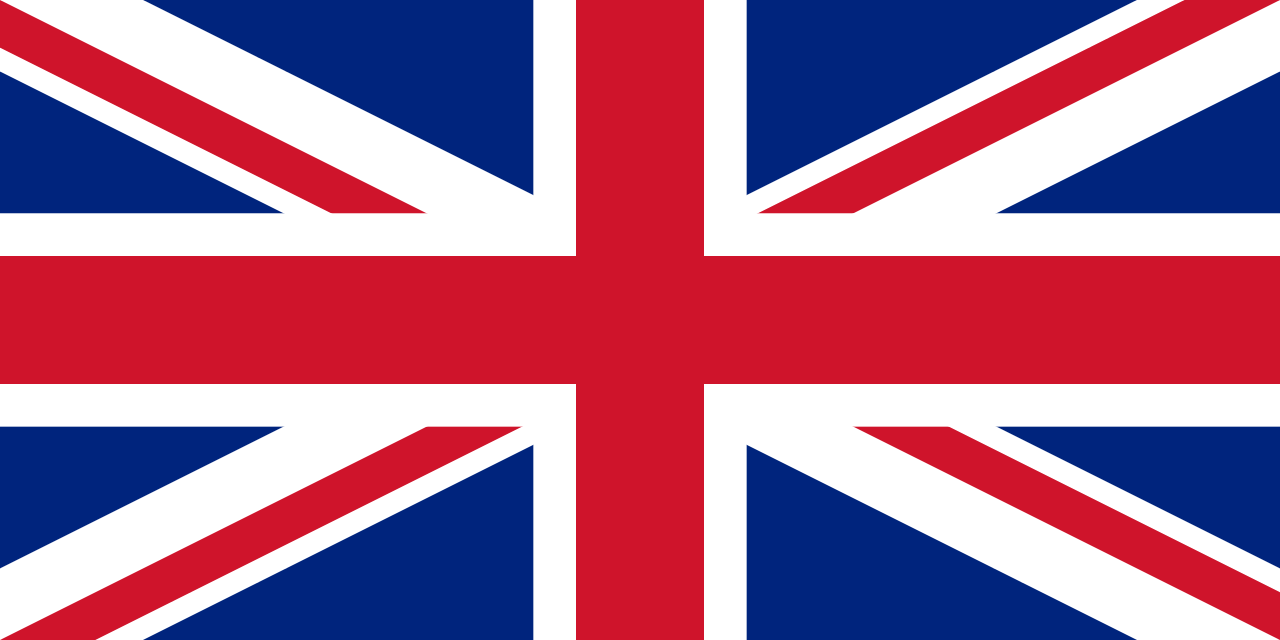 no
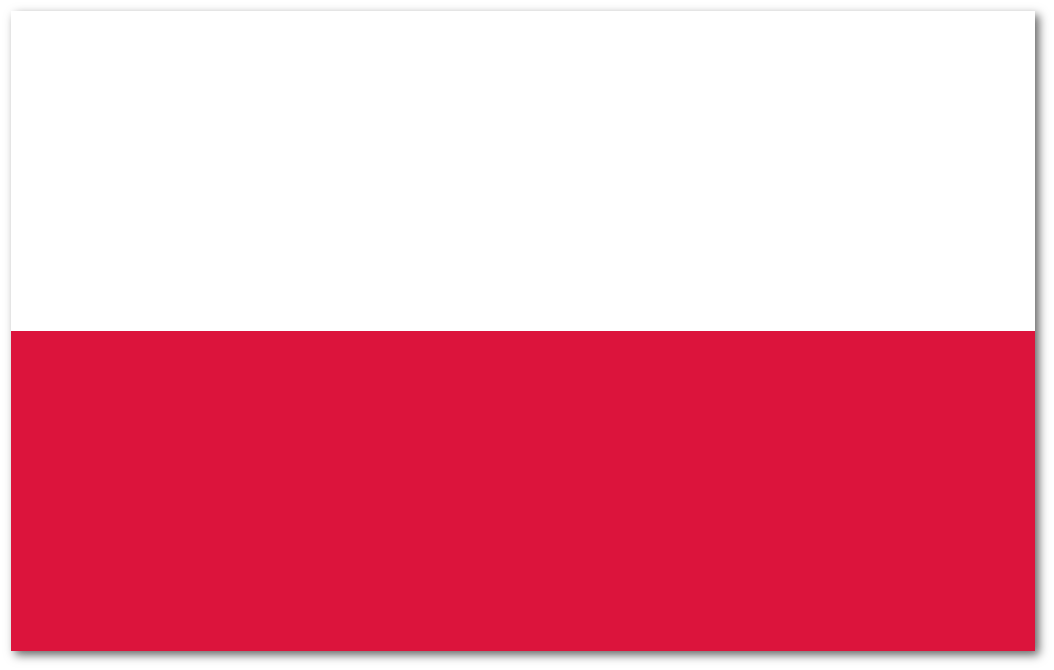 okay
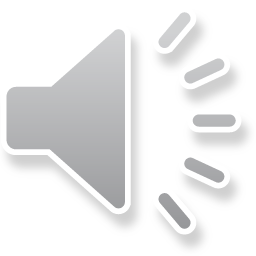 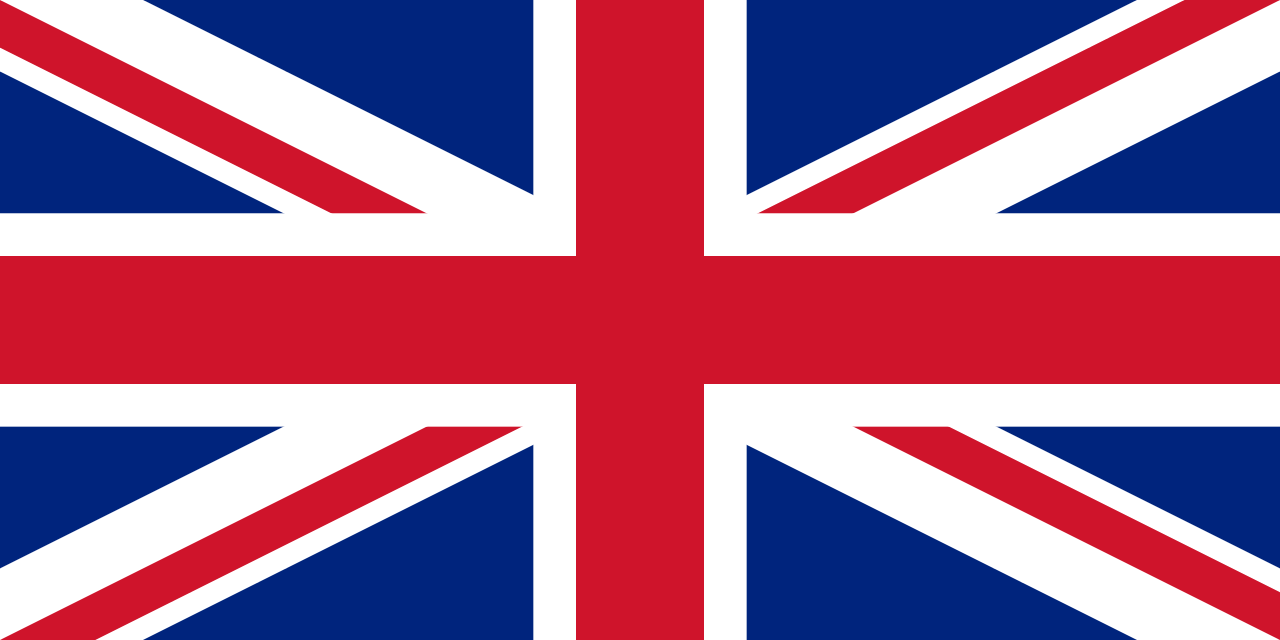 okay
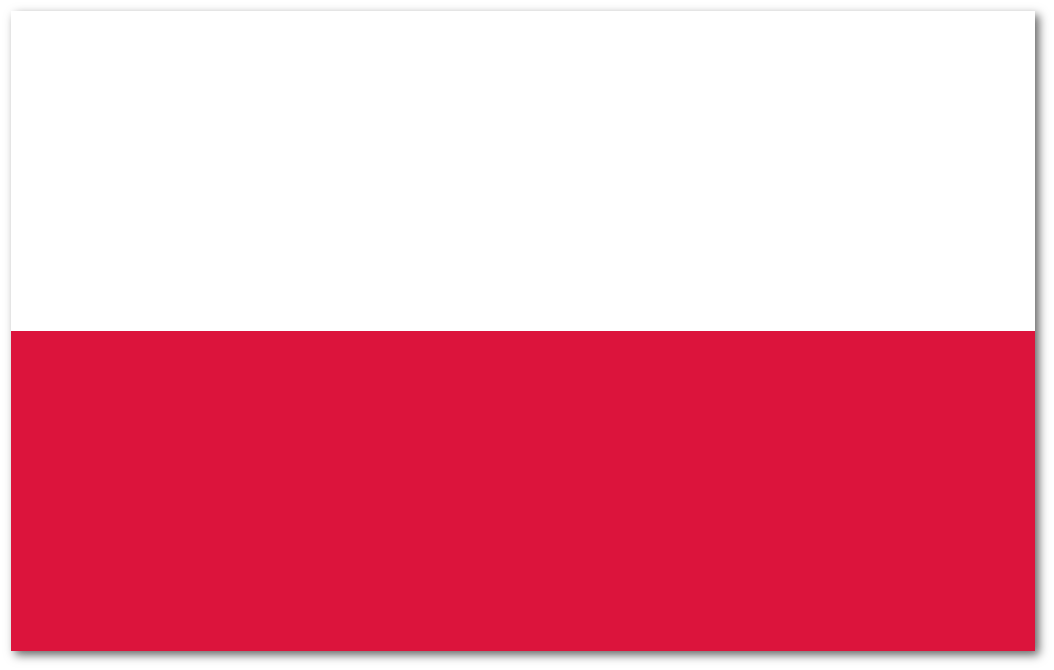 przepraszam
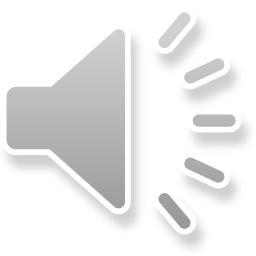 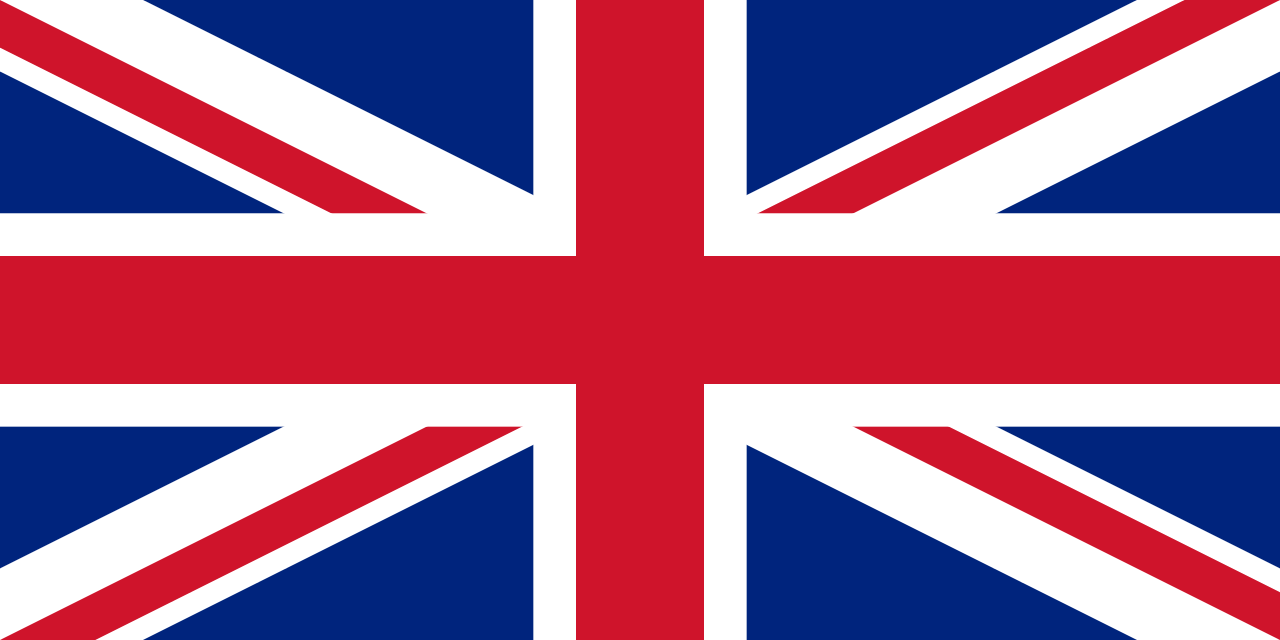 sorry
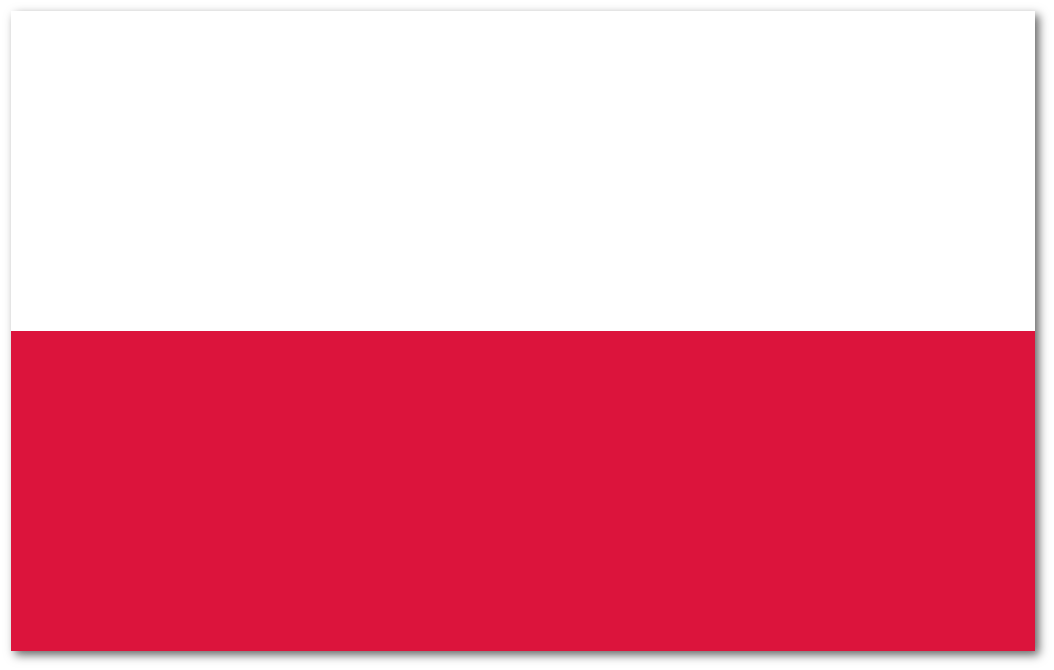 dzień dobry
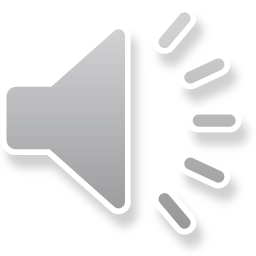 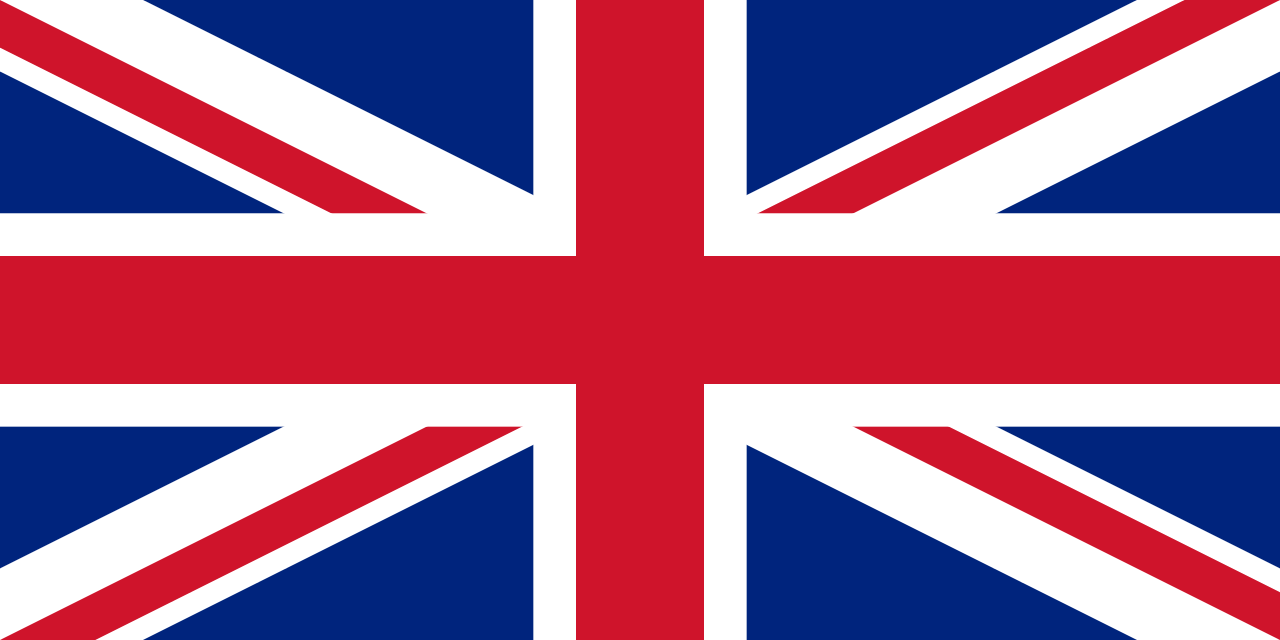 good morning
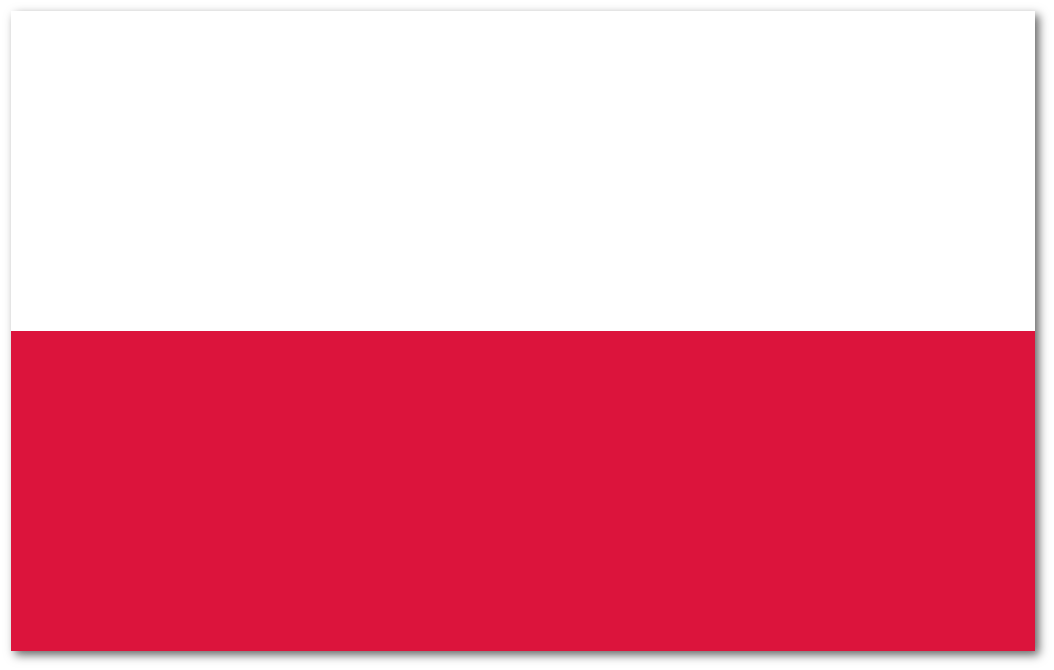 dobry wieczór
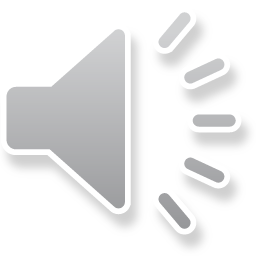 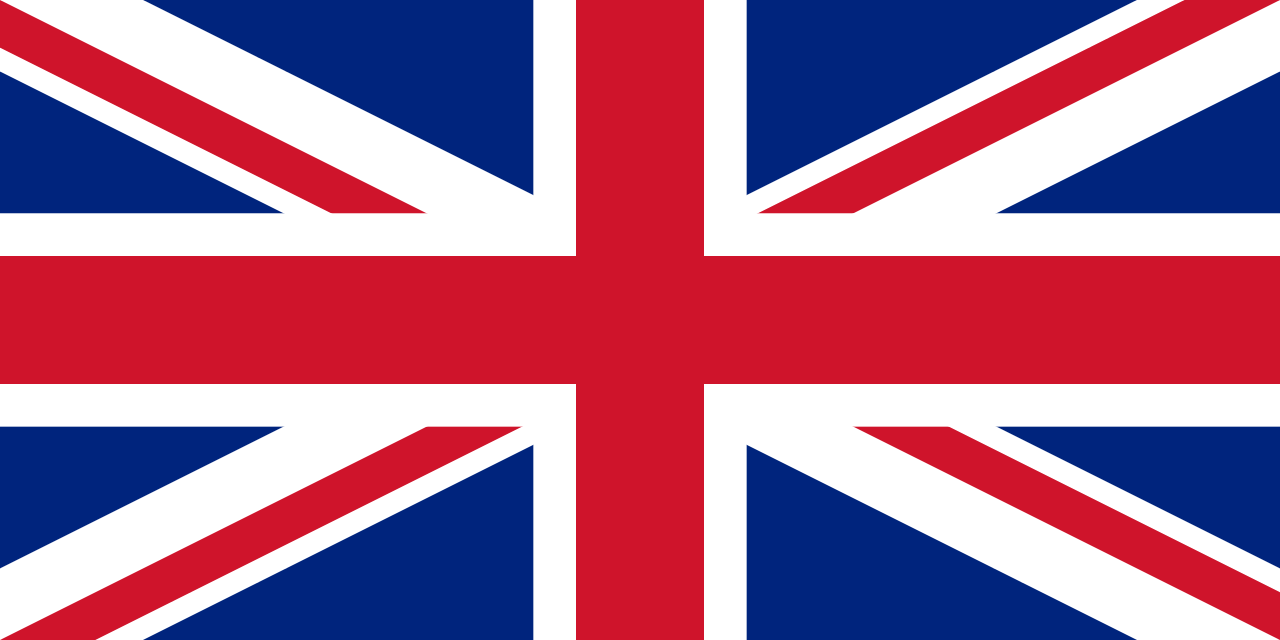 good evening
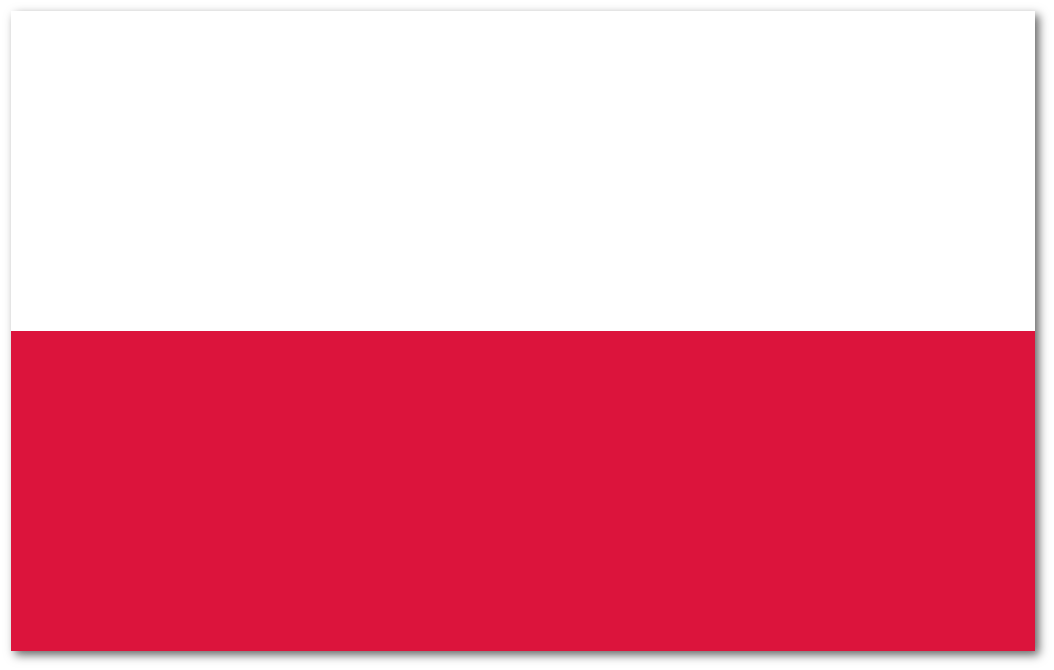 dobranoc
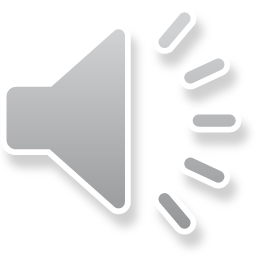 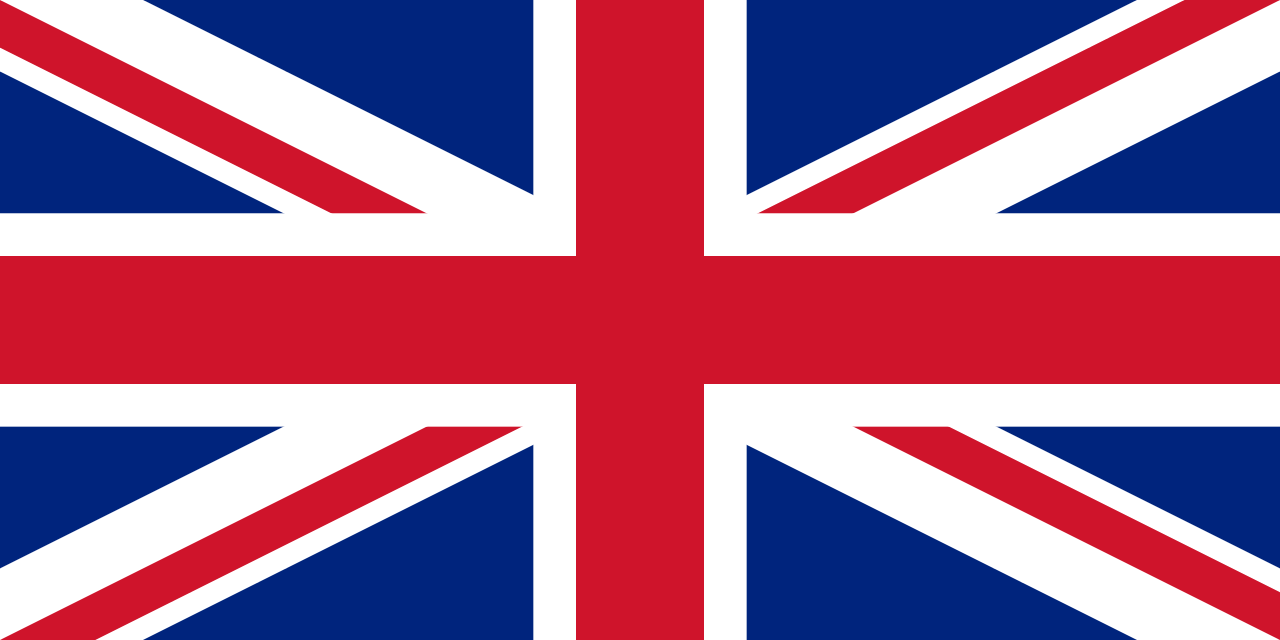 good night
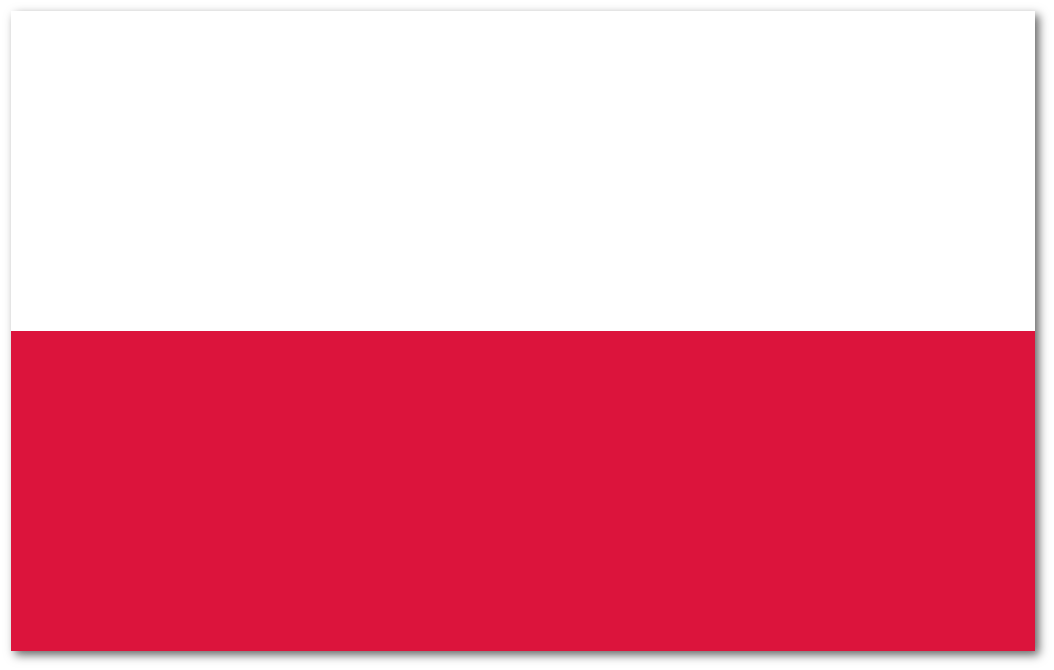 dziś
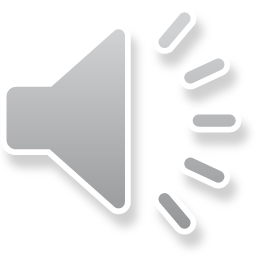 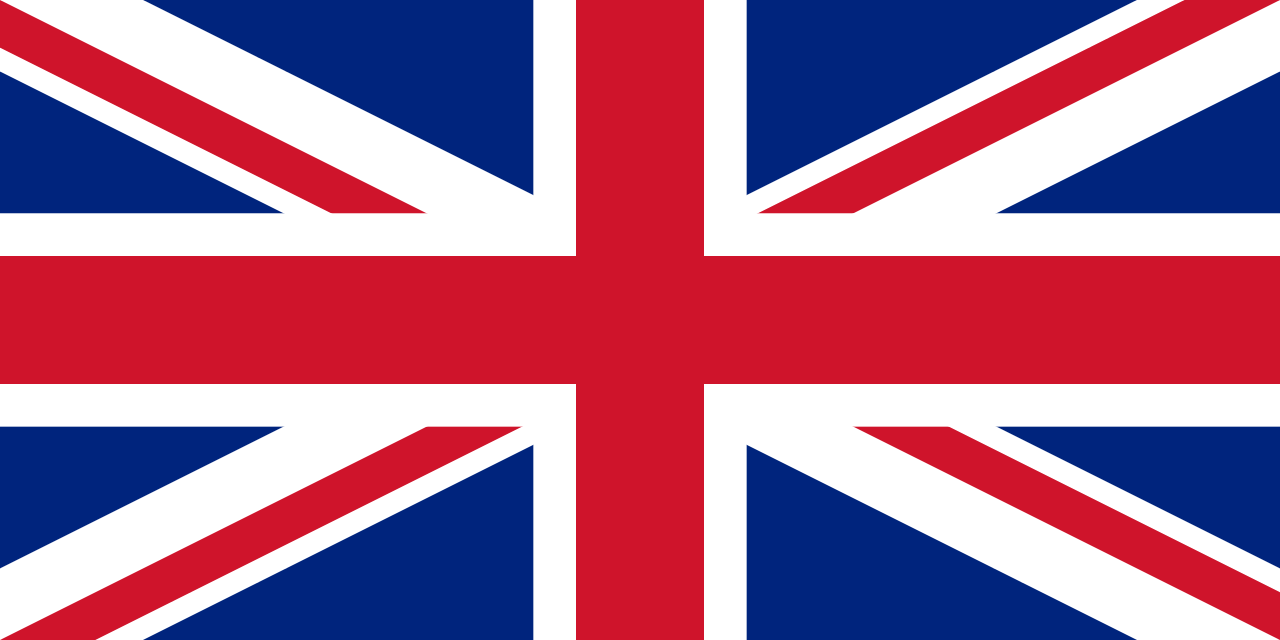 today
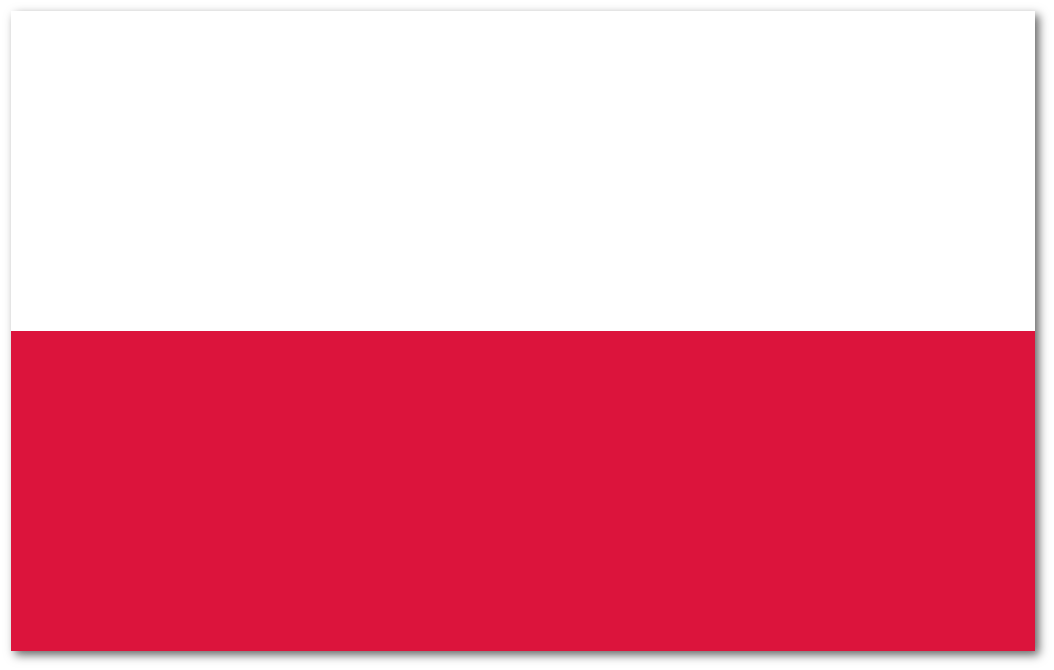 jutro
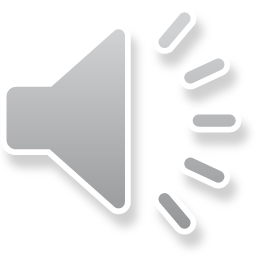 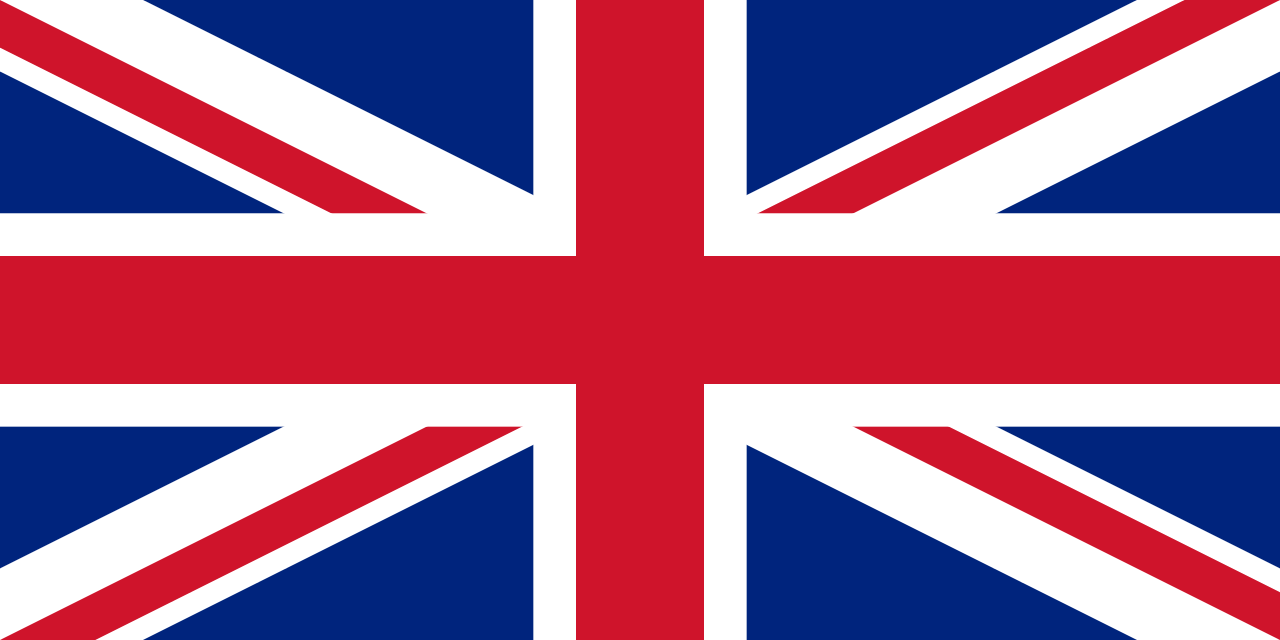 tomorrow
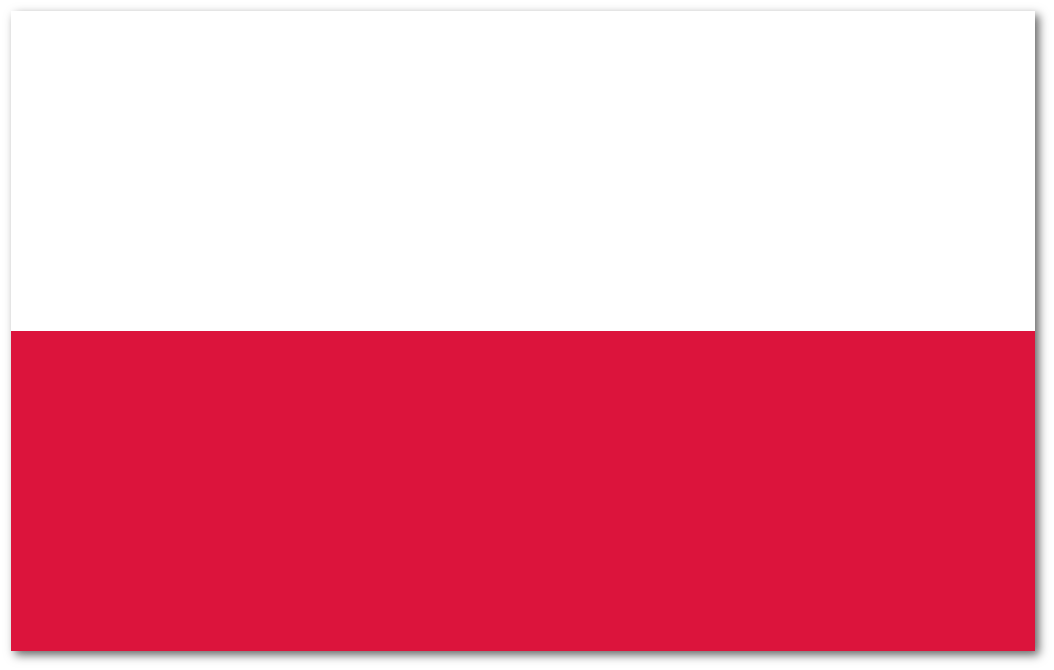 do jedzenia
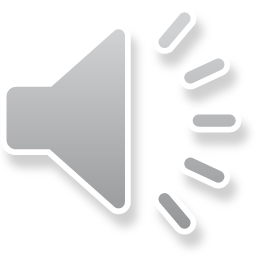 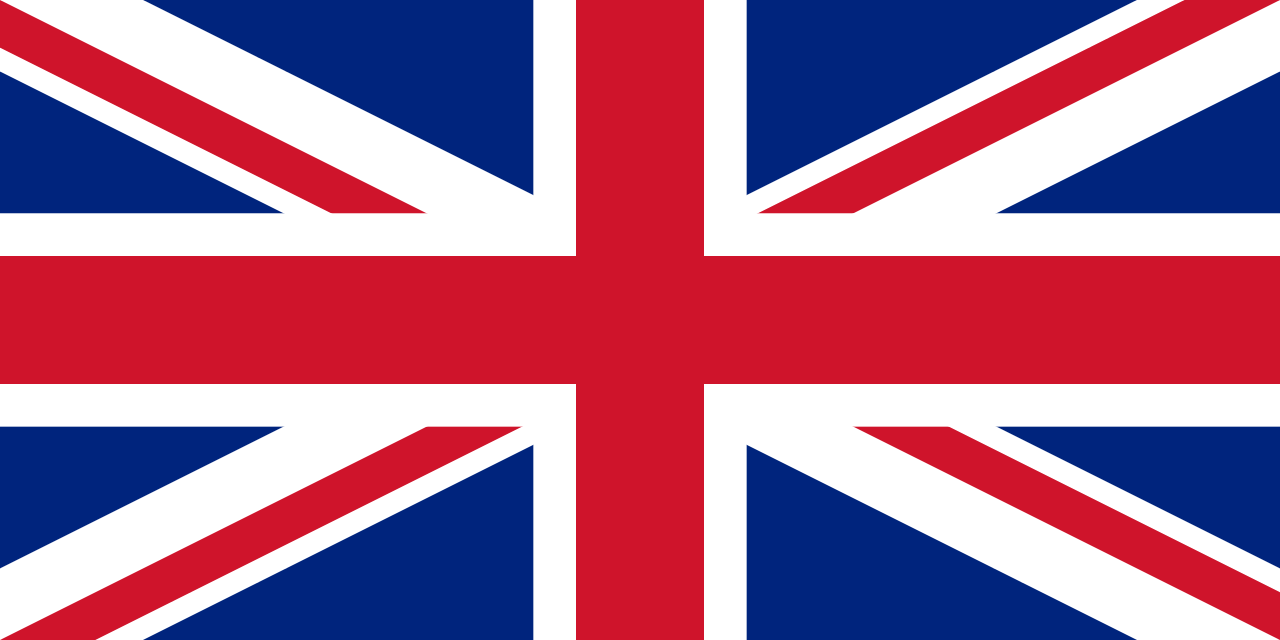 to eat
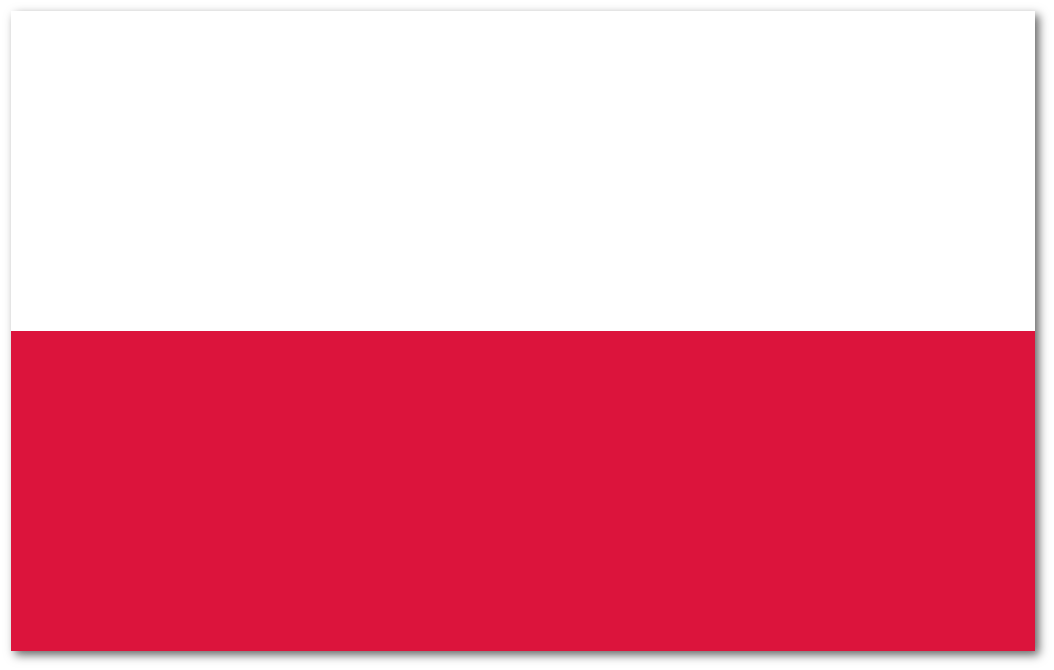 do picia
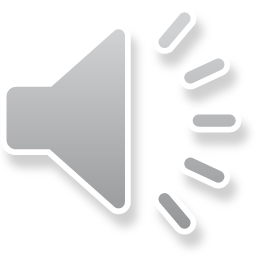 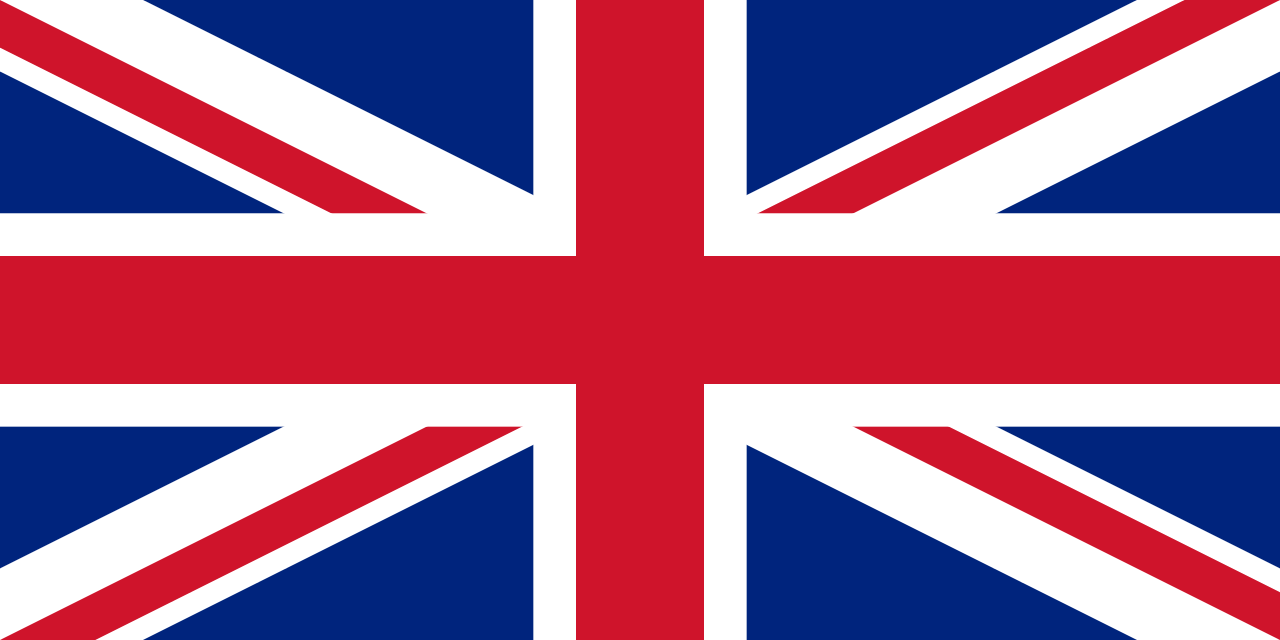 to drink
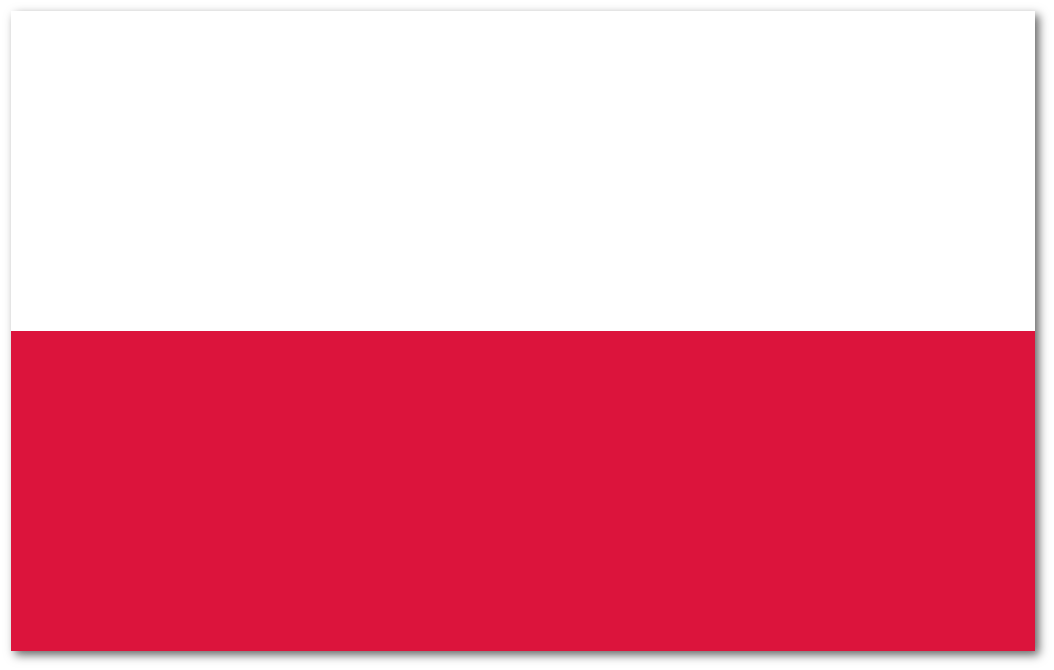 kanapka
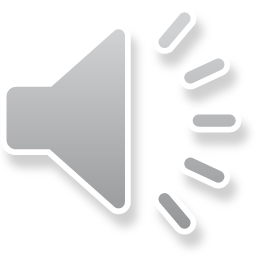 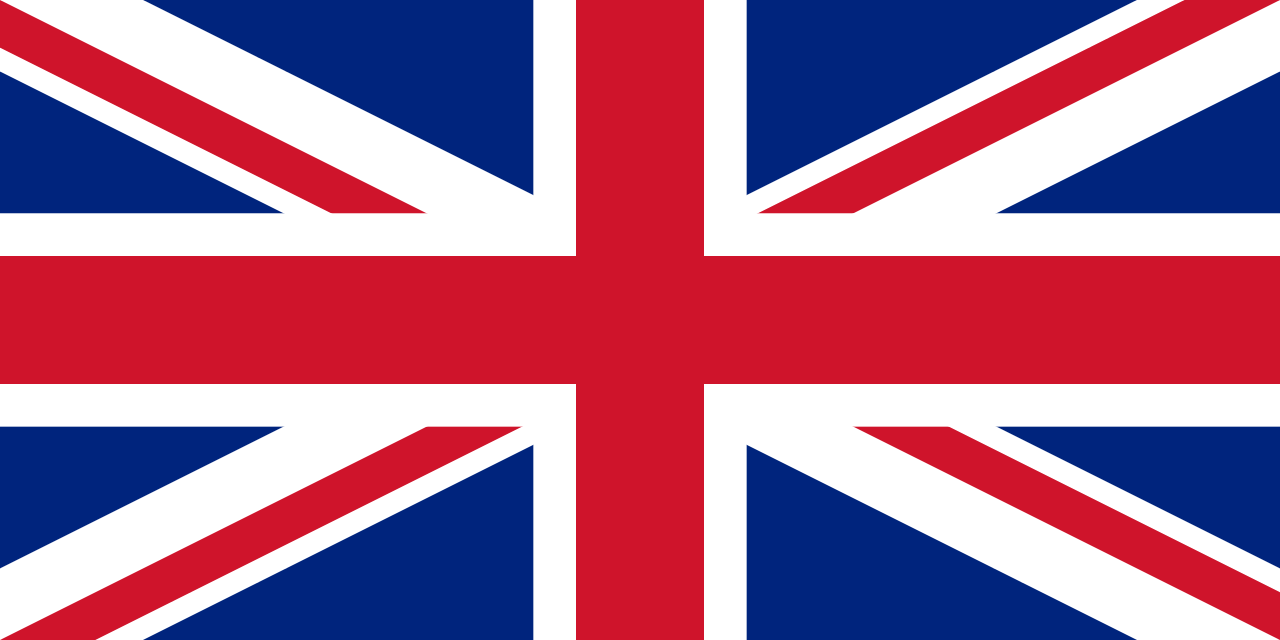 sandwich
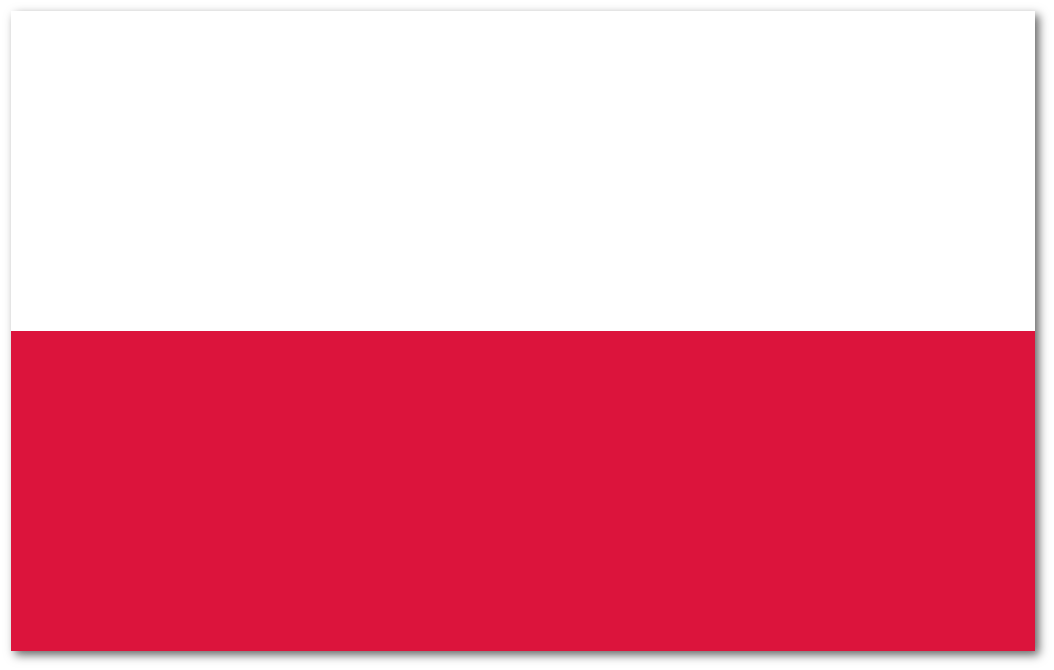 słodycze
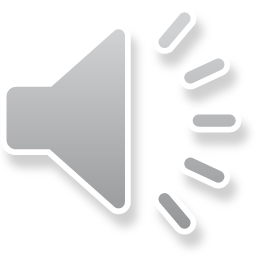 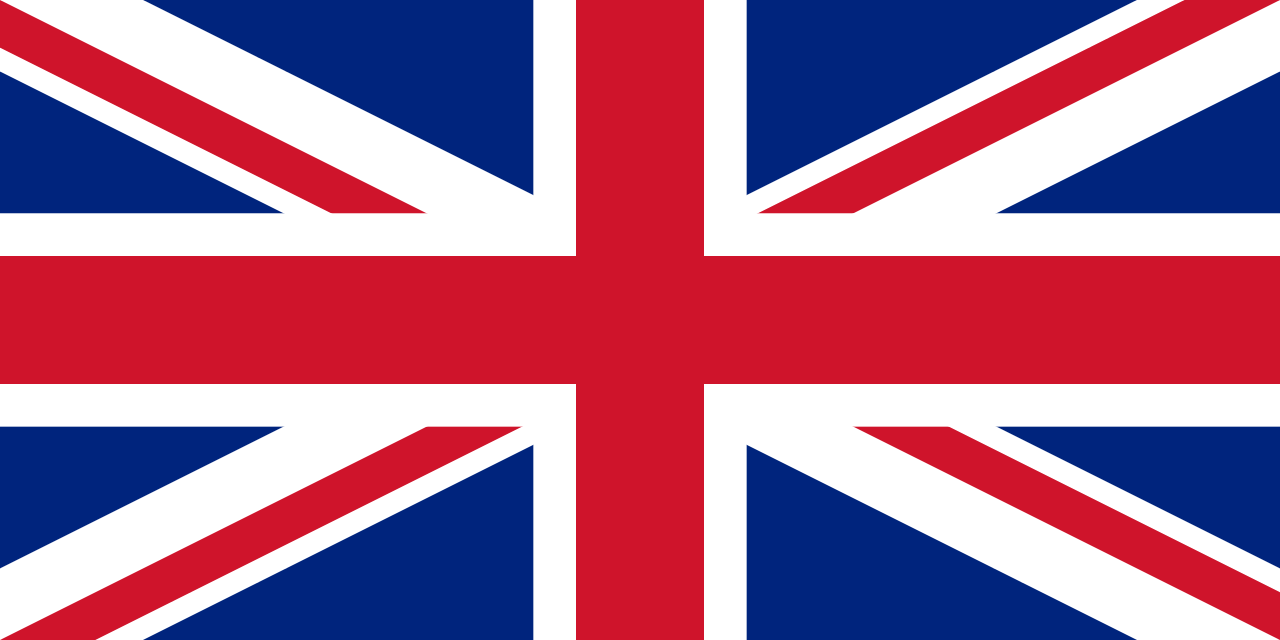 candy
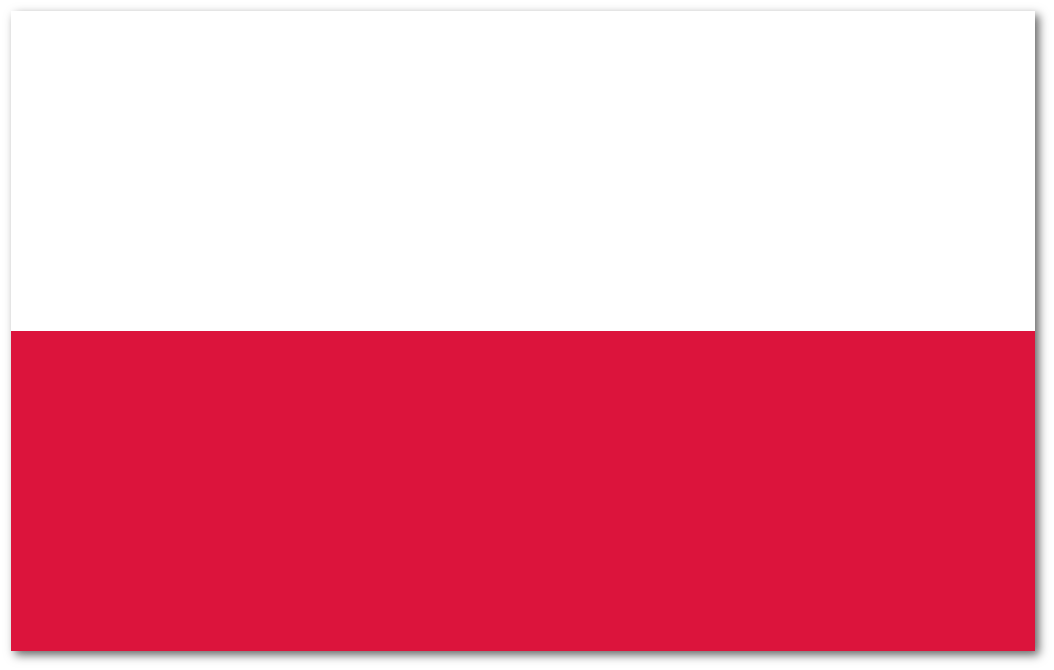 dobre
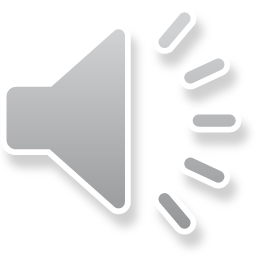 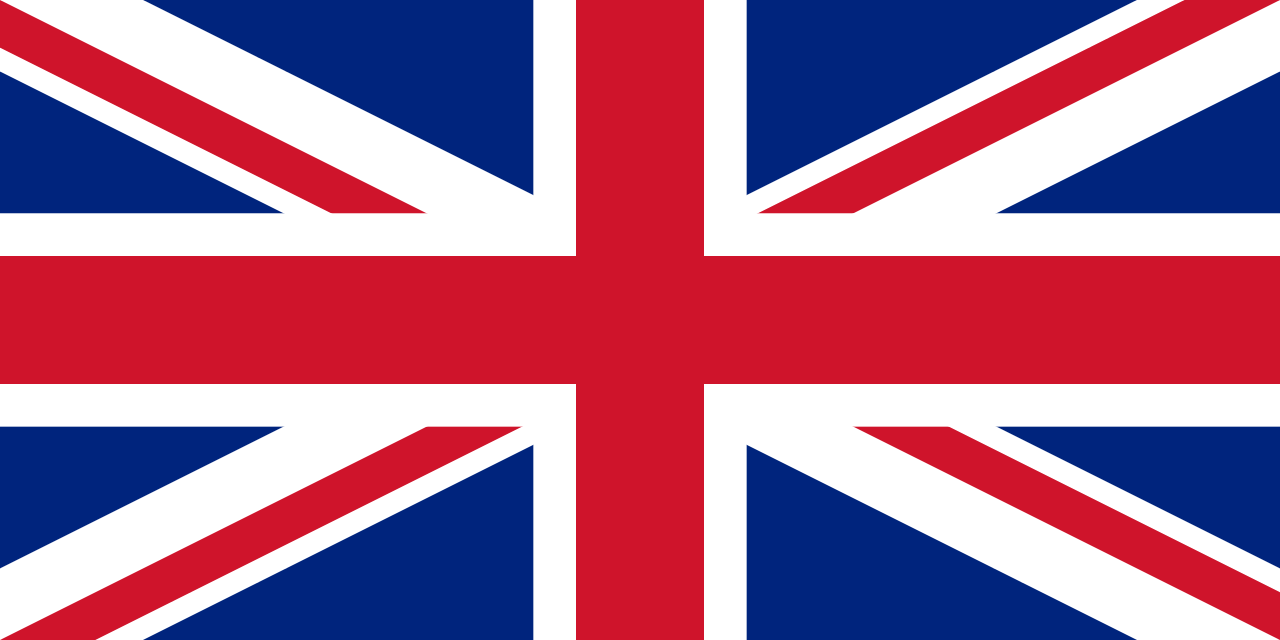 nice
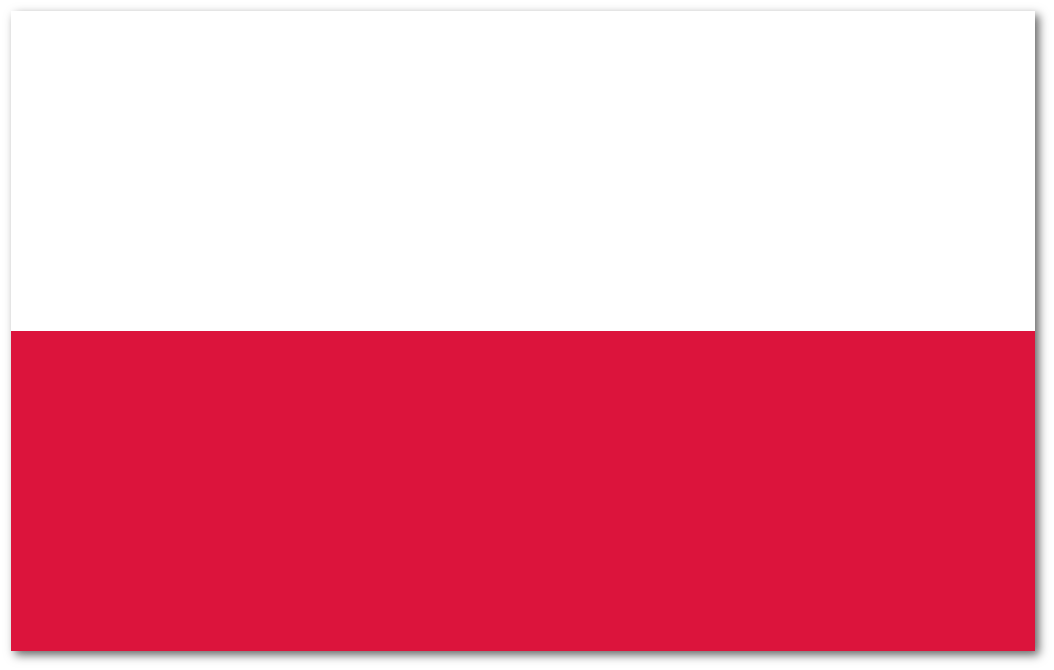 dom
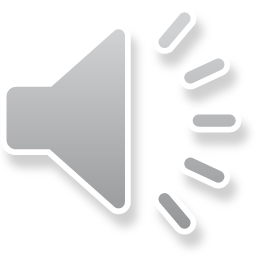 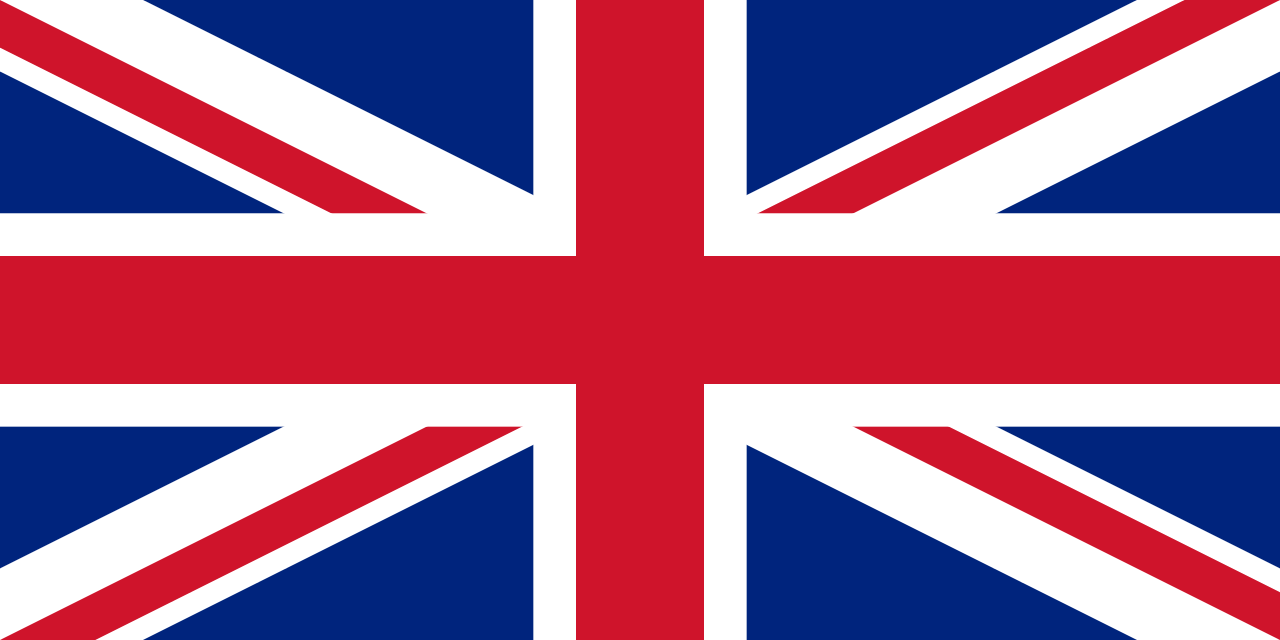 house
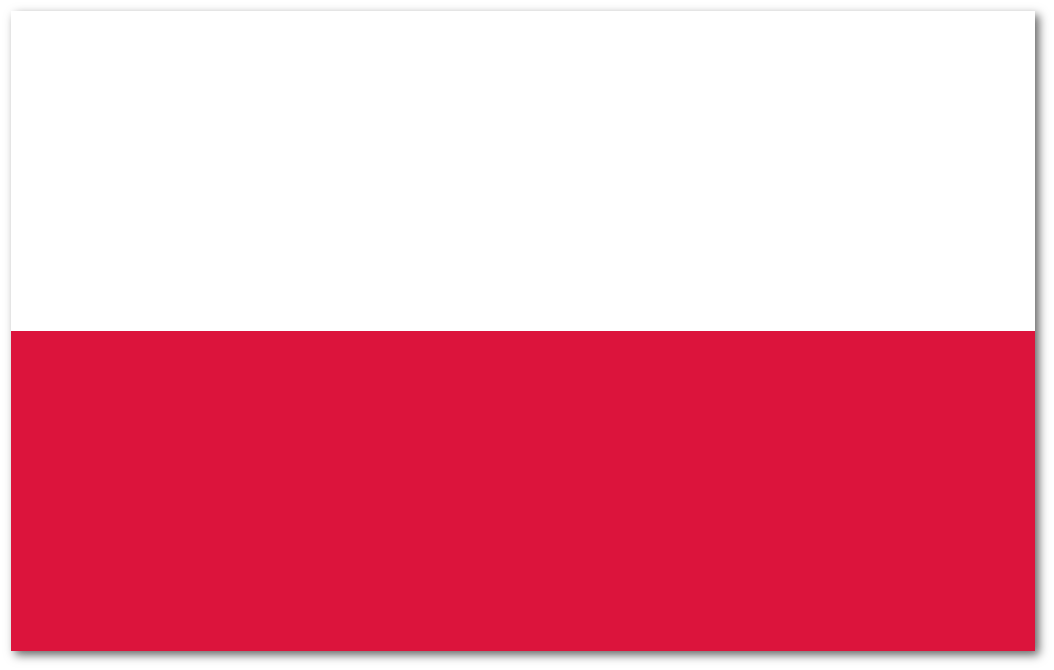 dom
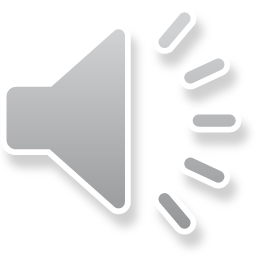 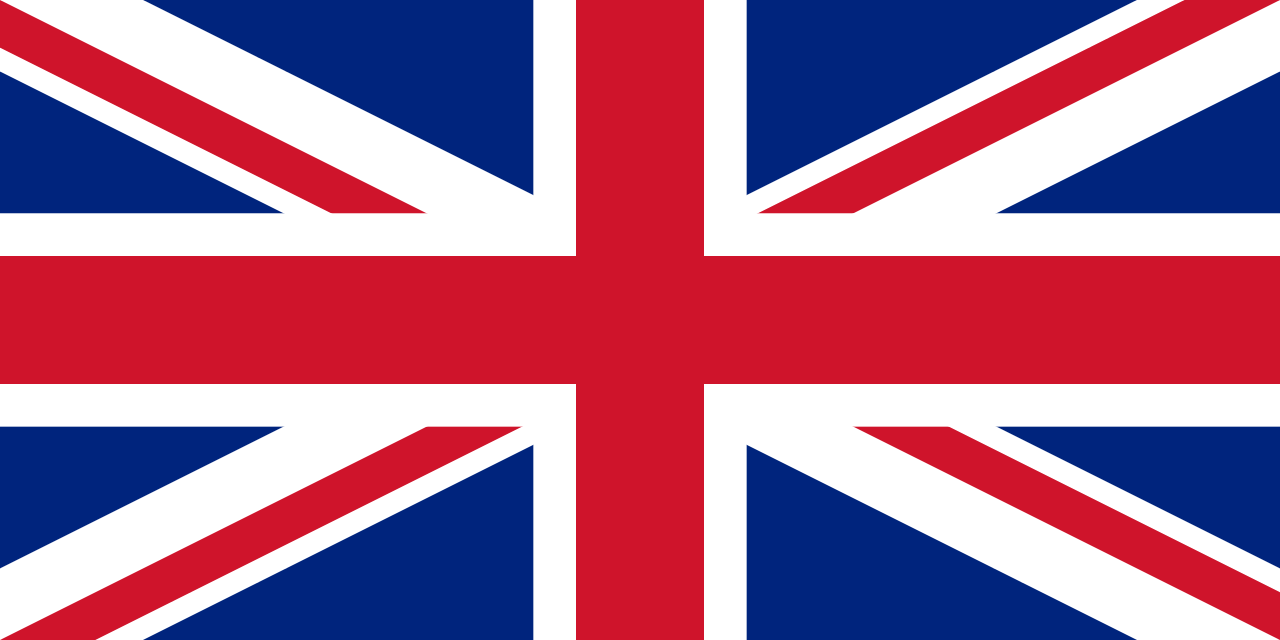 home
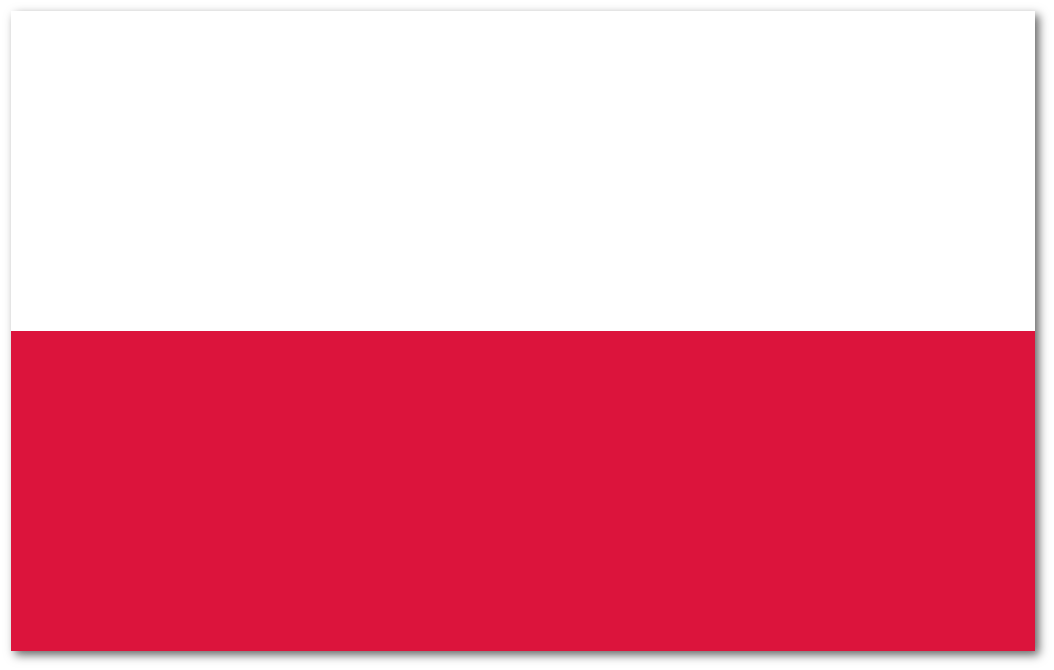 szkoła
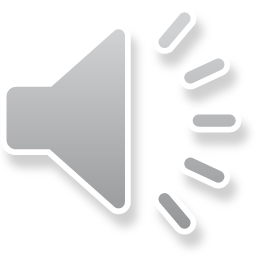 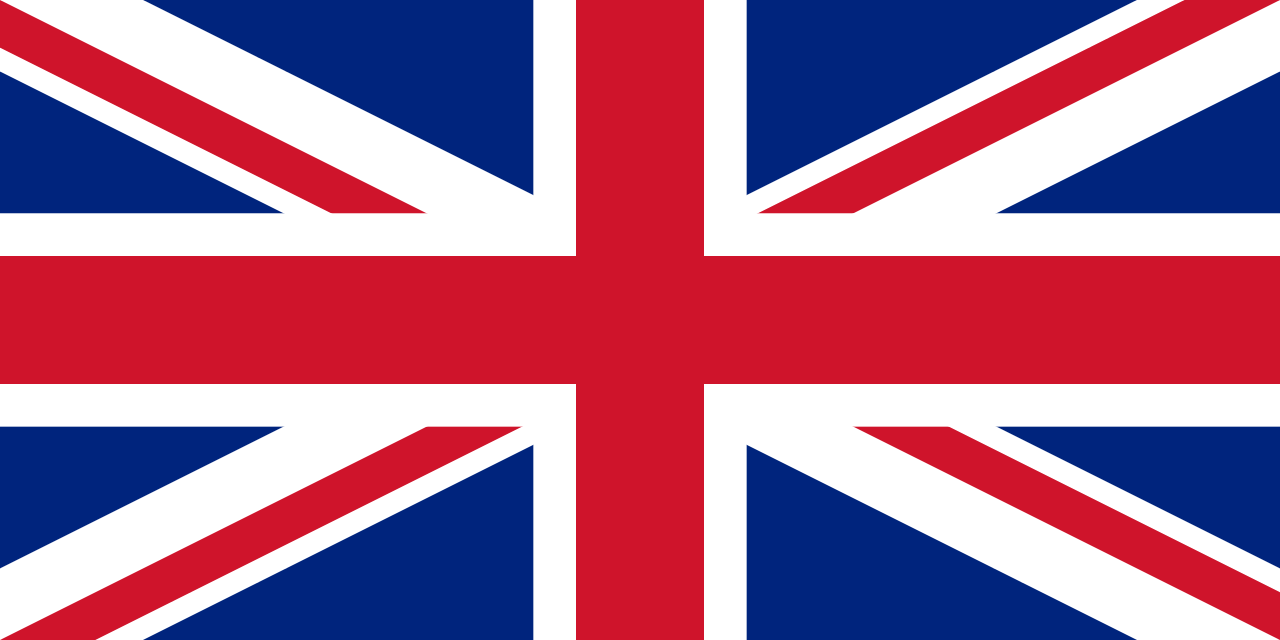 school
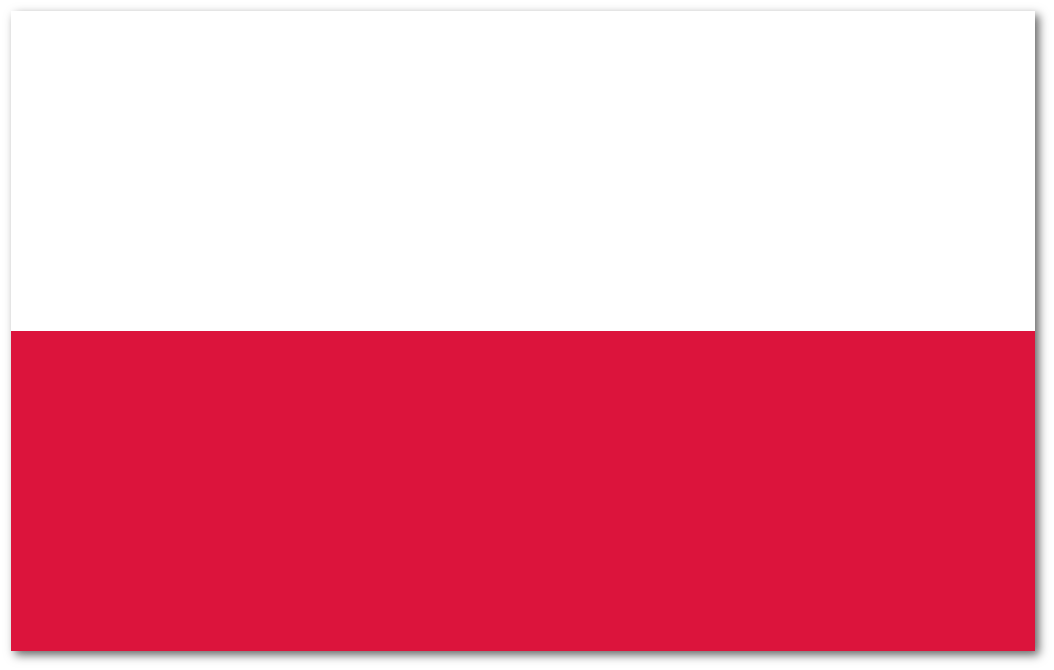 do pracy
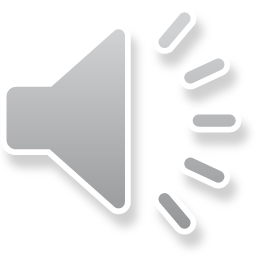 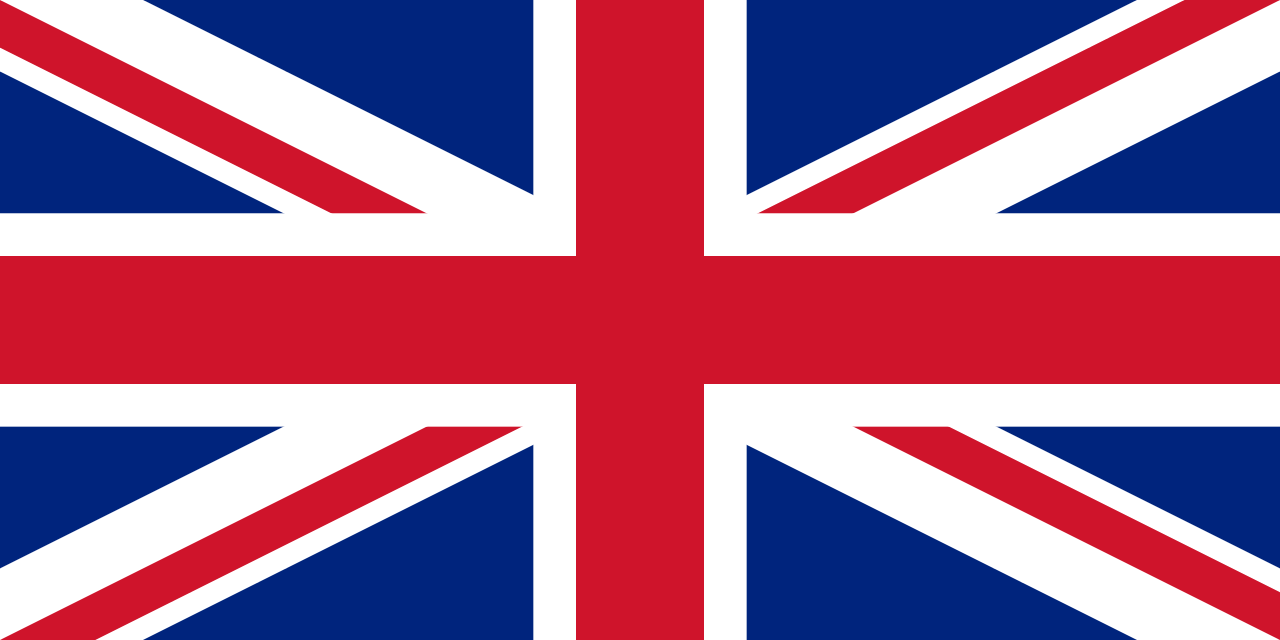 to work
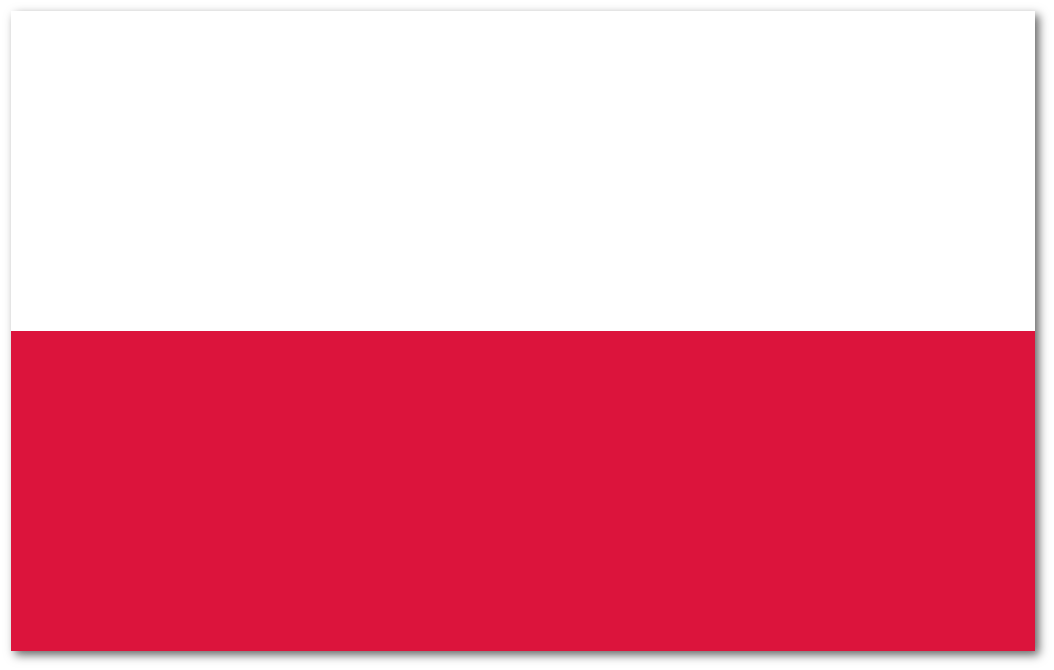 miasto
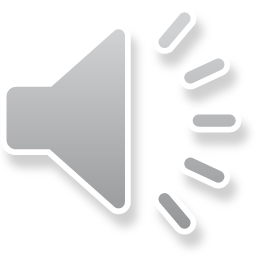 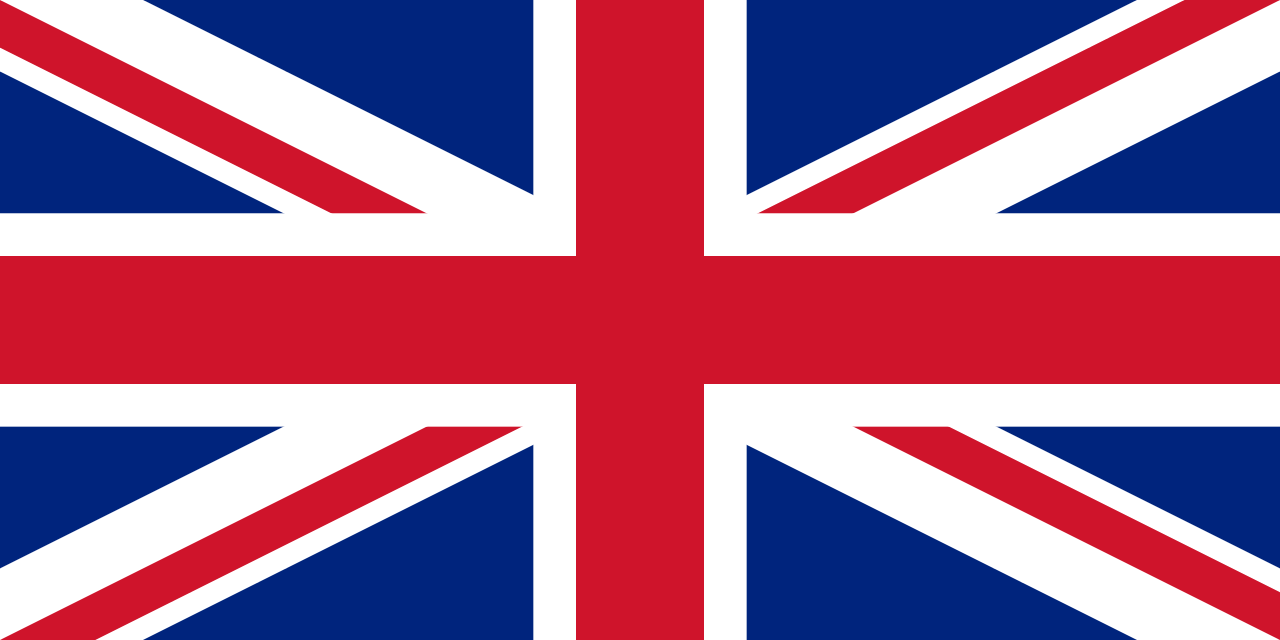 city
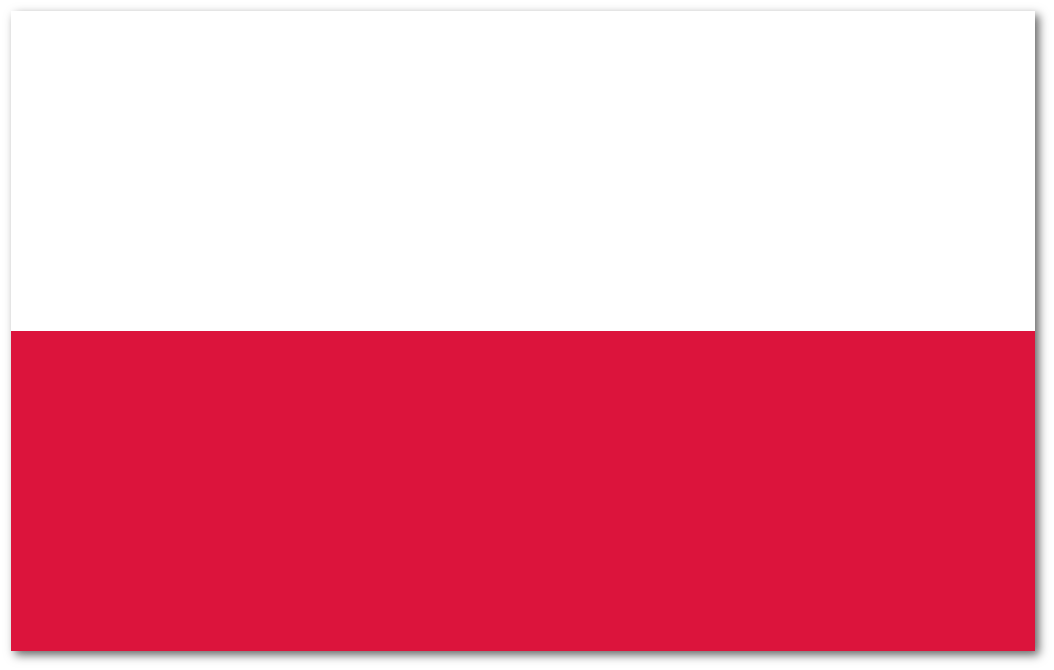 wieś
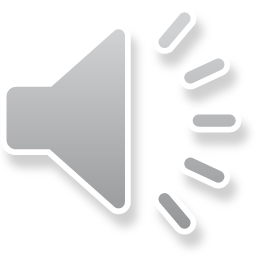 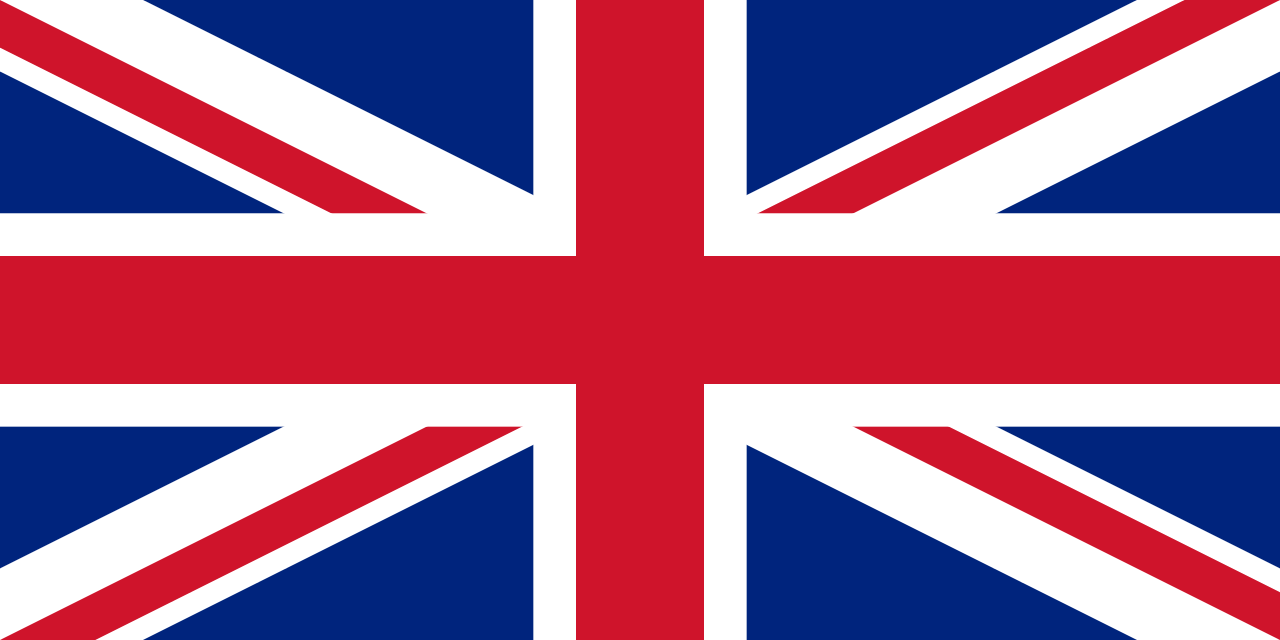 village
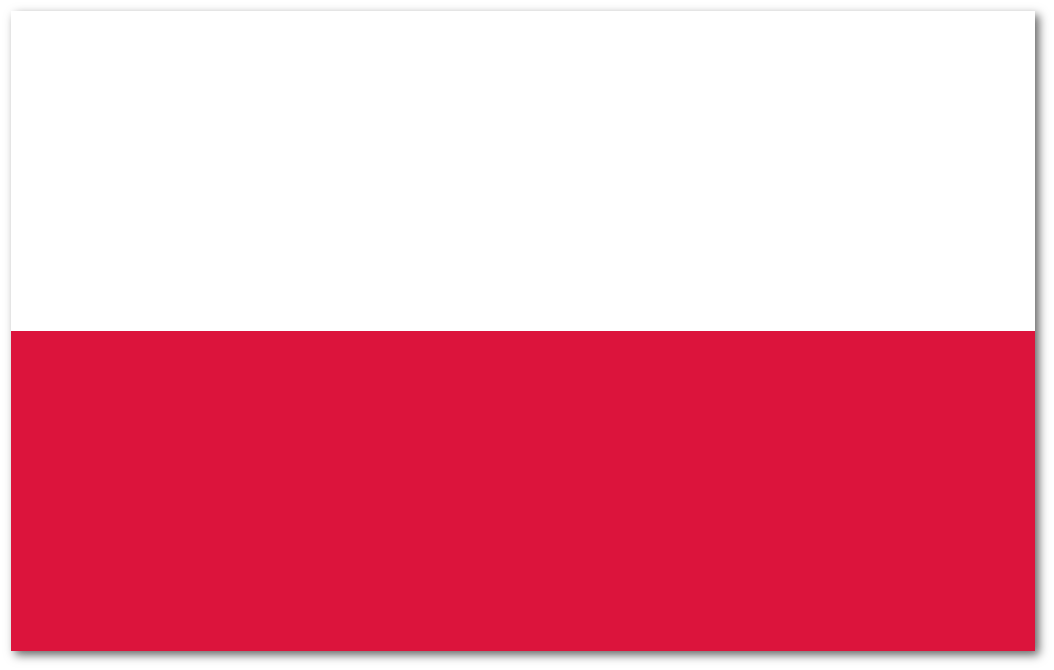 Holandia
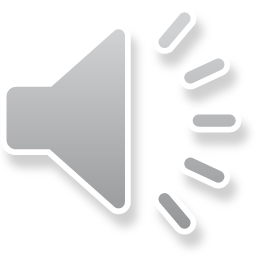 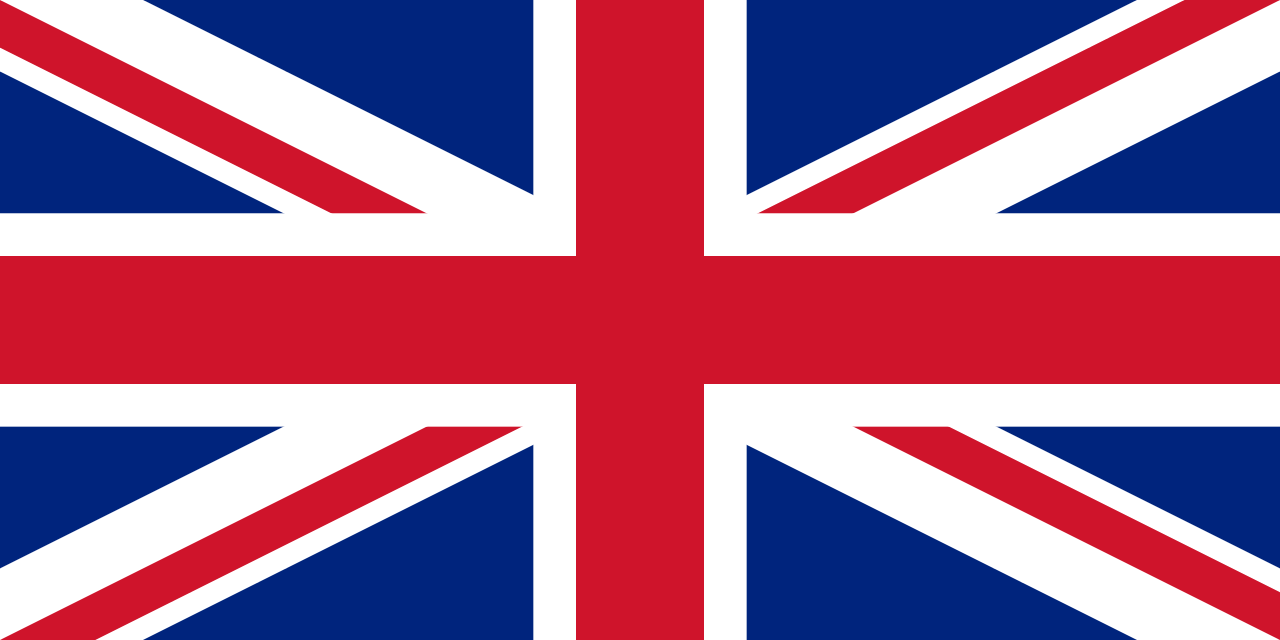 the Netherlands
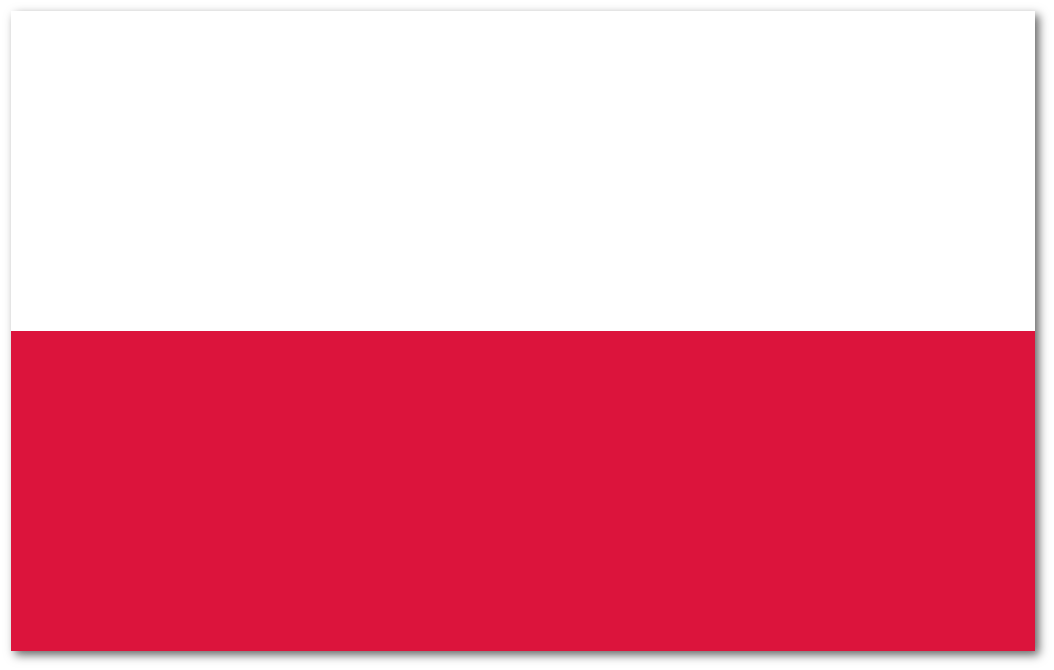 Polska
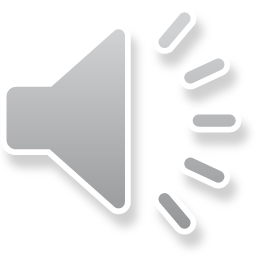 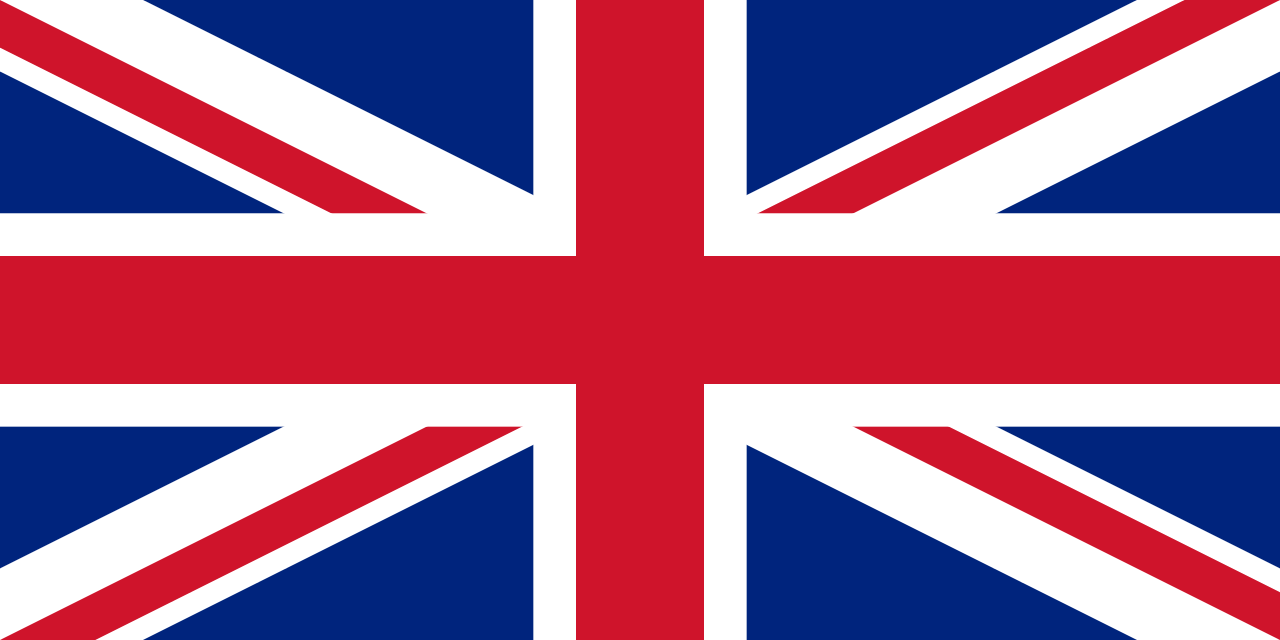 Poland
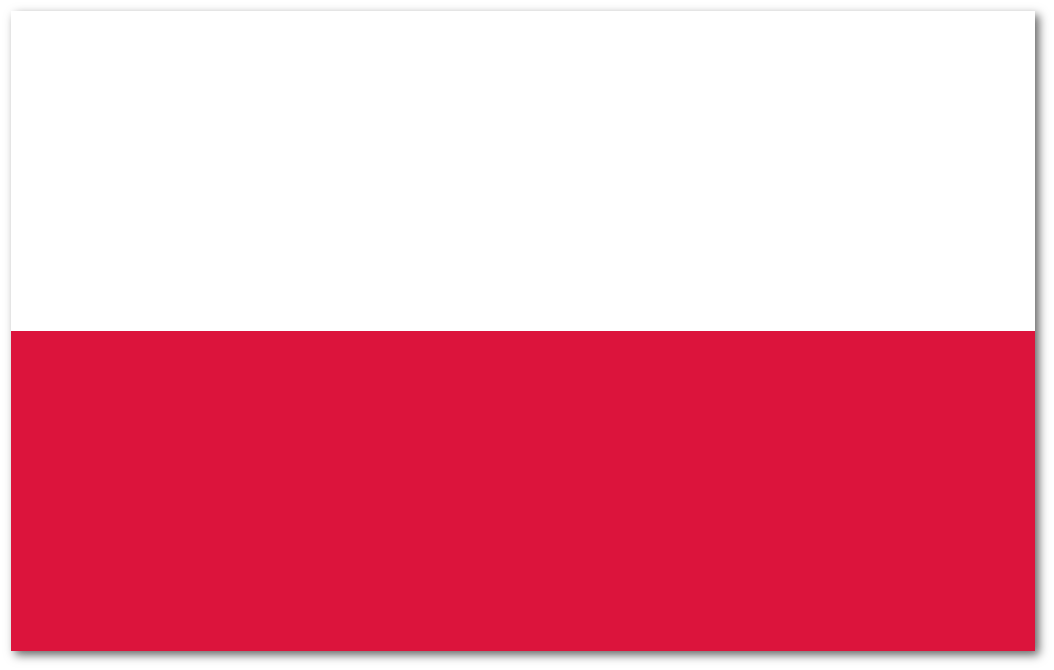 ja
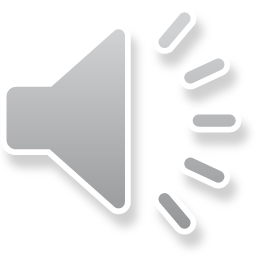 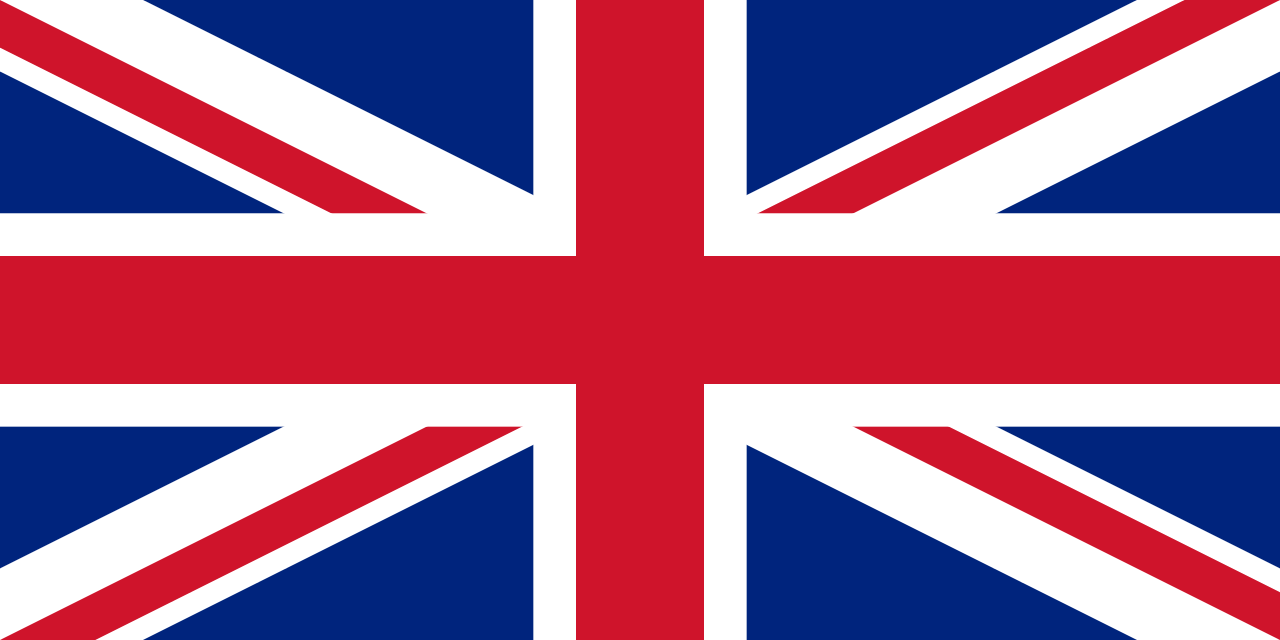 I
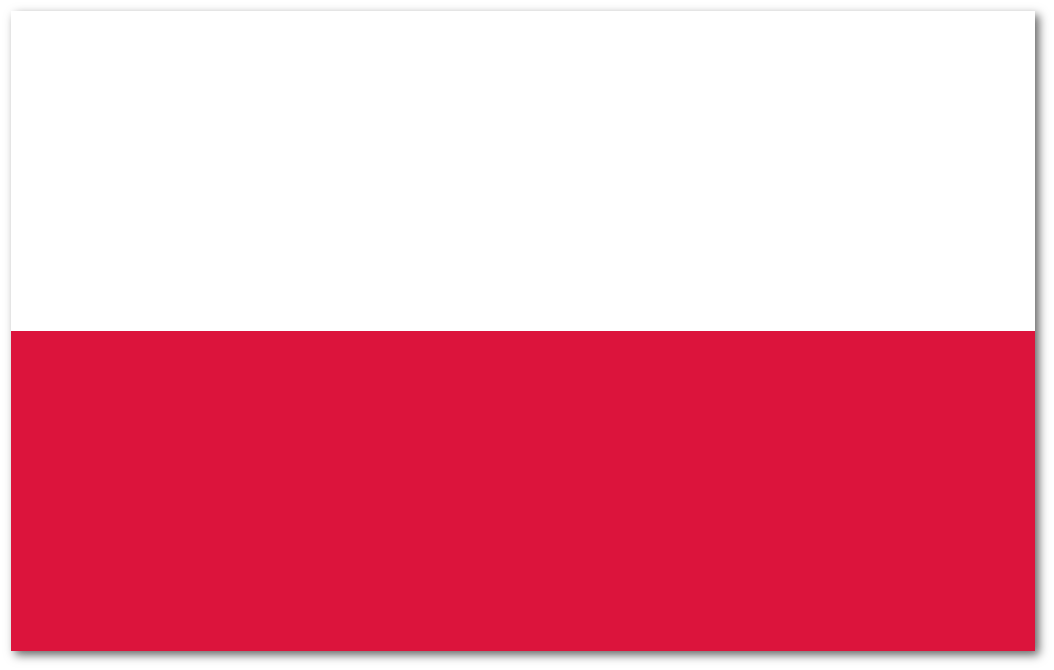 ty
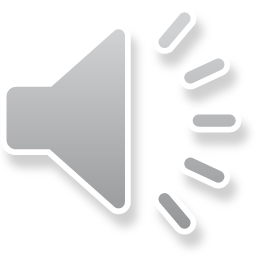 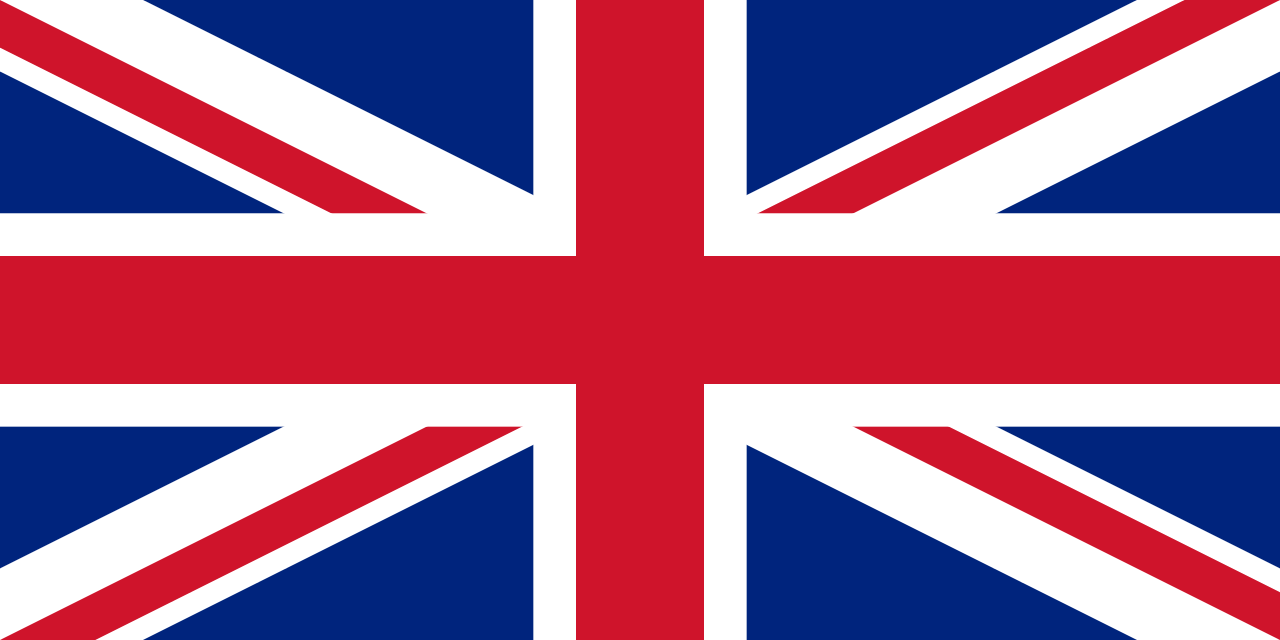 you
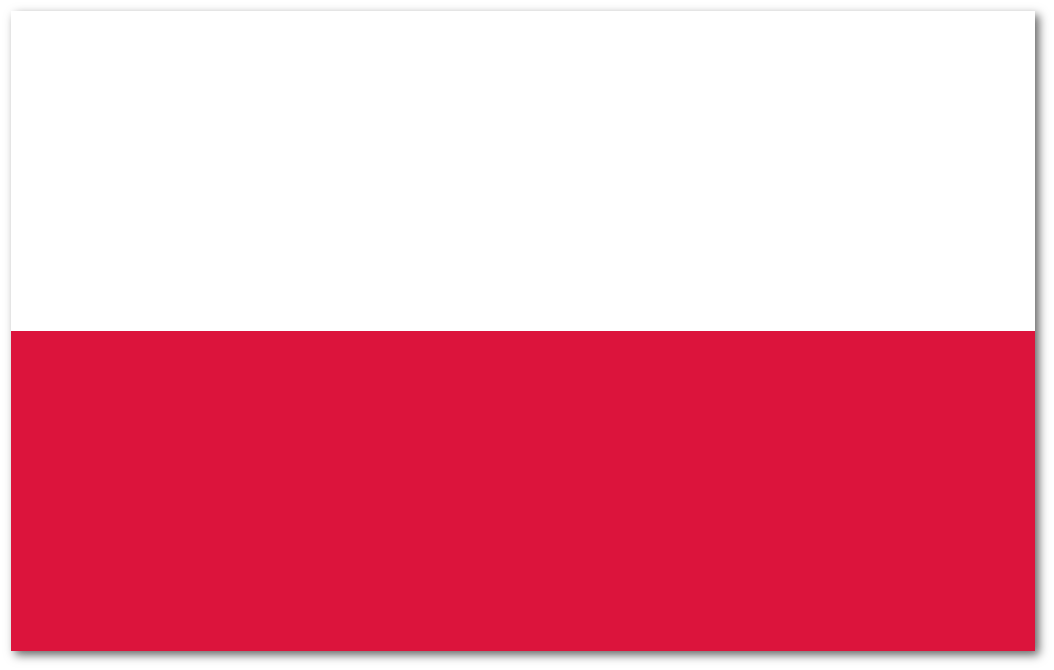 wy
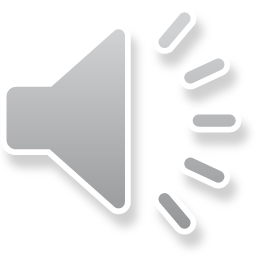 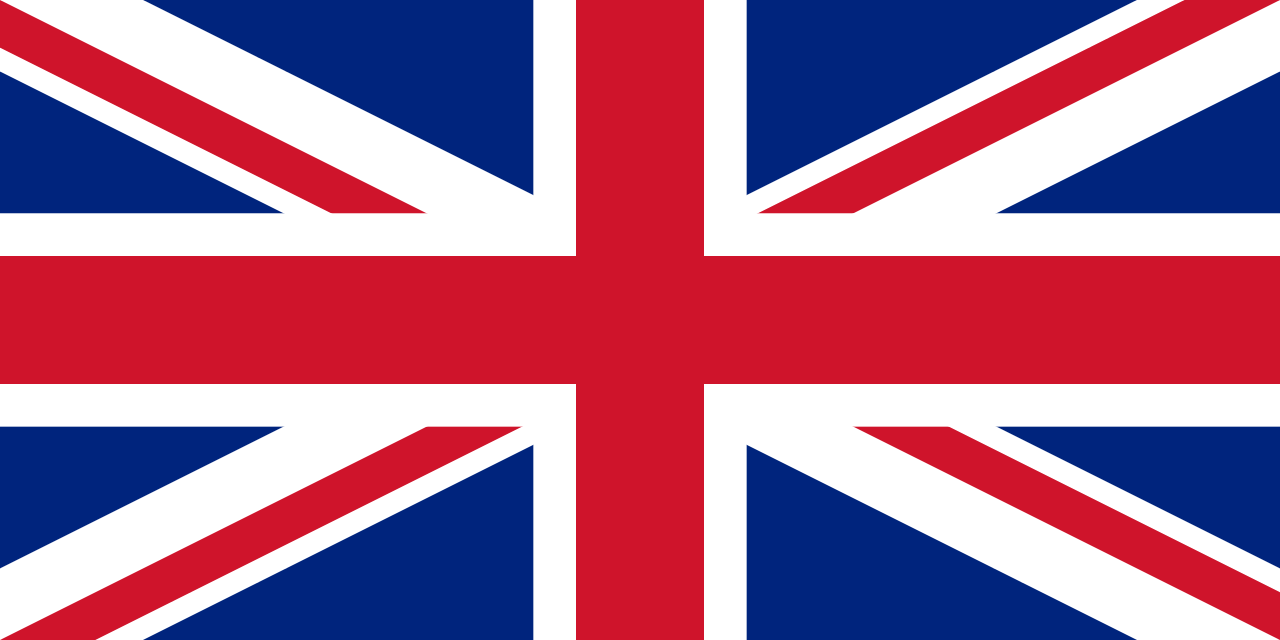 you
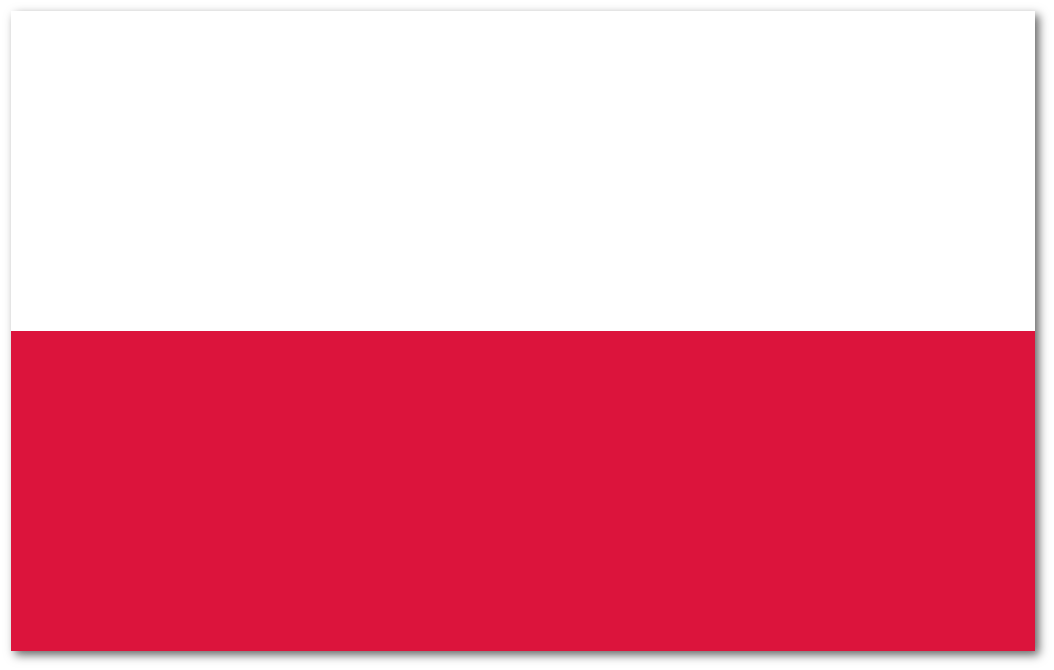 ojciec
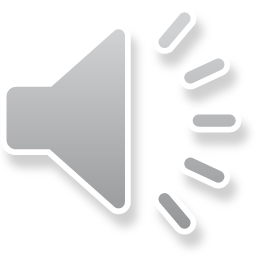 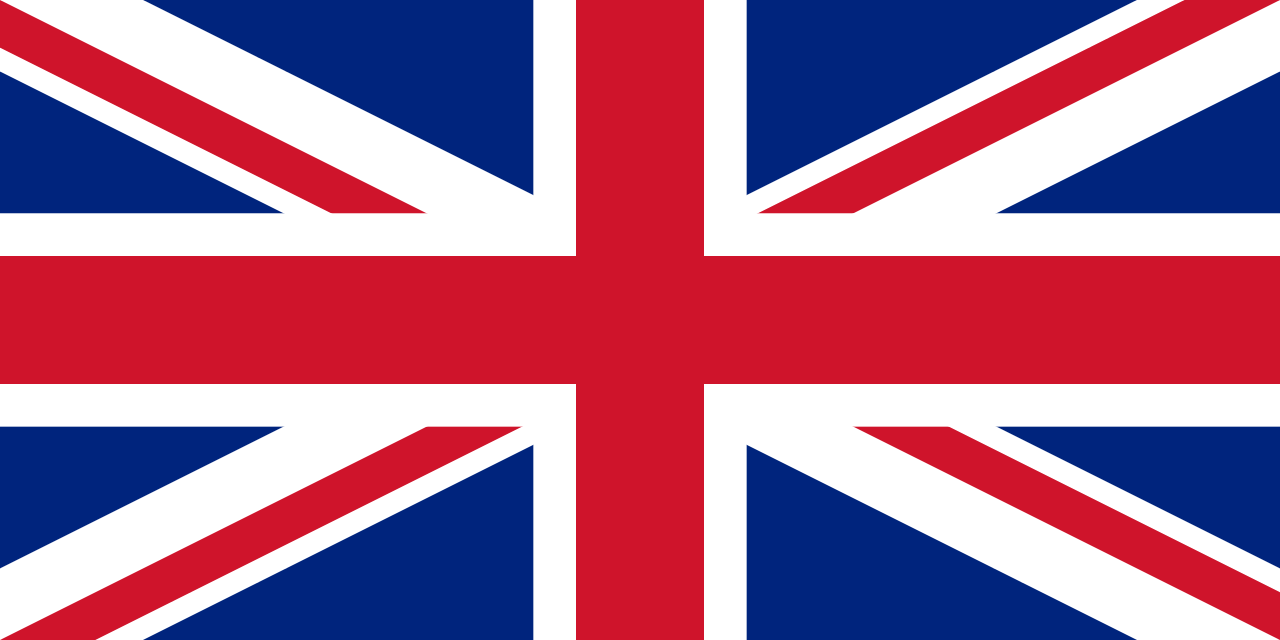 father
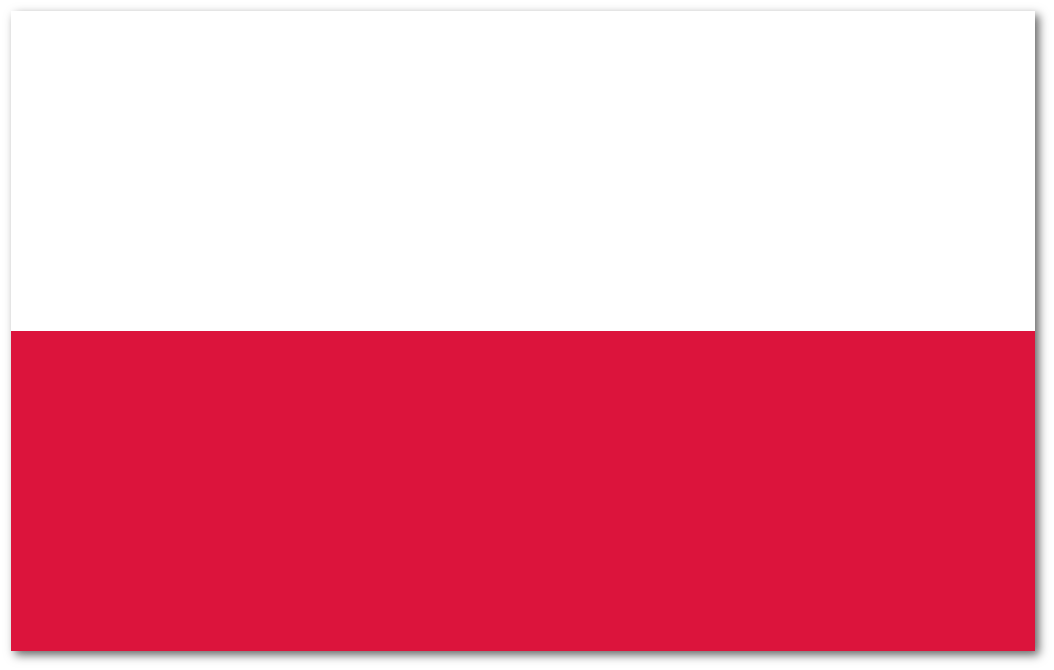 matka
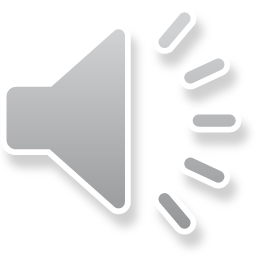 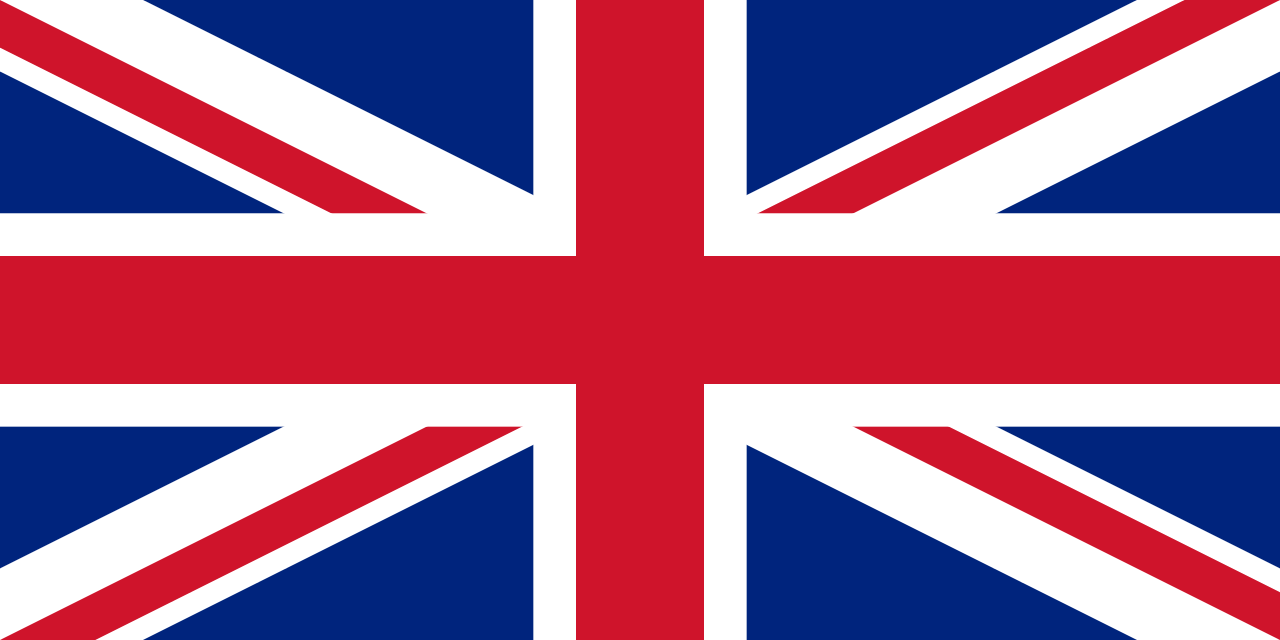 mother
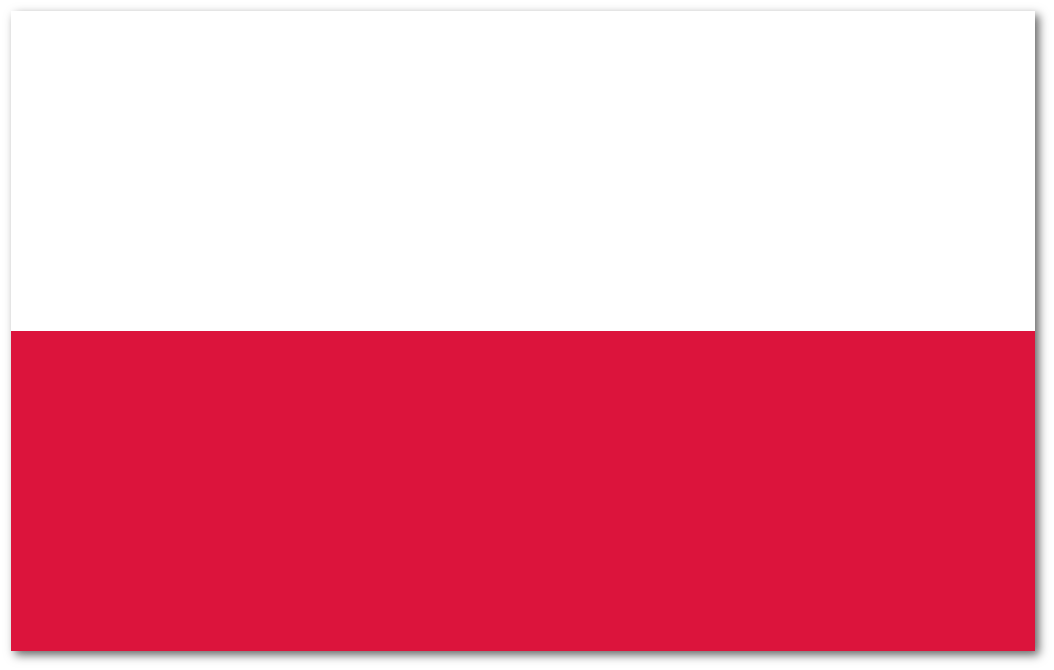 chłopak
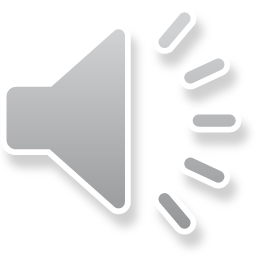 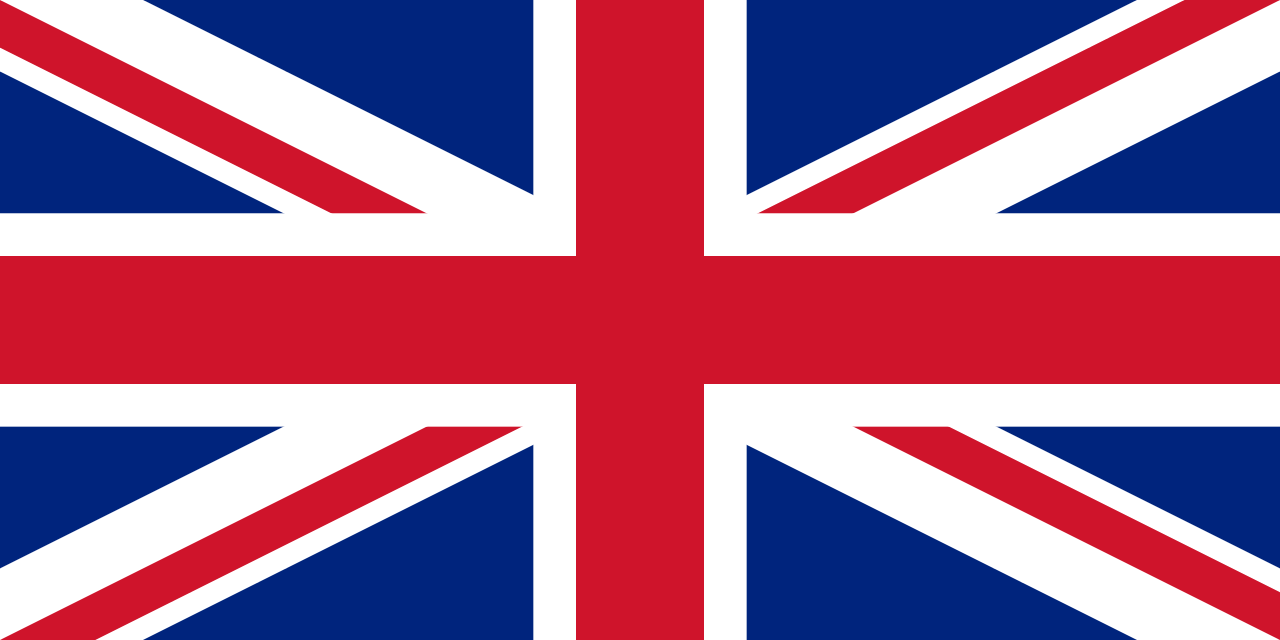 boy
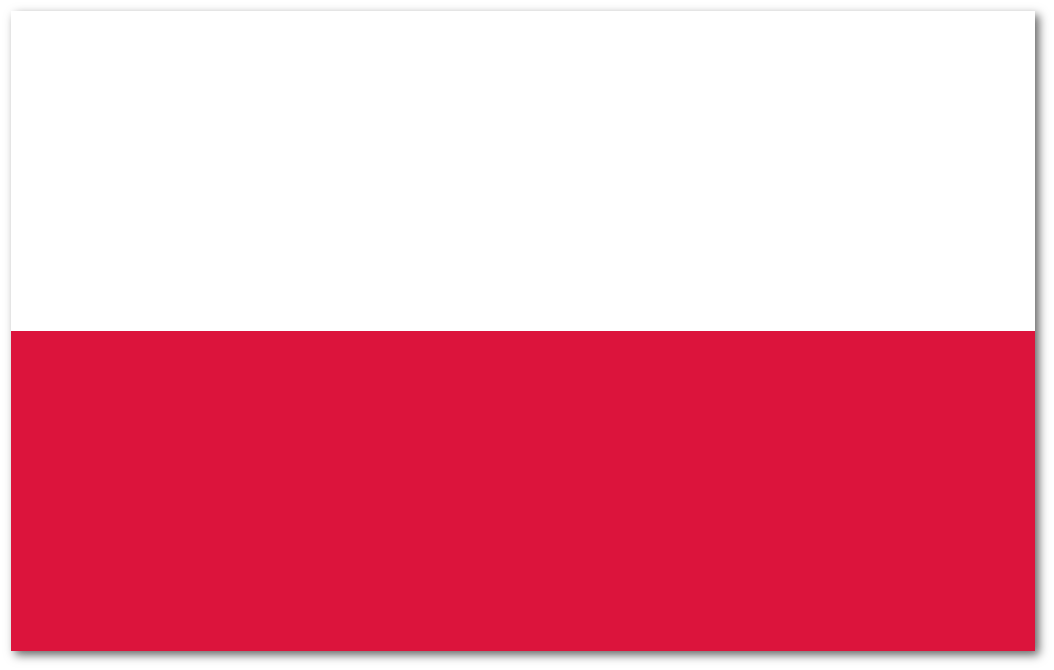 dziewczyna
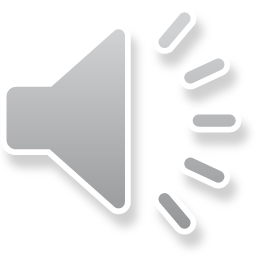 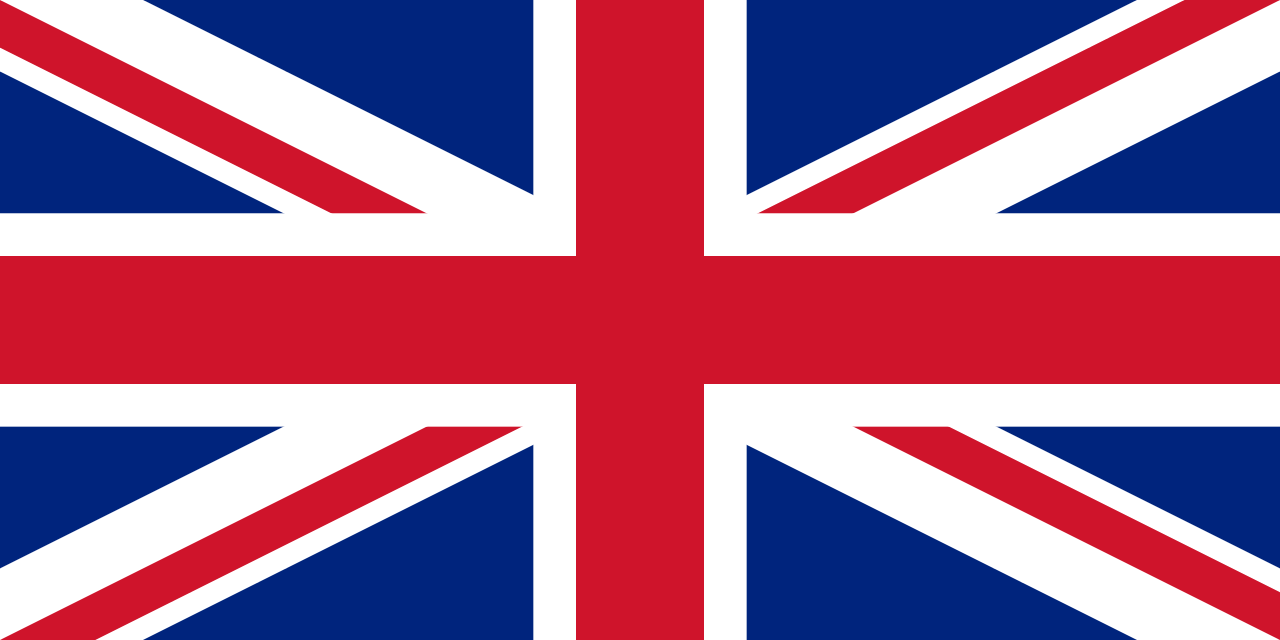 girl
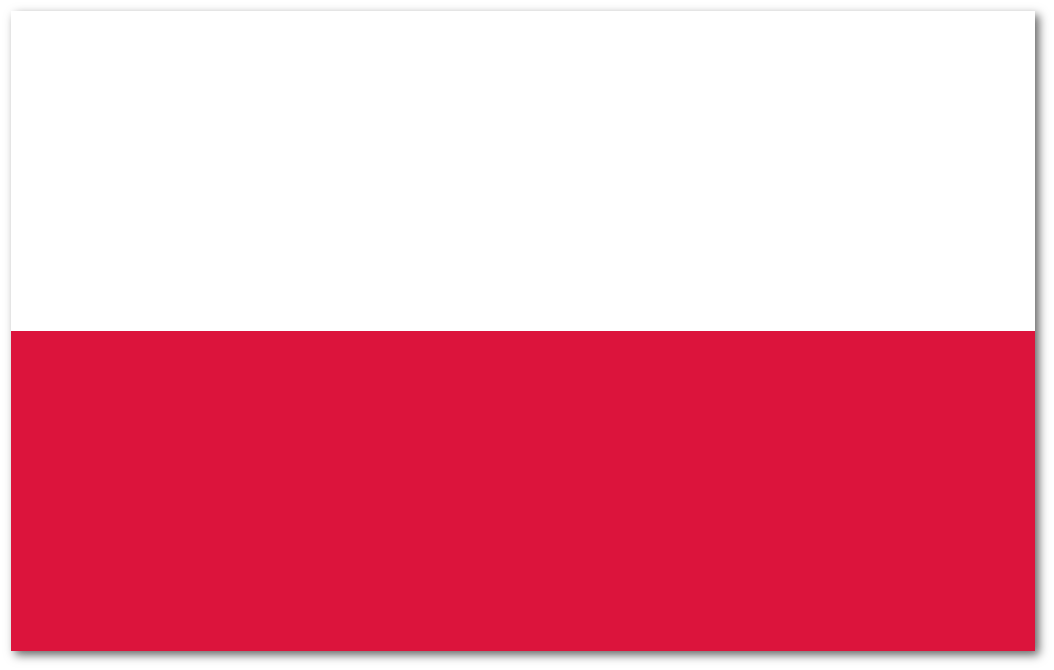 brat
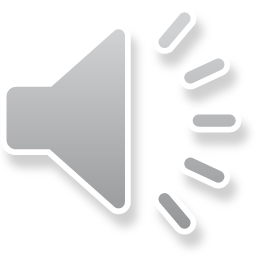 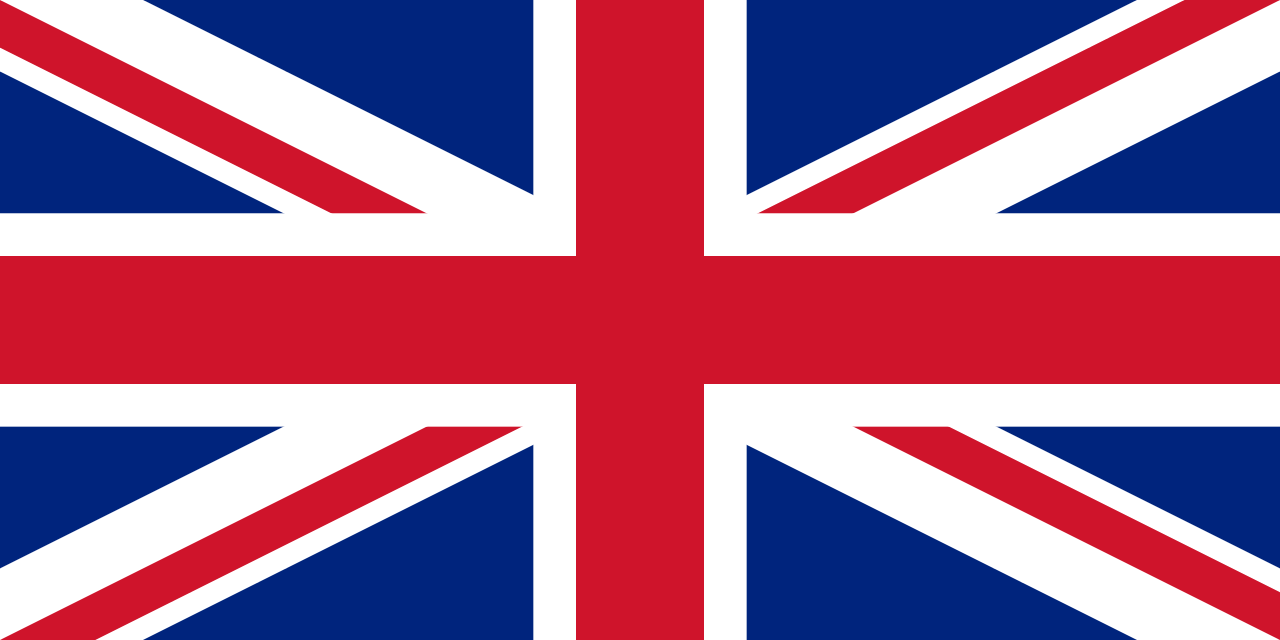 brother
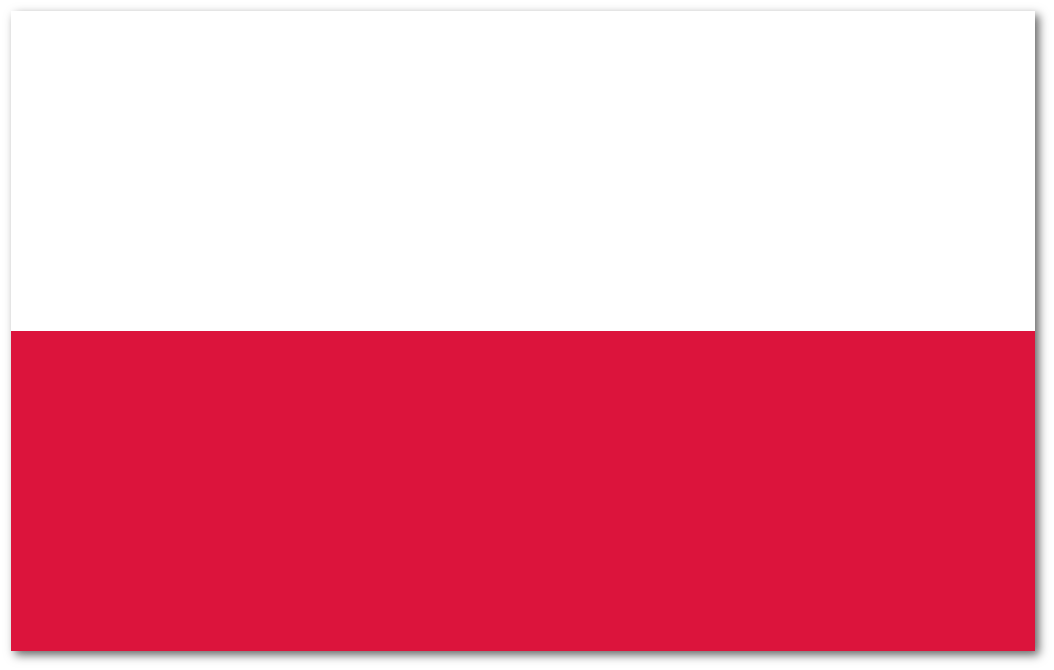 siostra
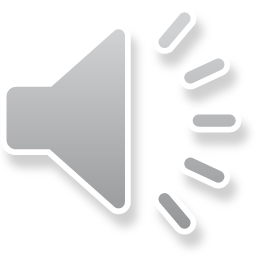 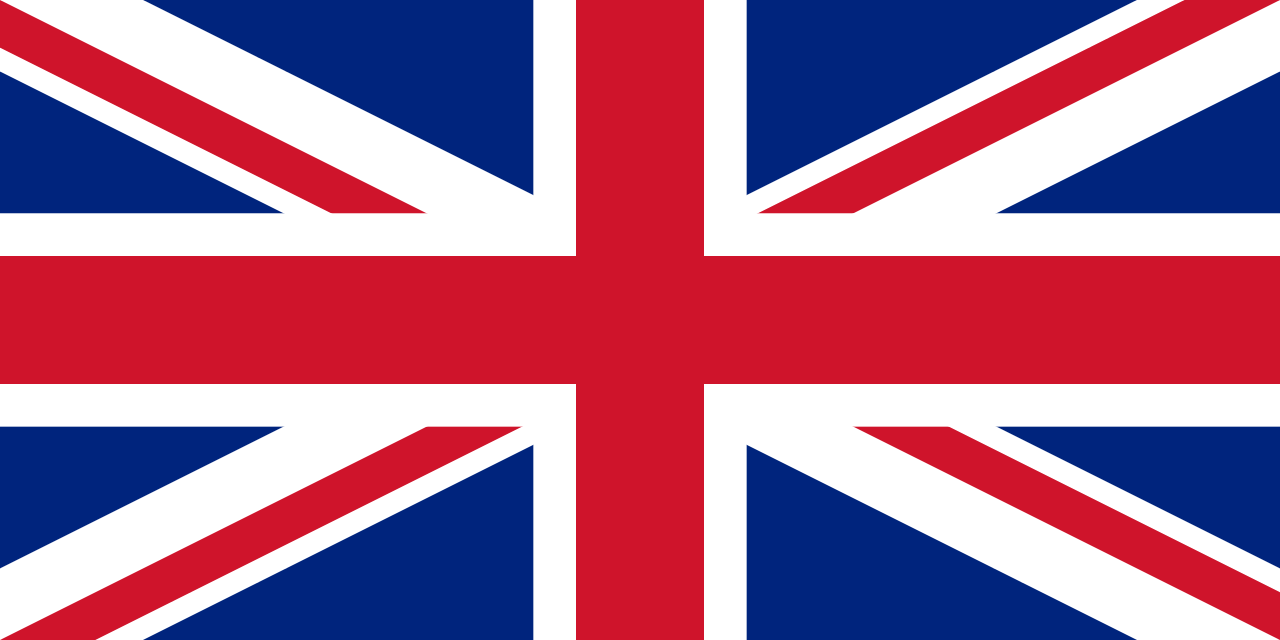 sister
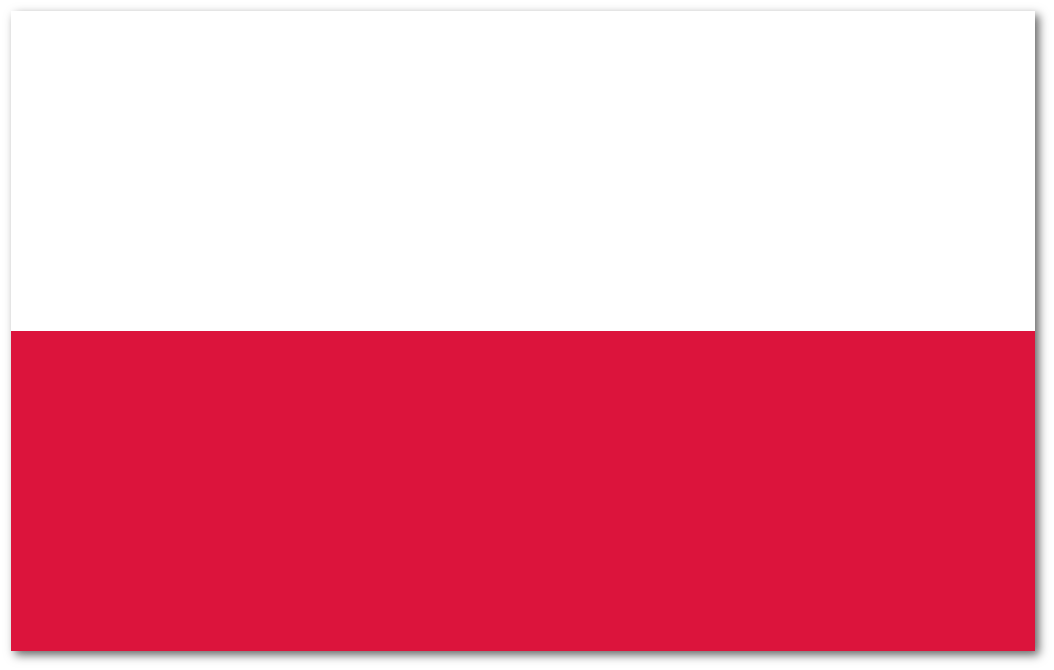 Pan
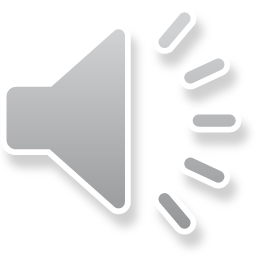 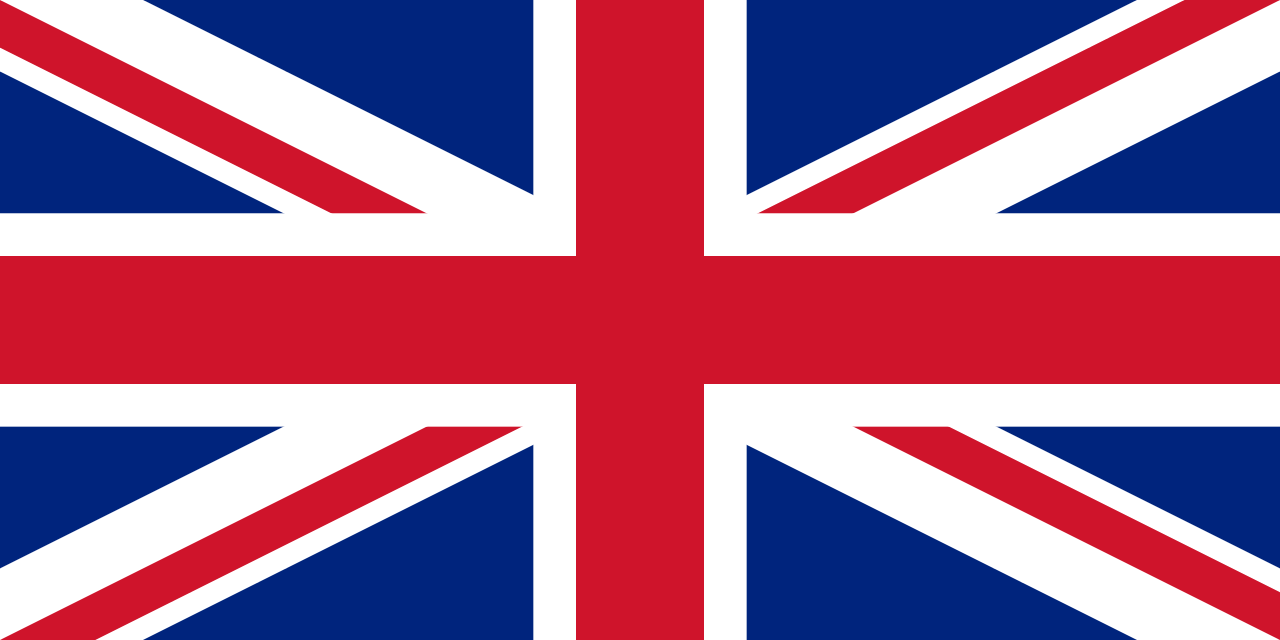 Mr.
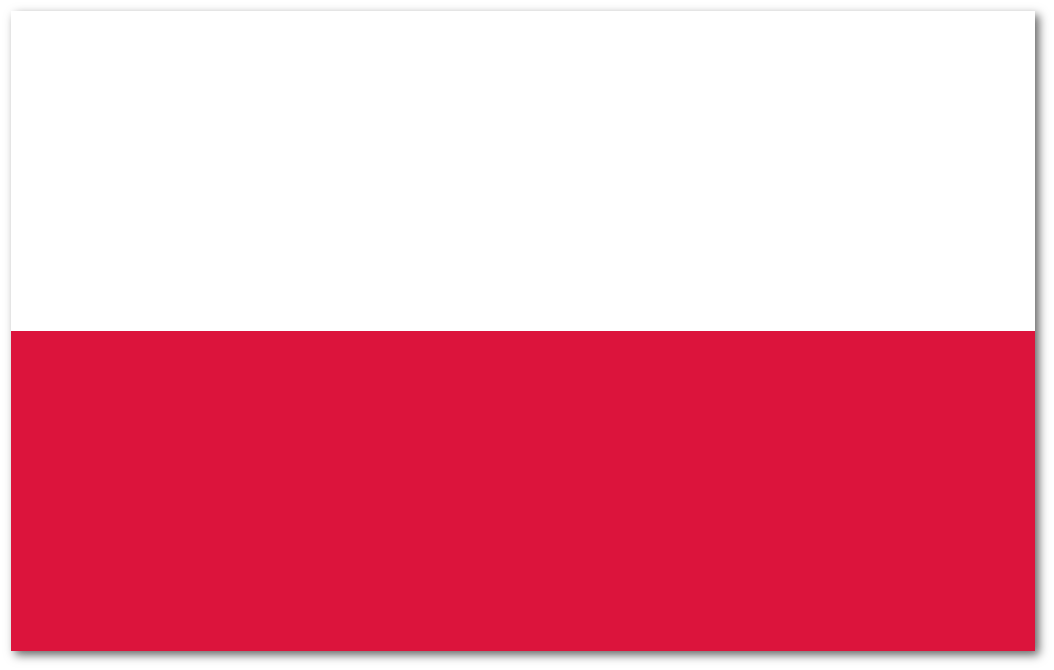 Pani
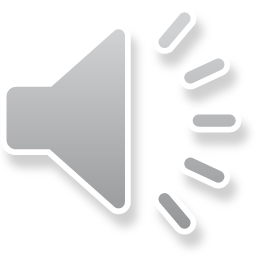 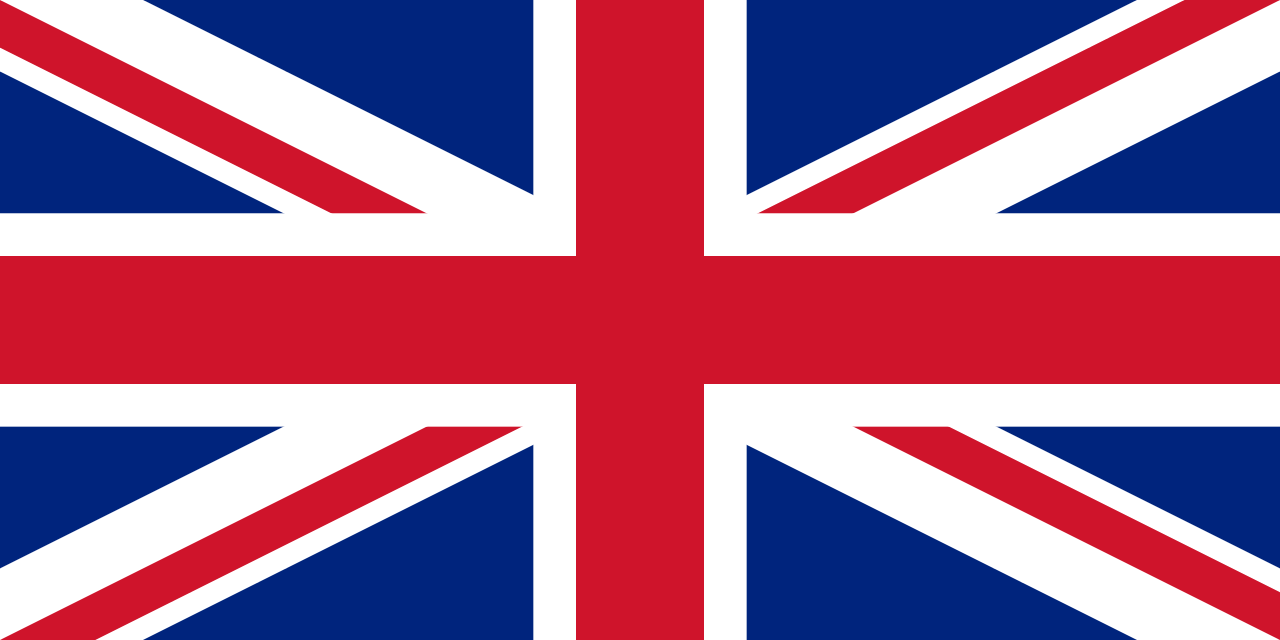 Mrs.
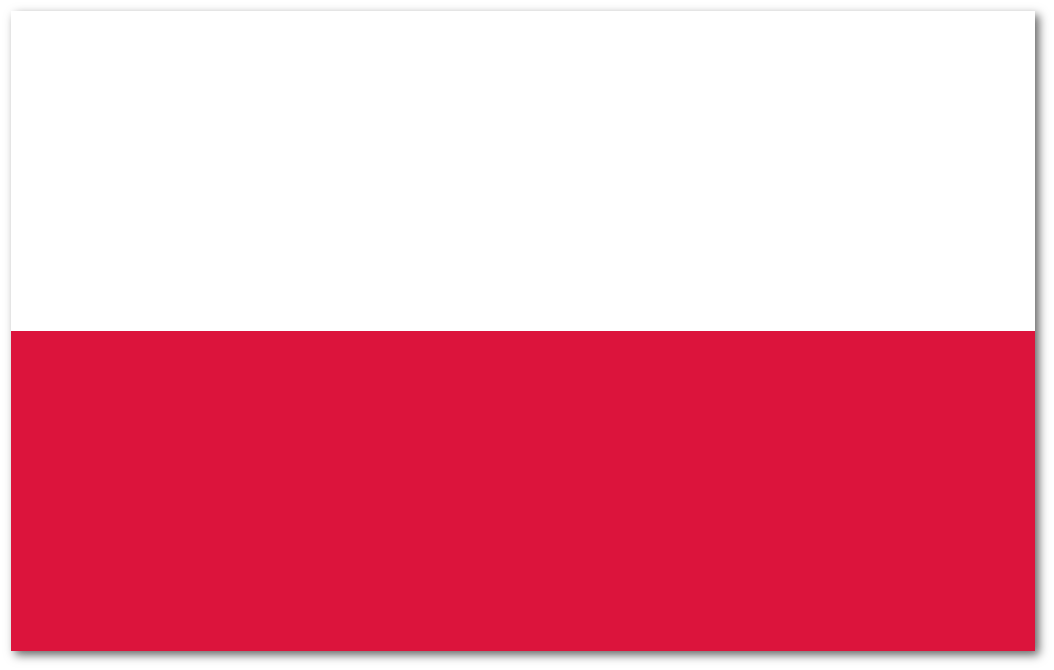 przyjaciel
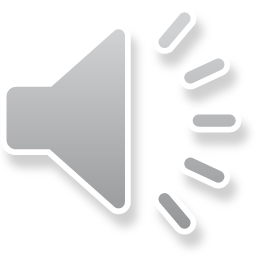 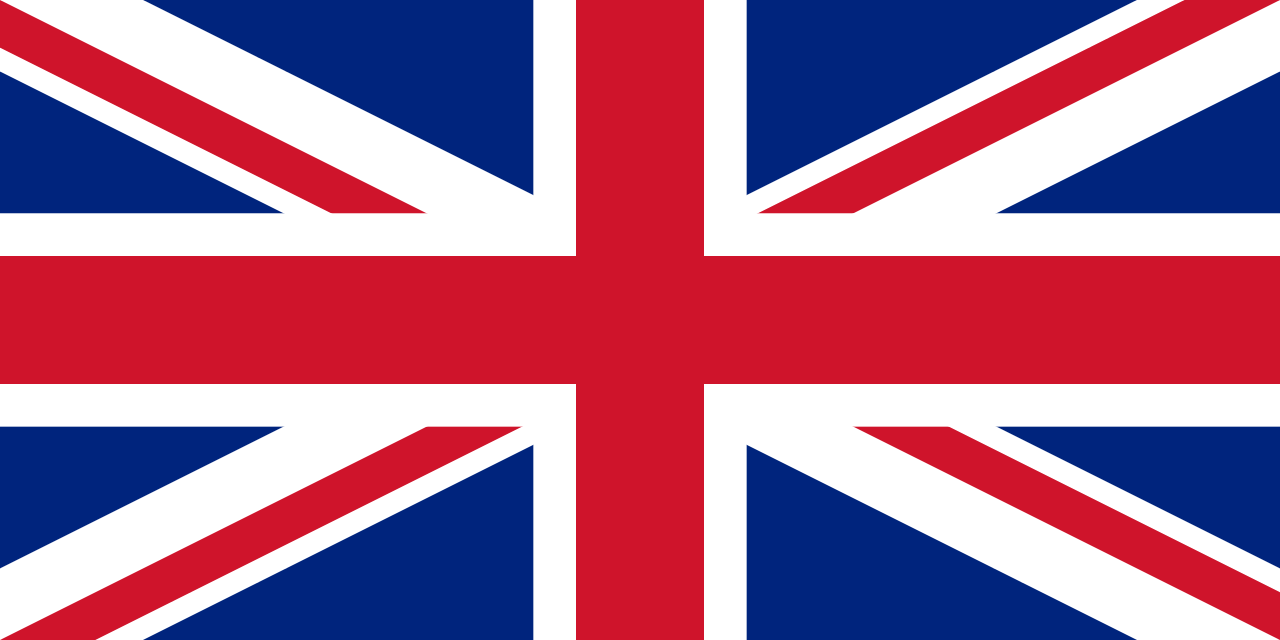 friend
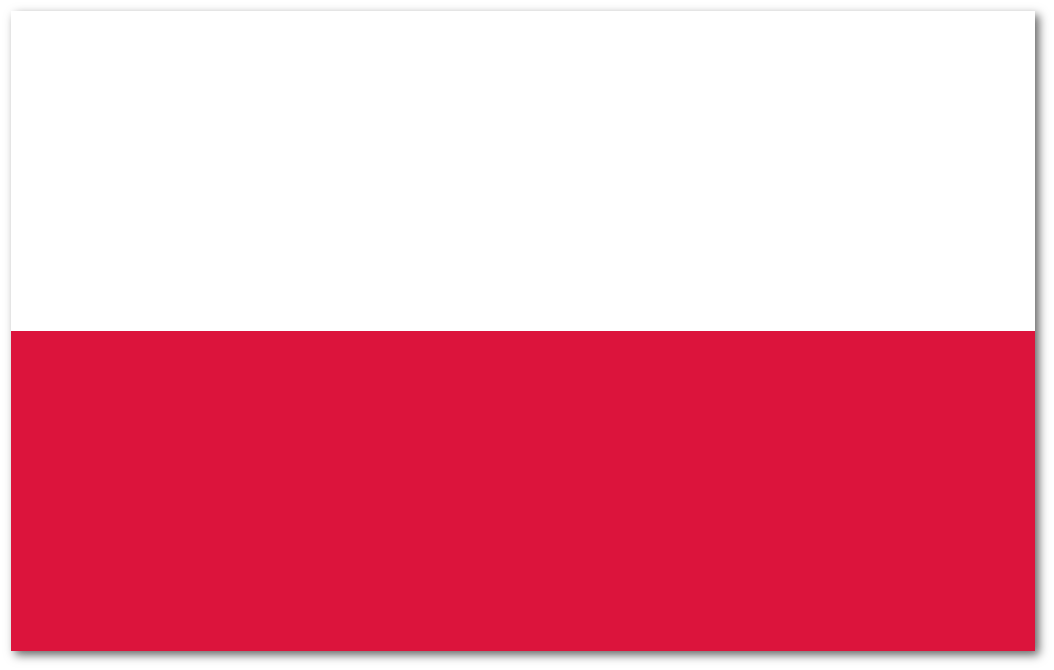 rower
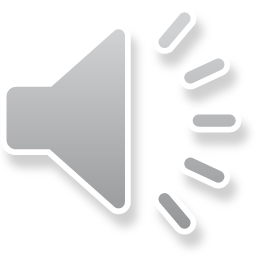 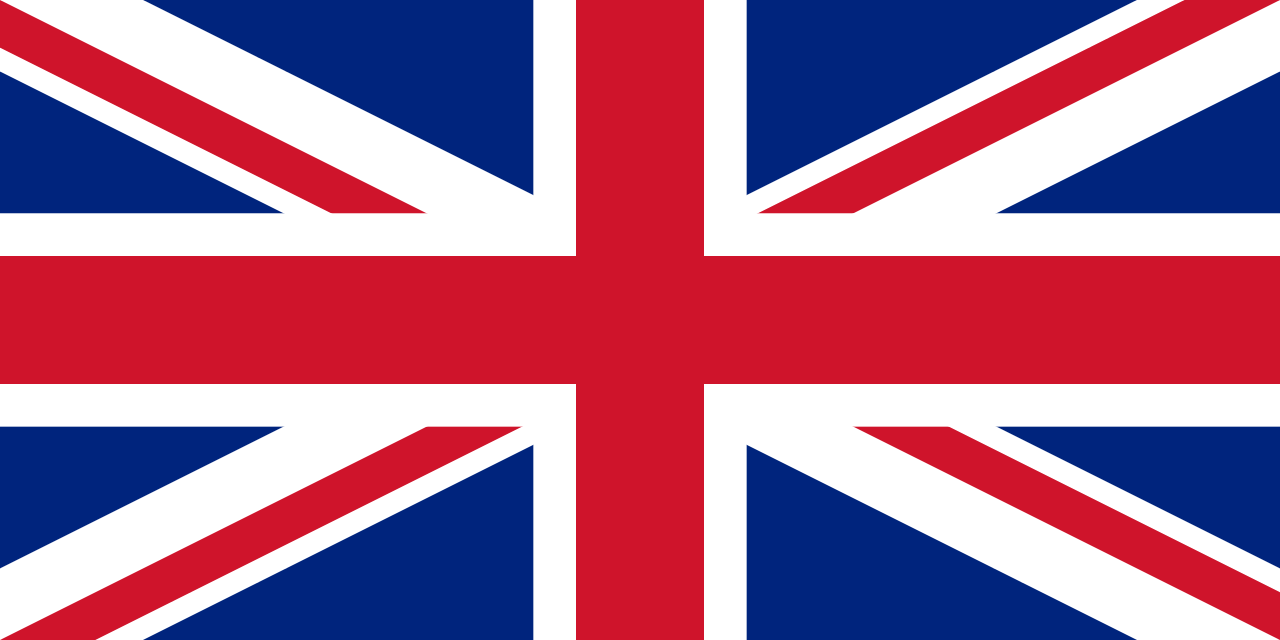 bike
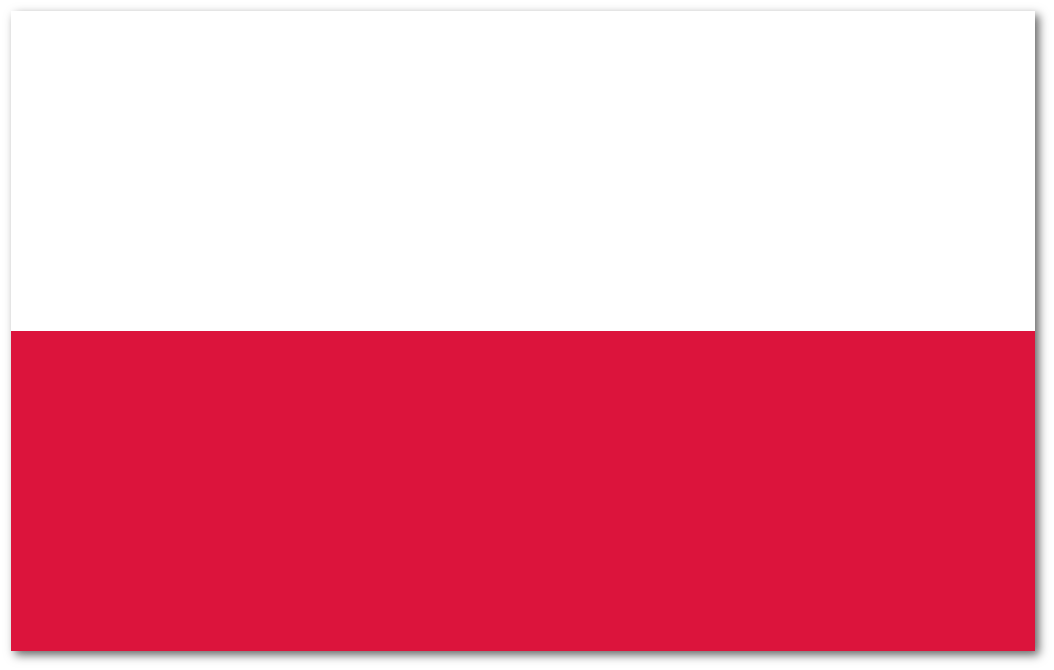 auto
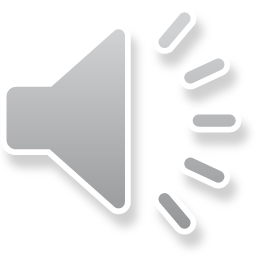 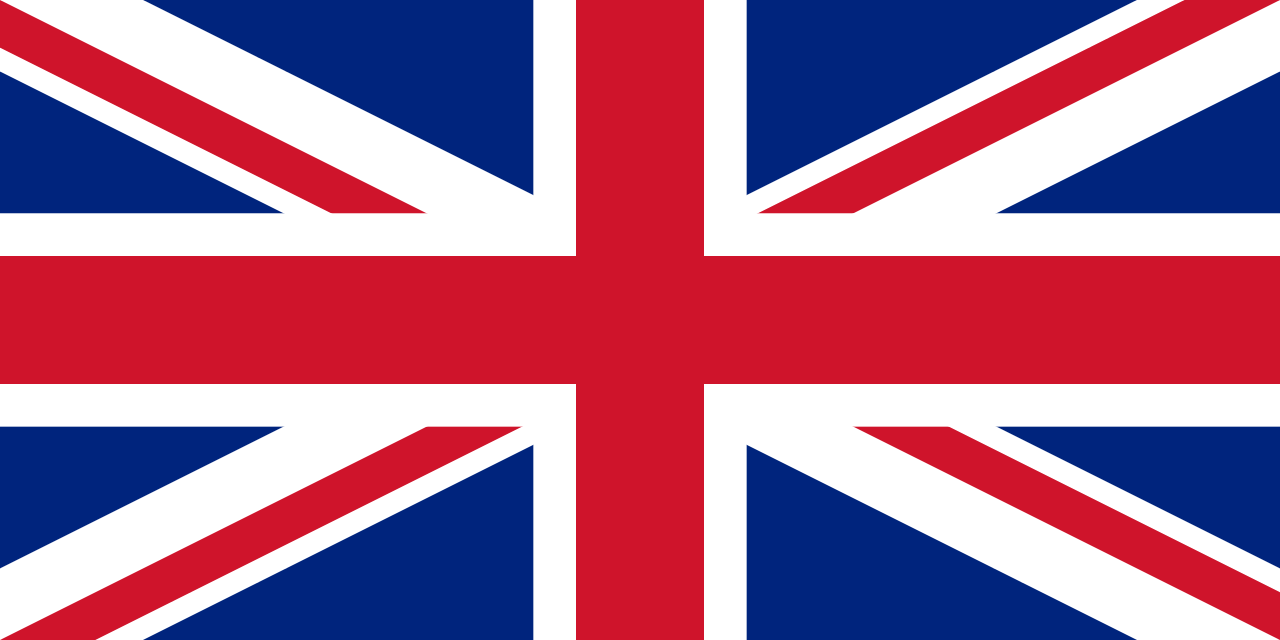 car
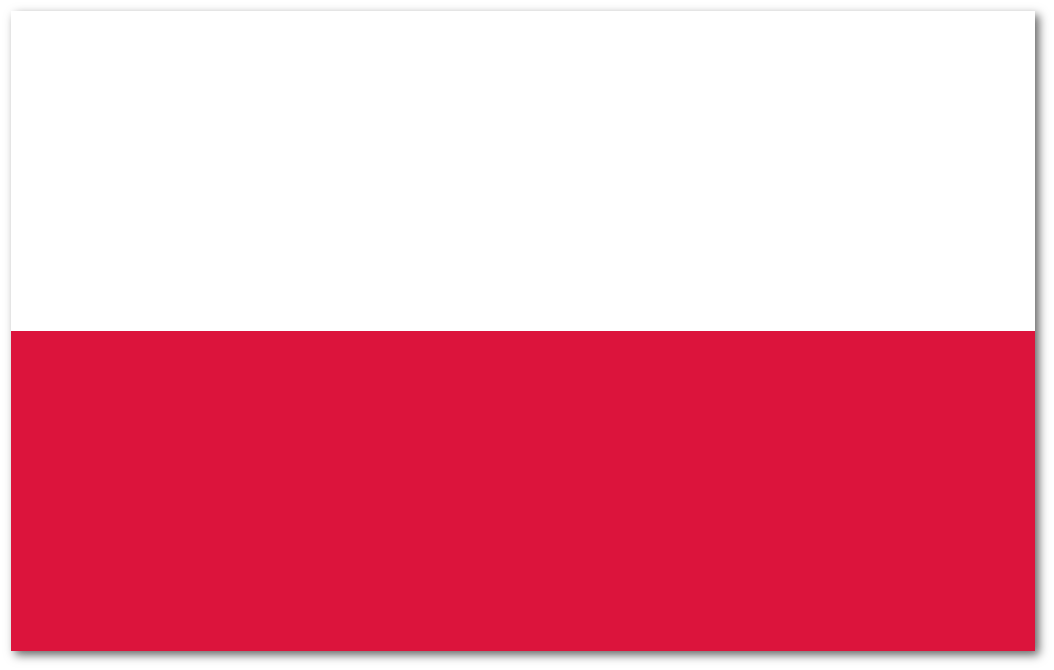 bus
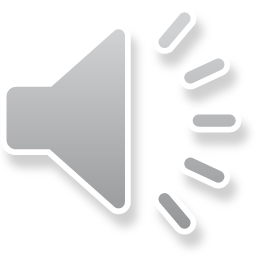 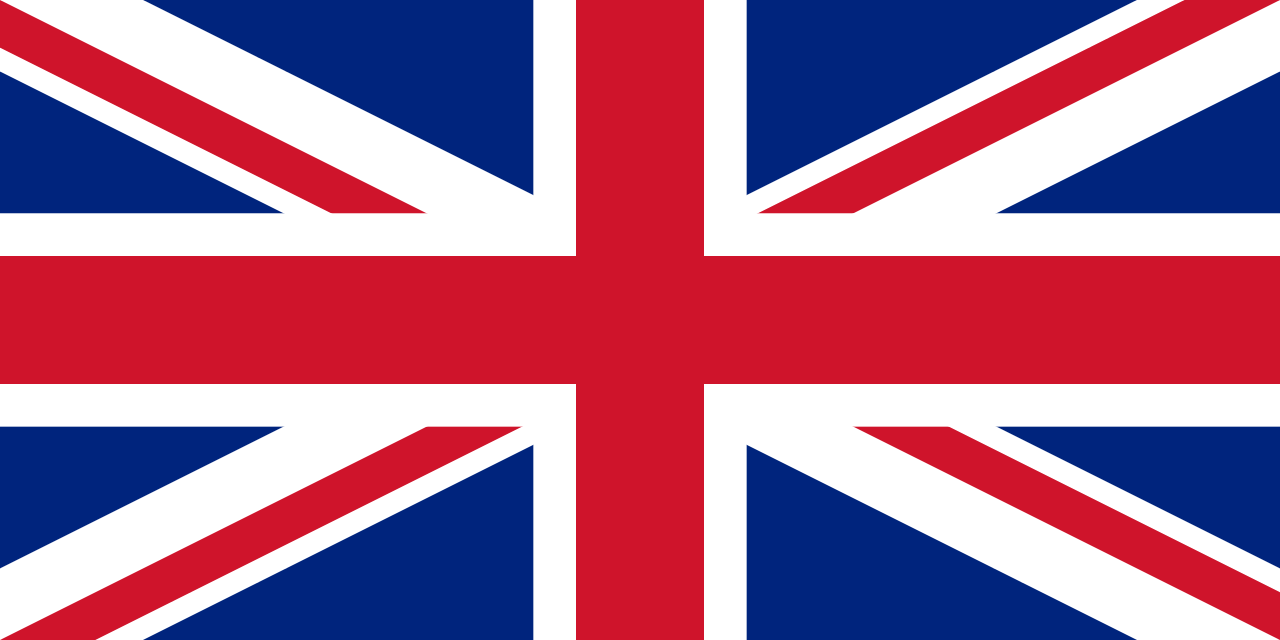 bus
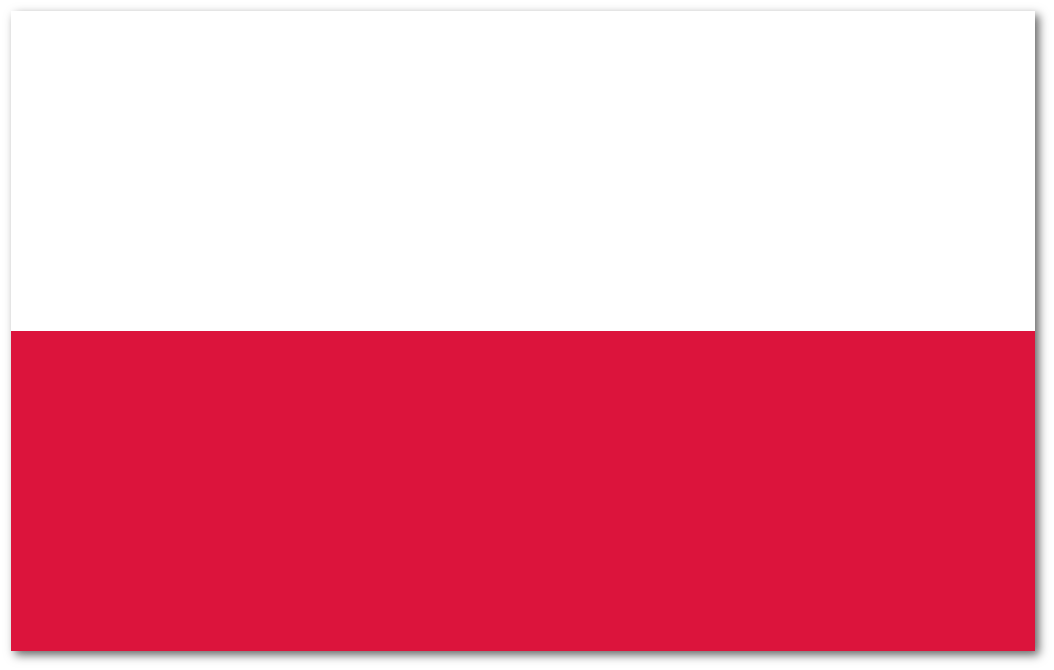 lewo
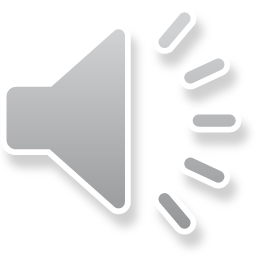 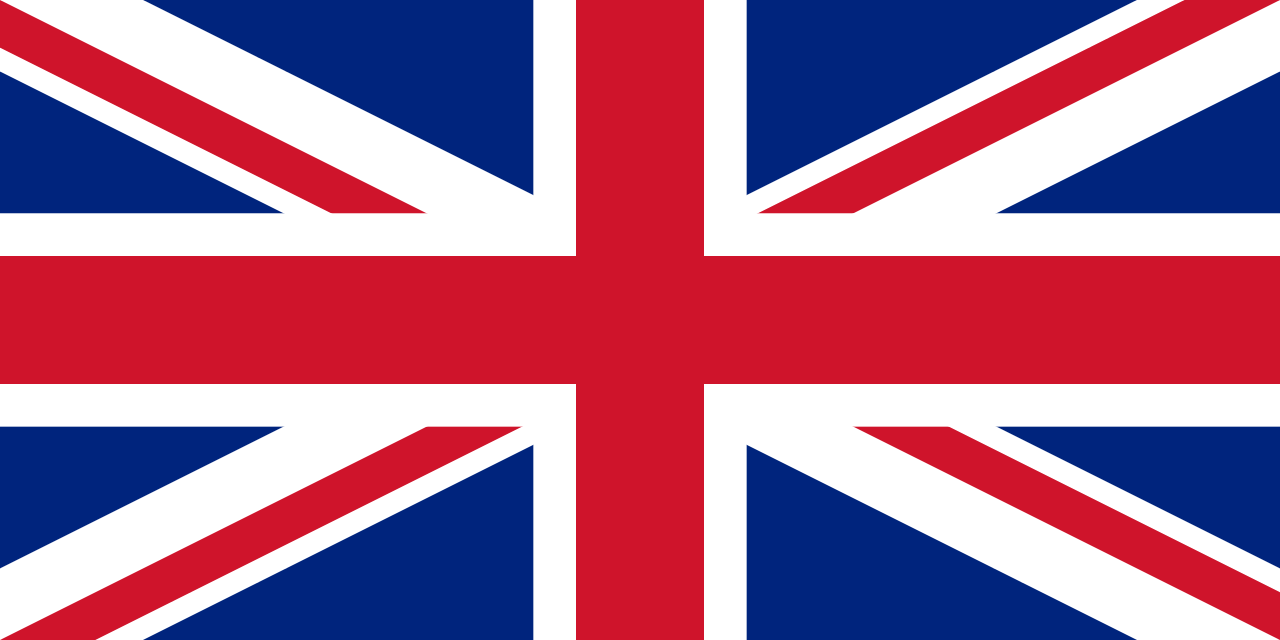 left
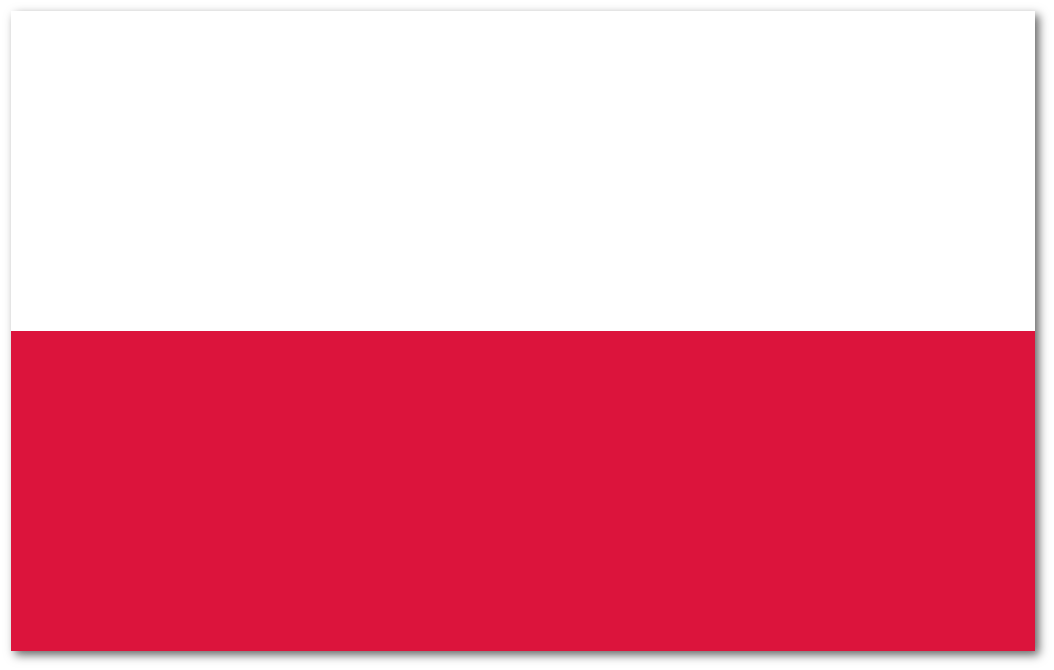 prawo
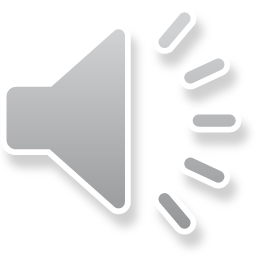 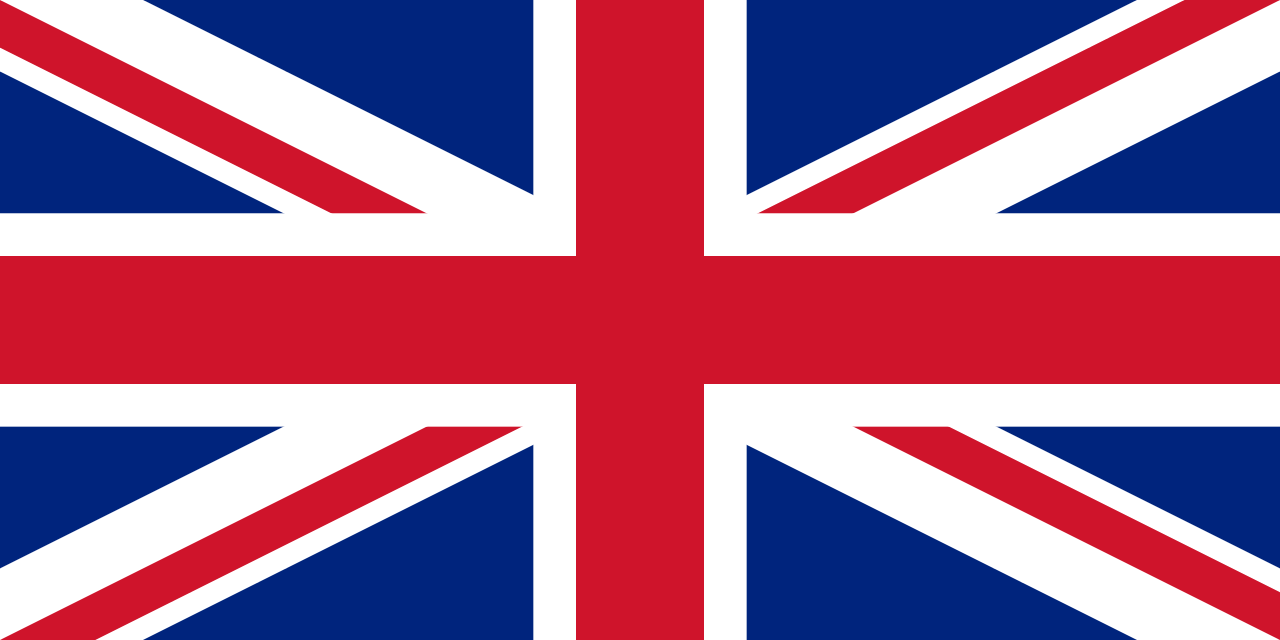 right
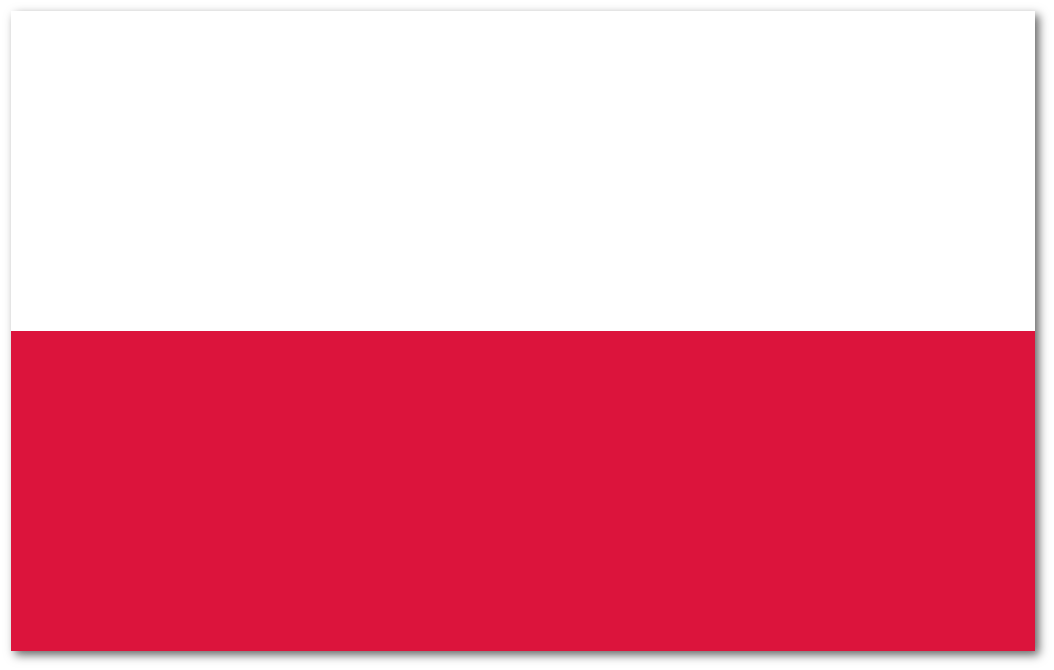 płaszcz
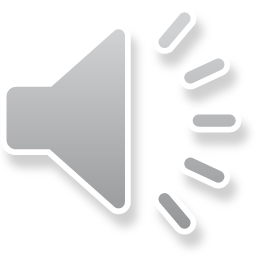 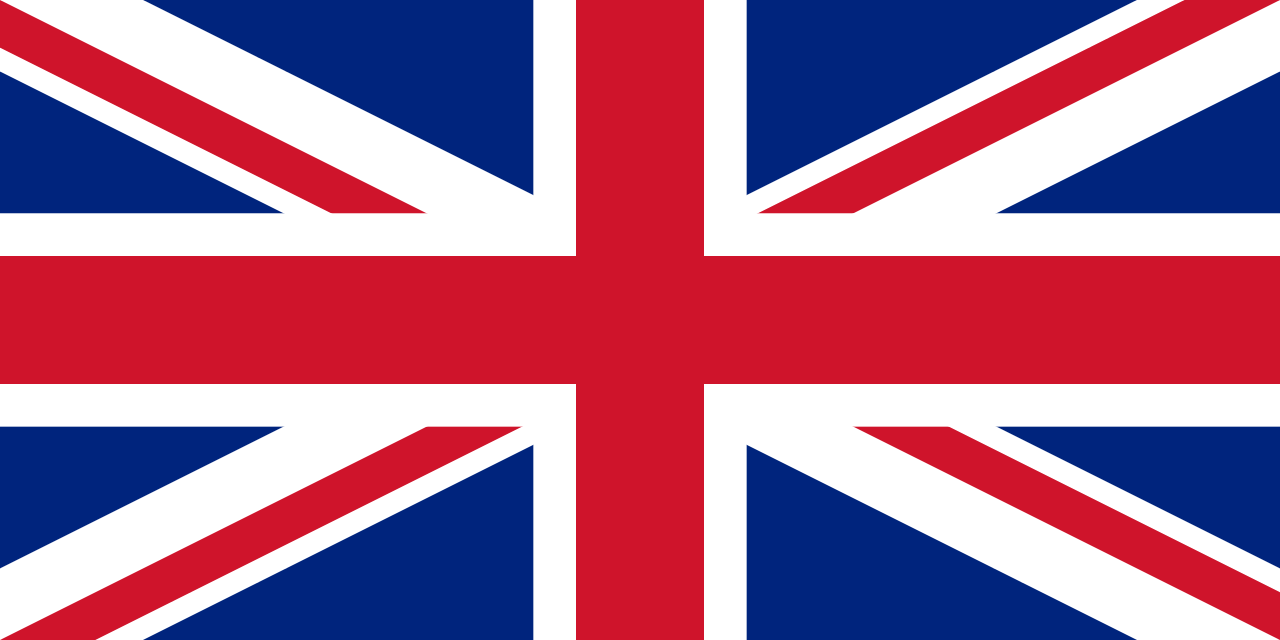 coat
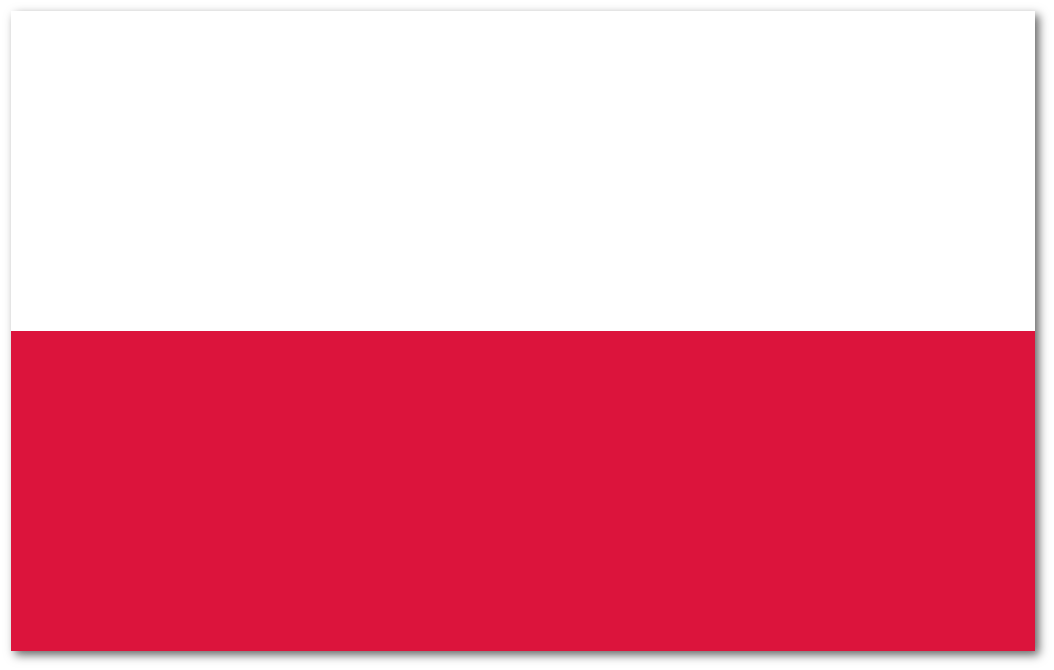 plecak
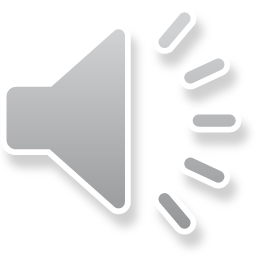 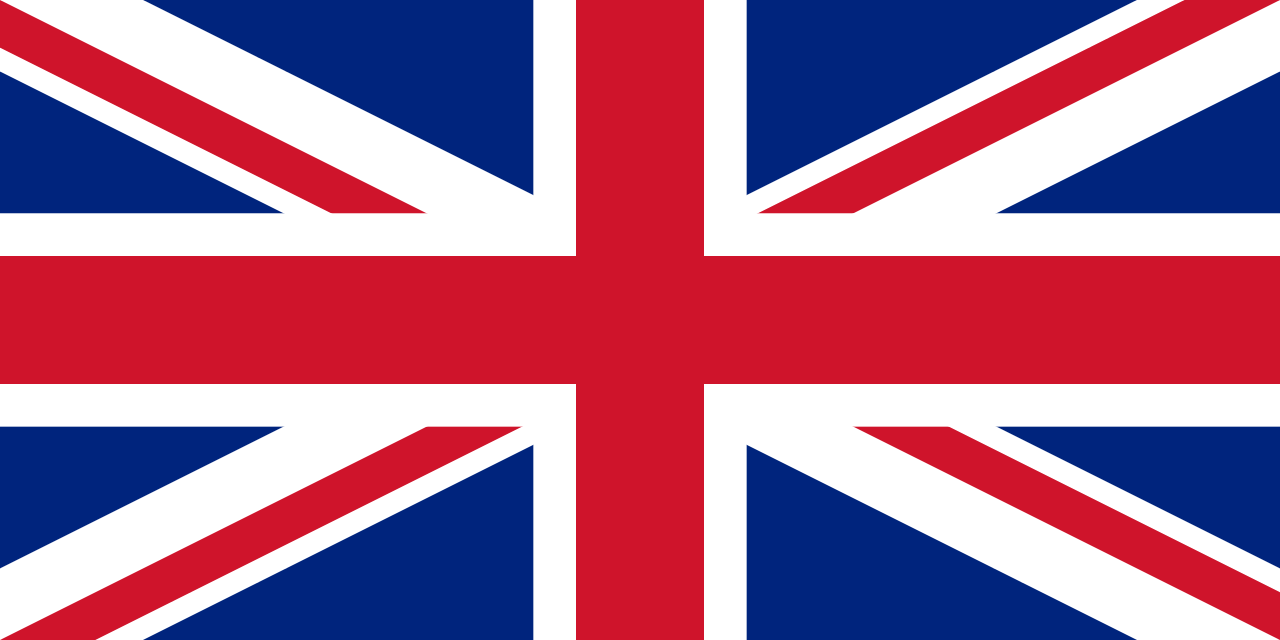 backpack
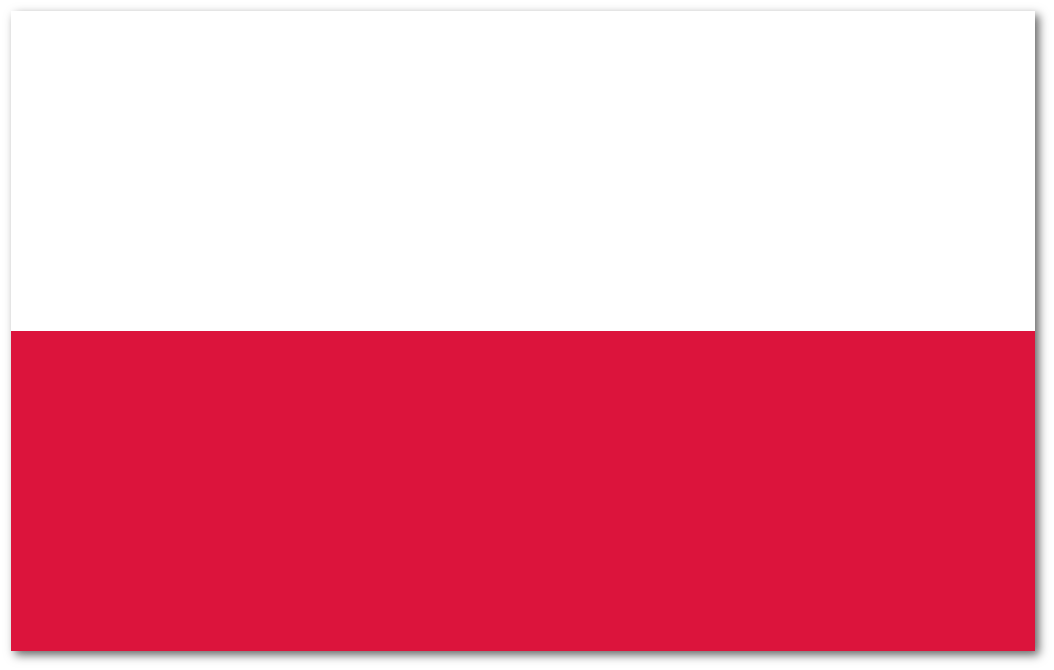 walizka
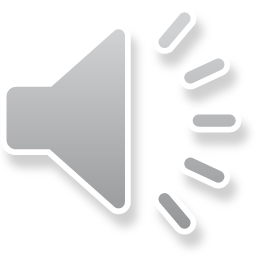 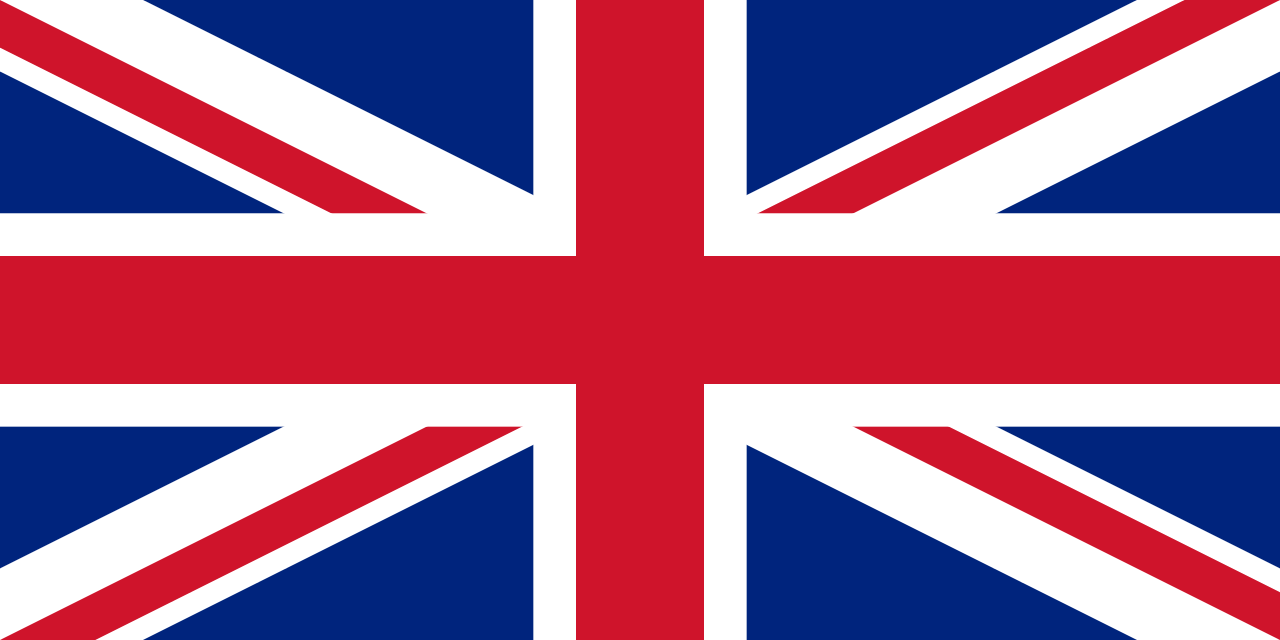 suitcase
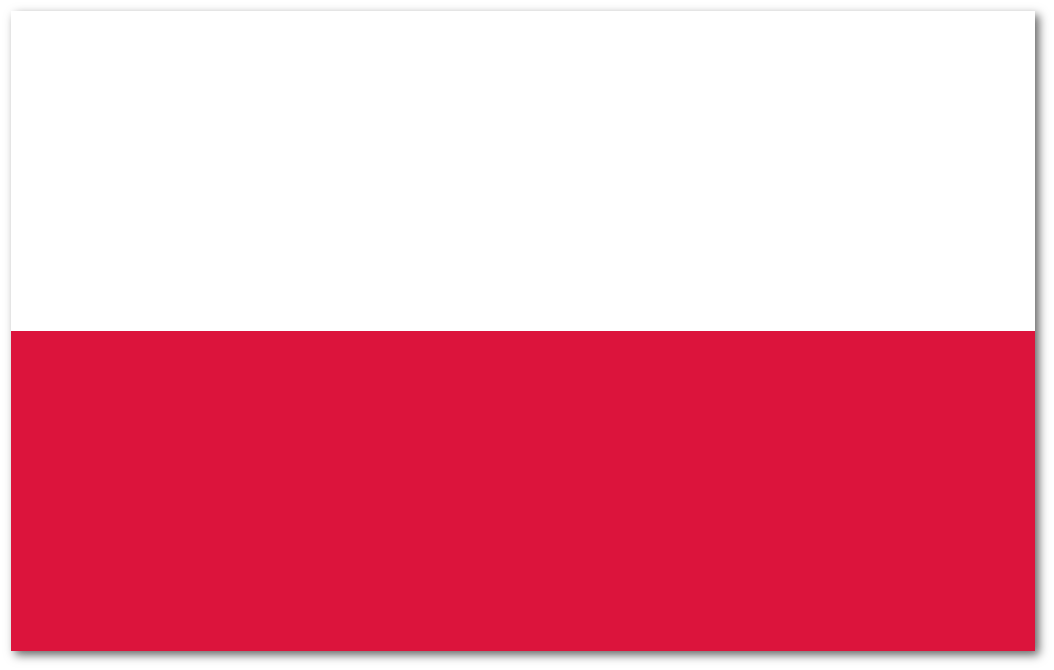 Jak się masz?
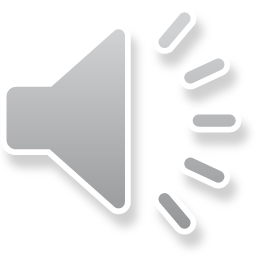 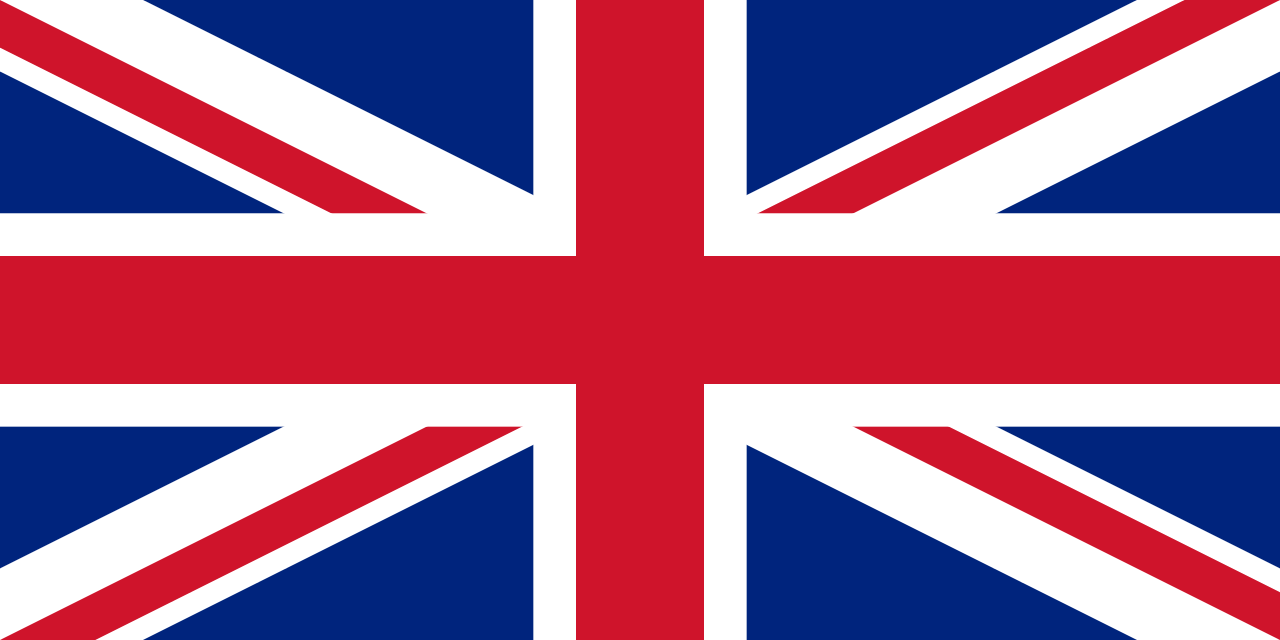 How are you?
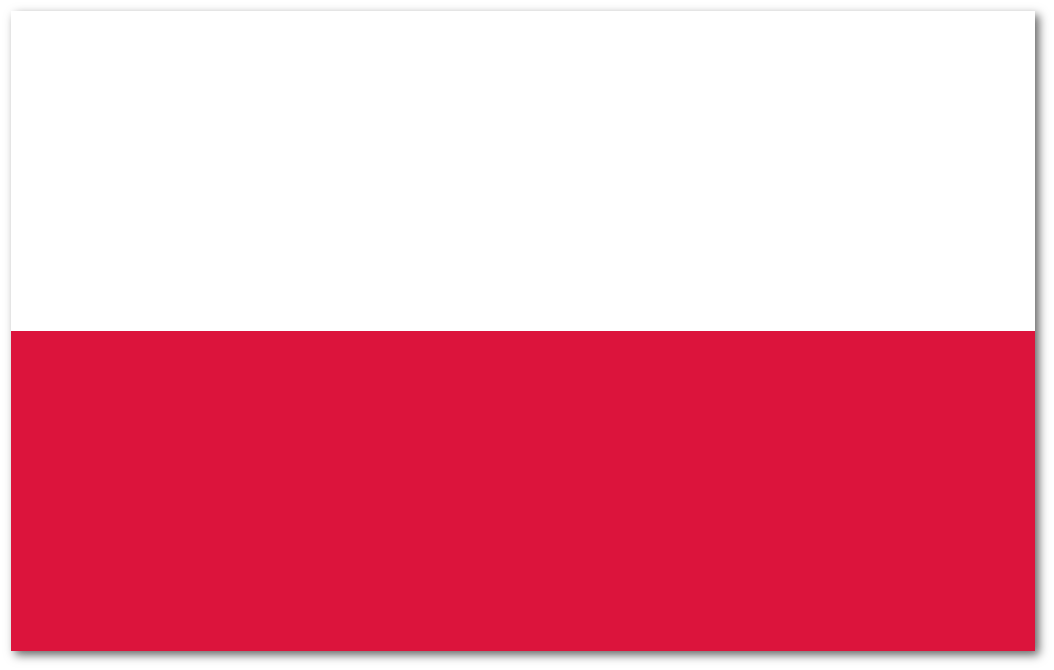 Smacznego.
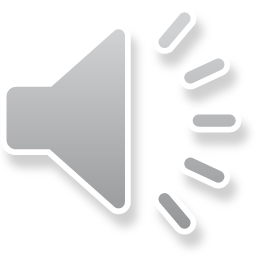 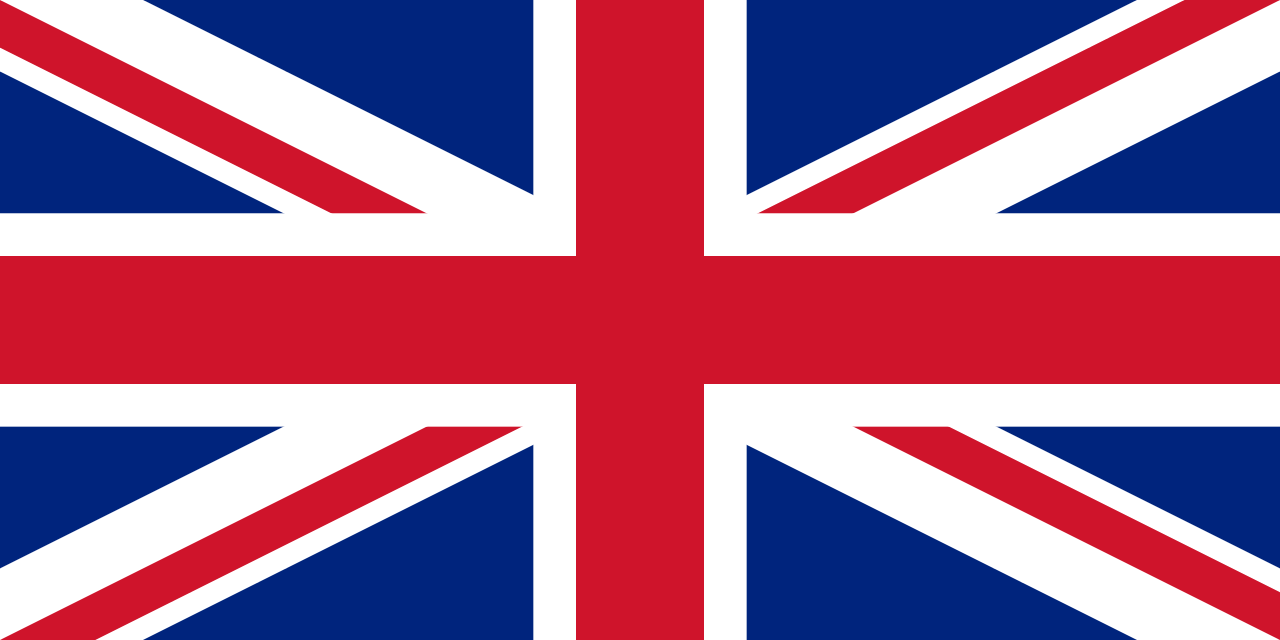 Enjoy your meal.
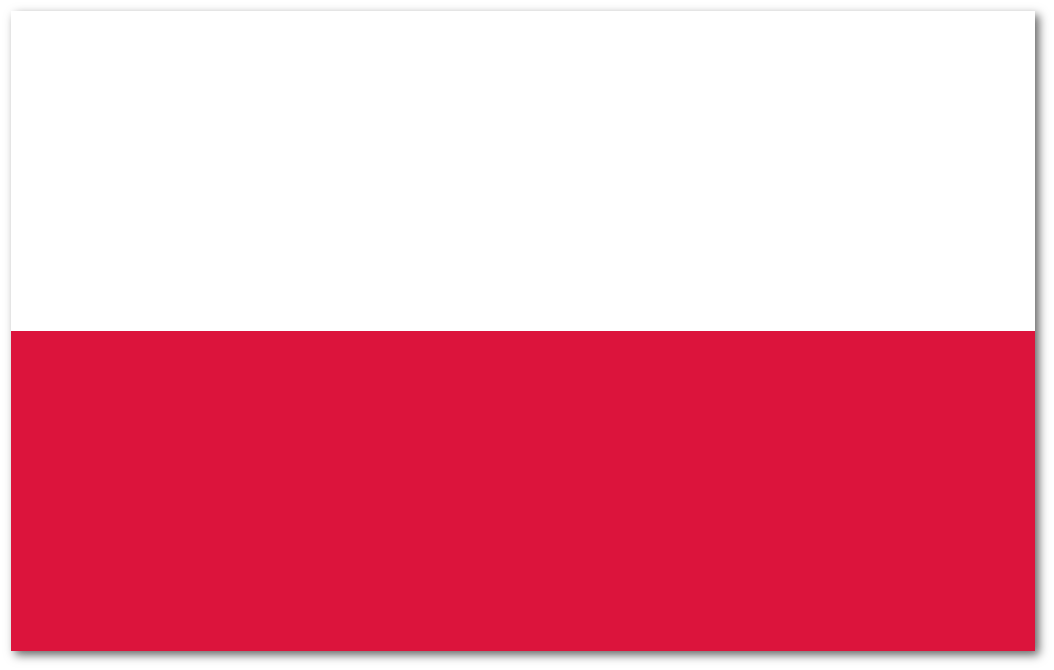 Która godzina?
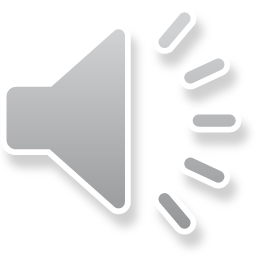 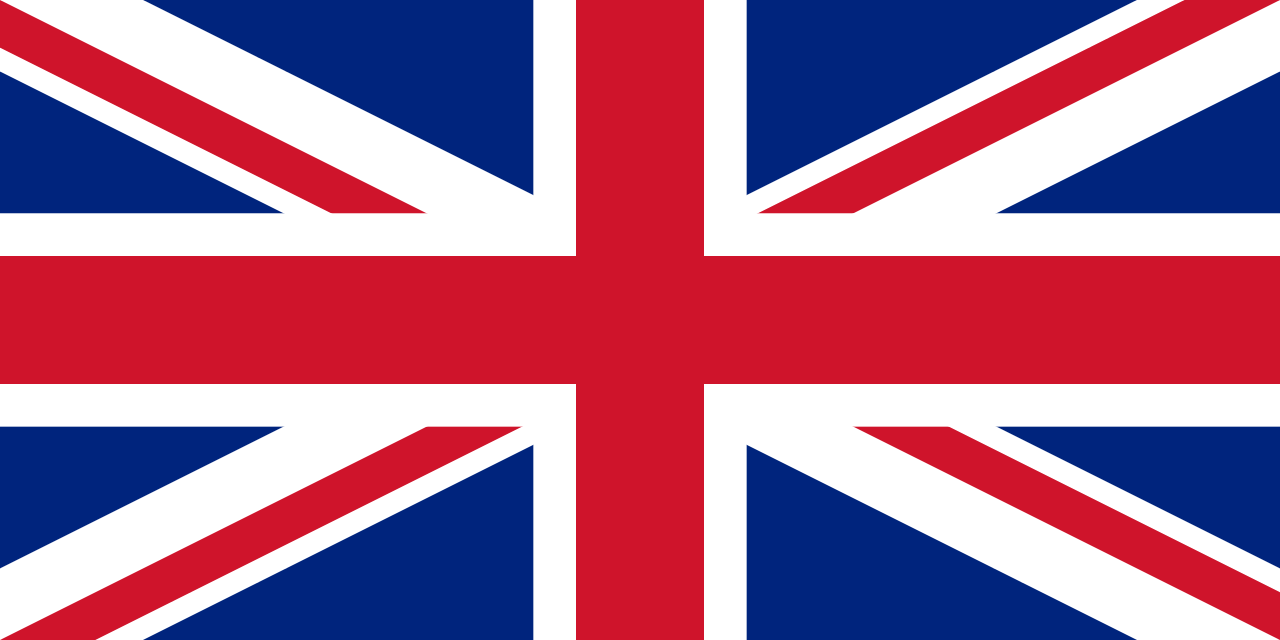 What time is it?